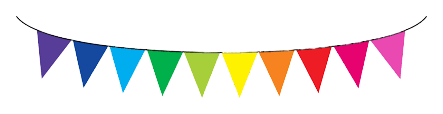 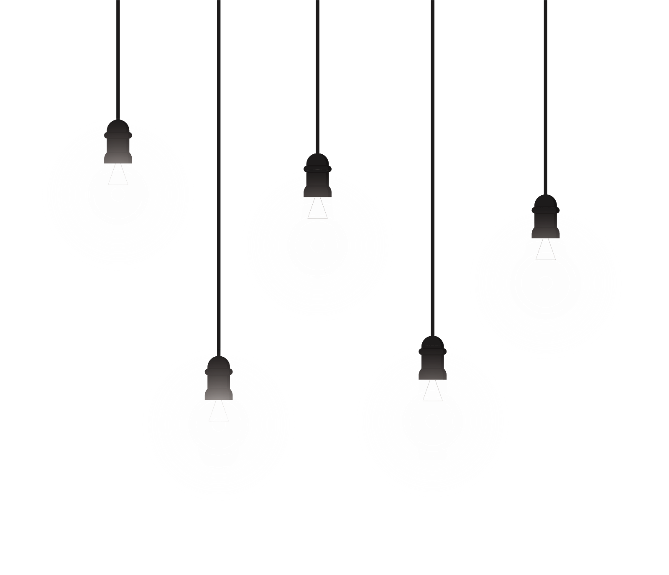 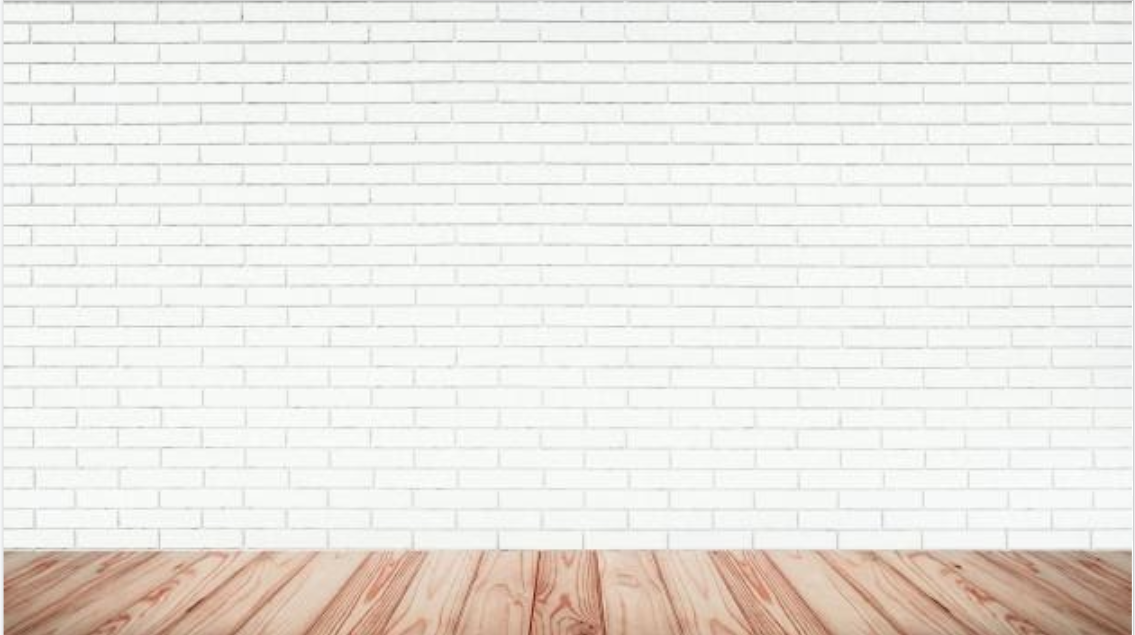 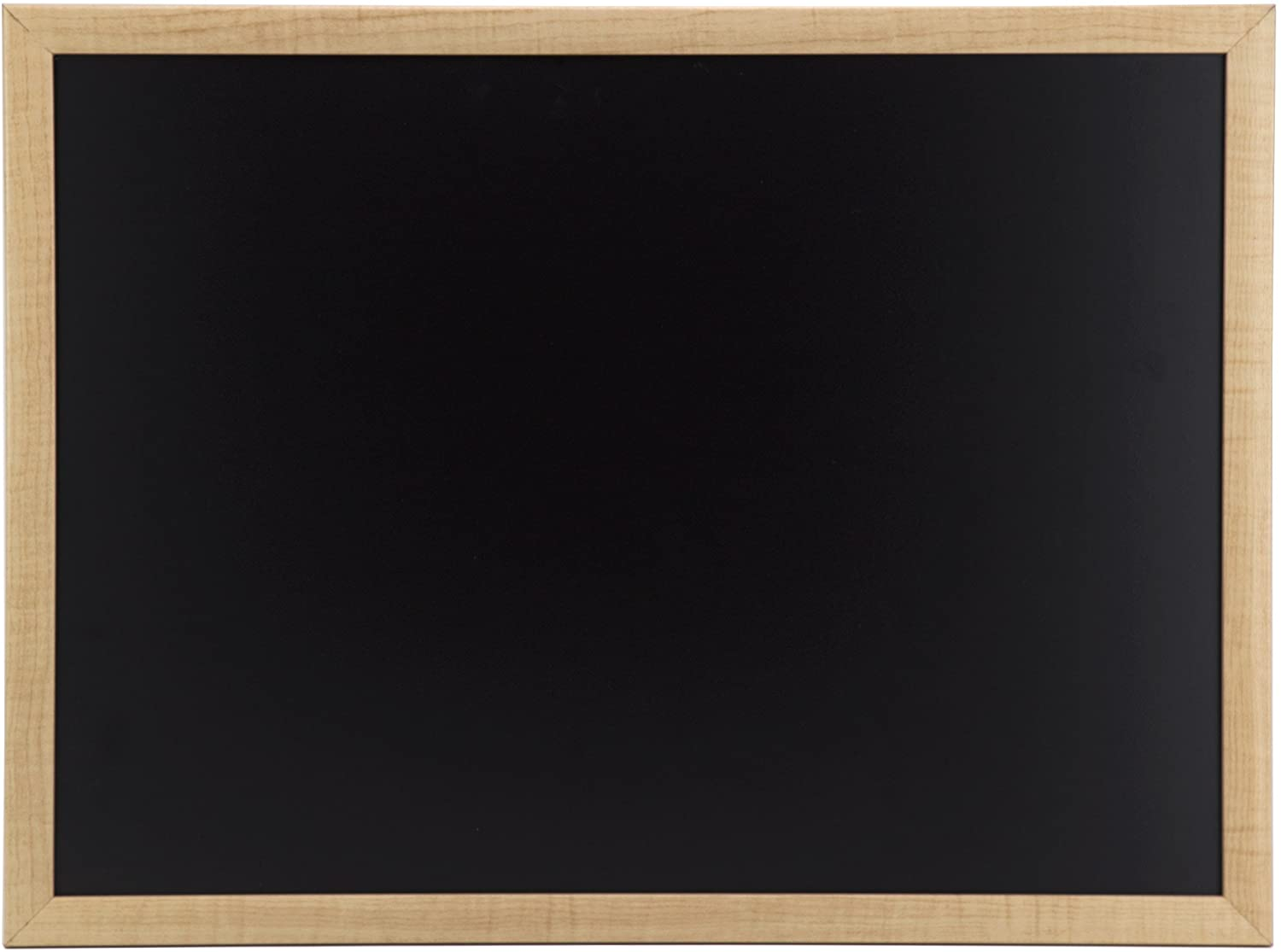 بسم الله الرحمن الرحيم
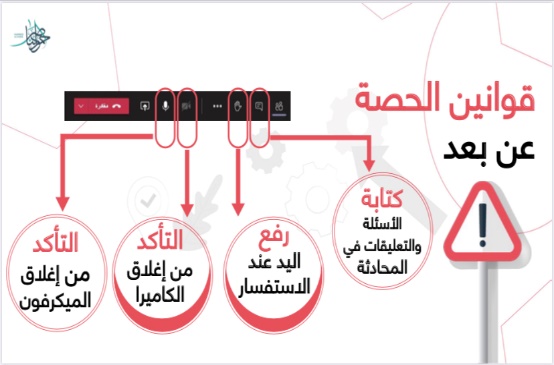 أنشطة التهيئة
مدخل الوحدة
اليوم
الحصة
انقر
ا
نص الاستماع
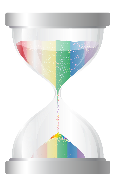 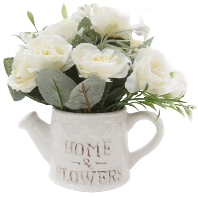 التاريخ
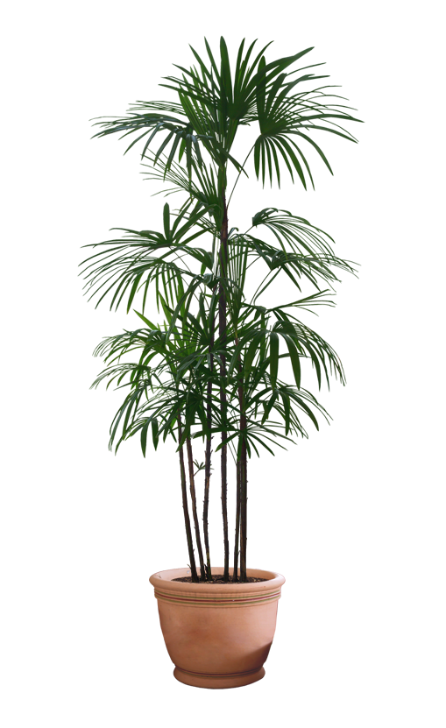 النشيد
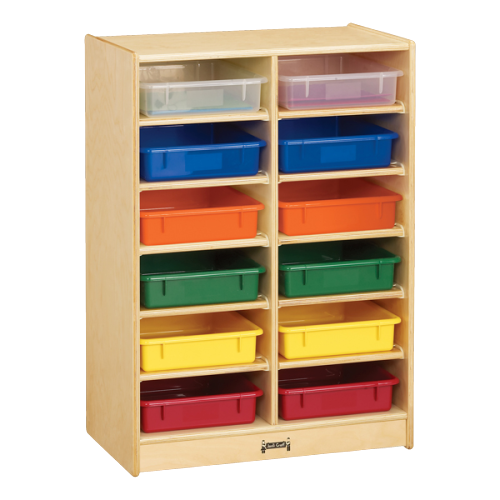 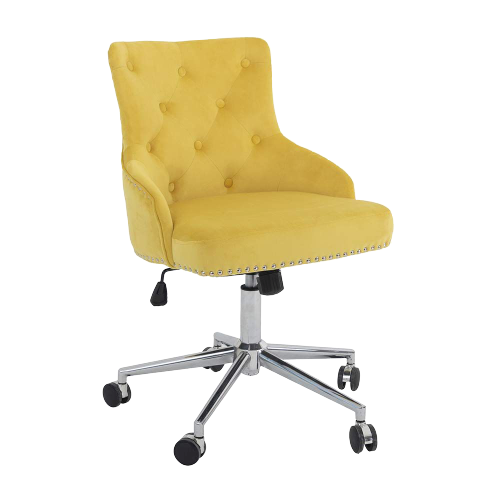 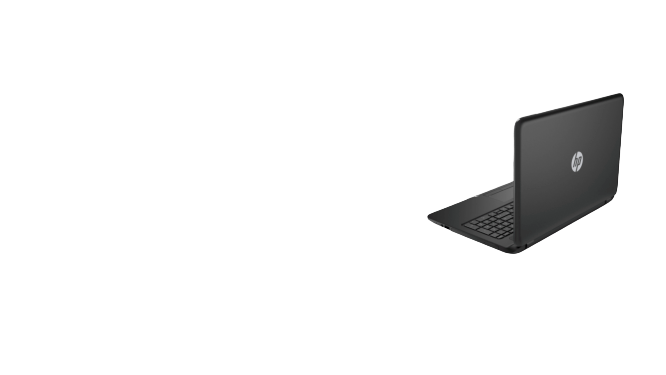 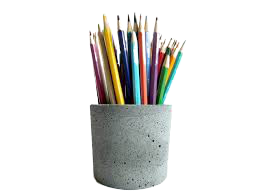 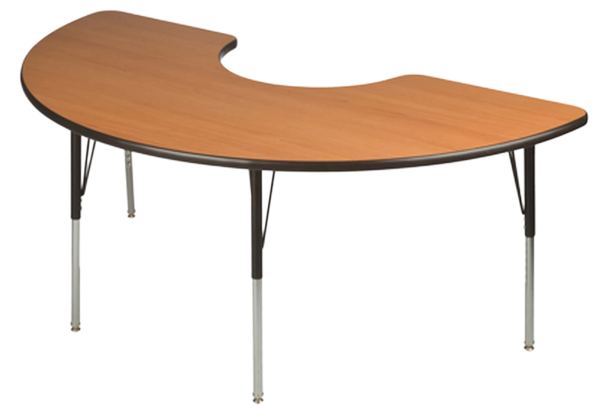 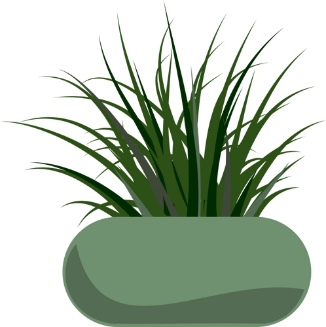 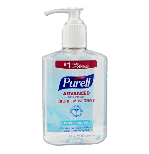 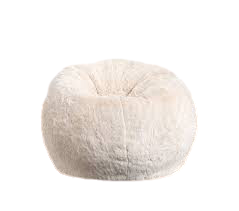 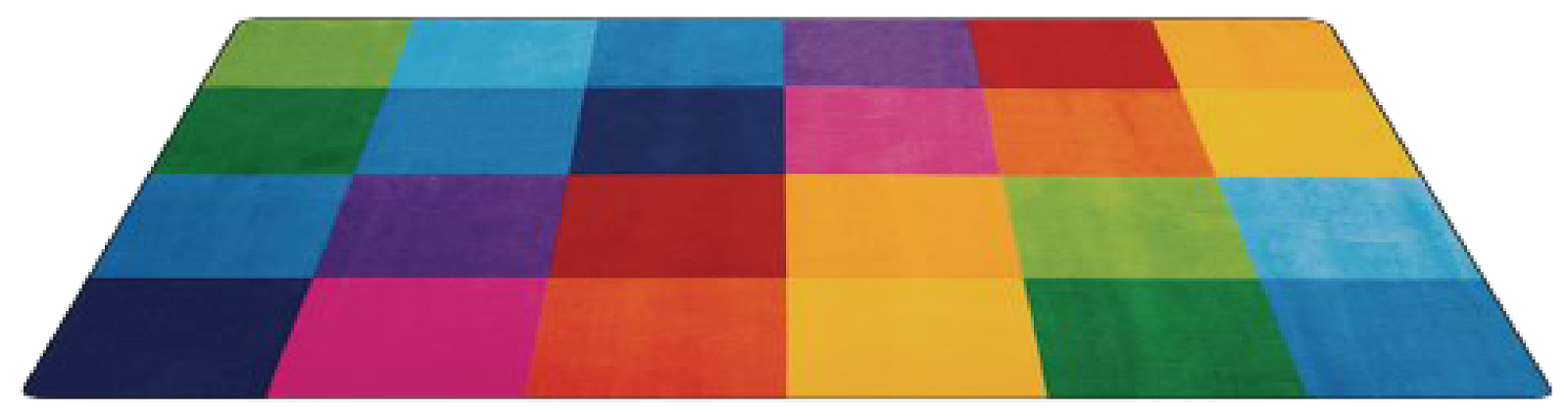 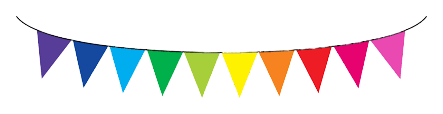 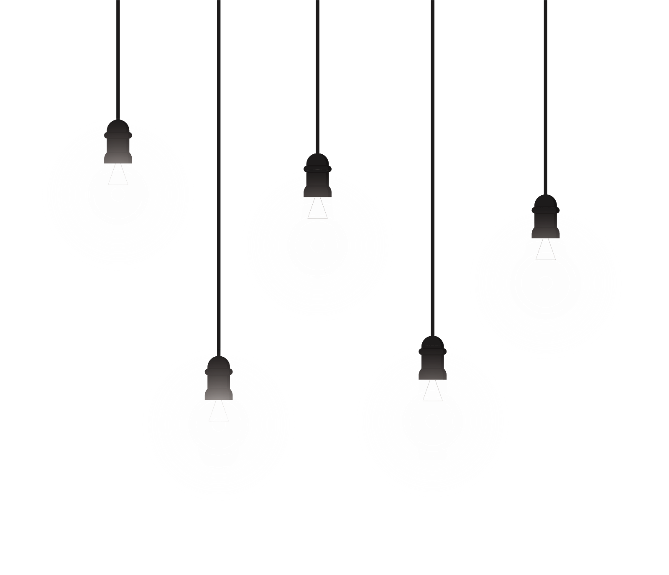 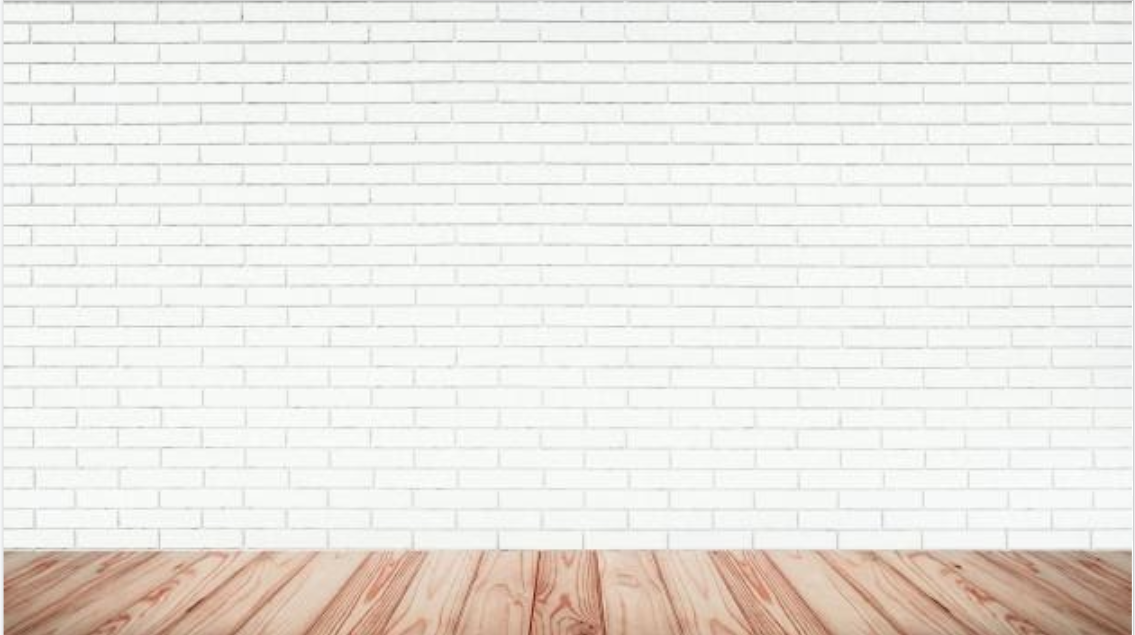 مراجعة المفردات
مثال
أستعد
الهدف
أتأكد
التقويم
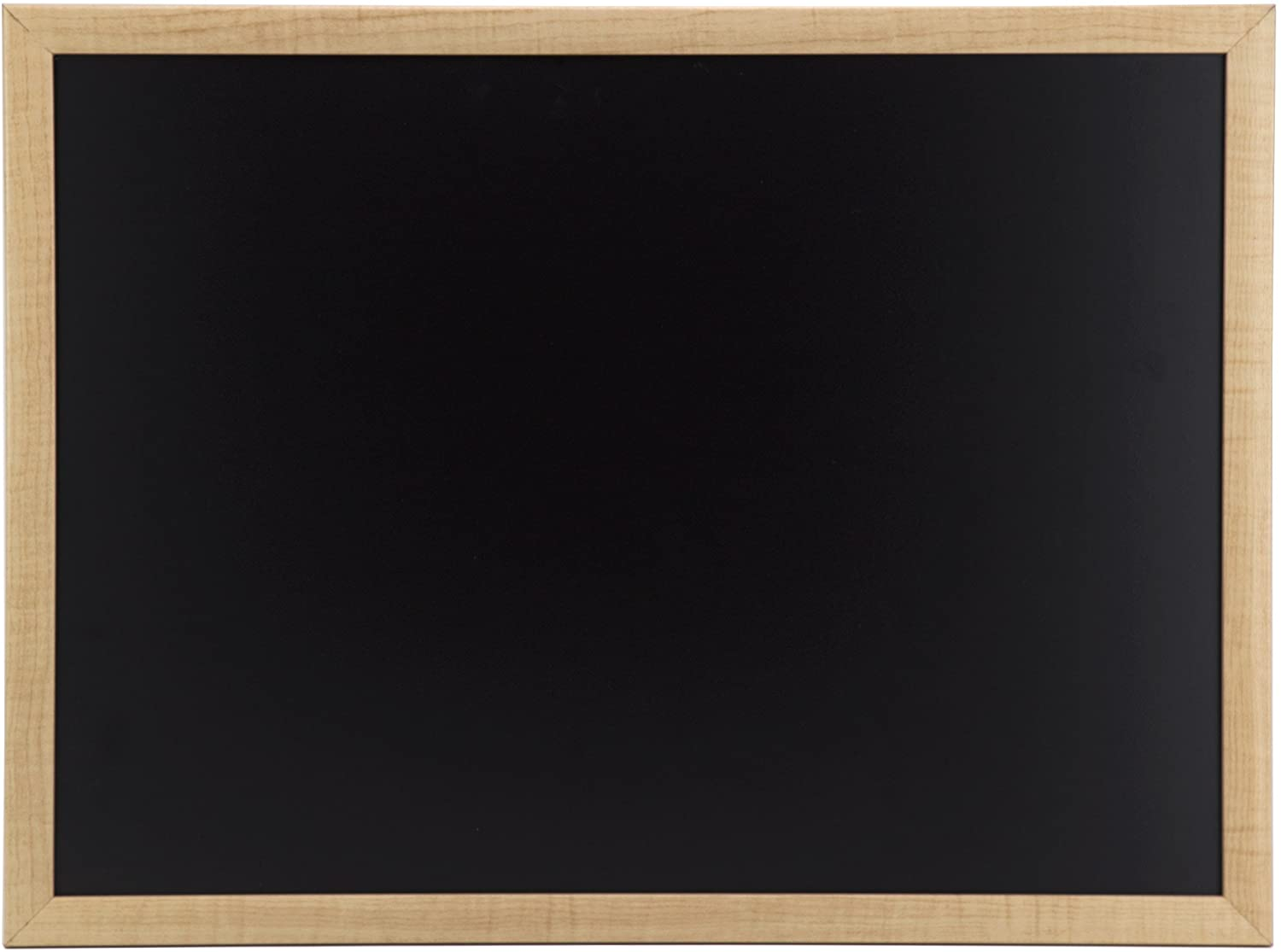 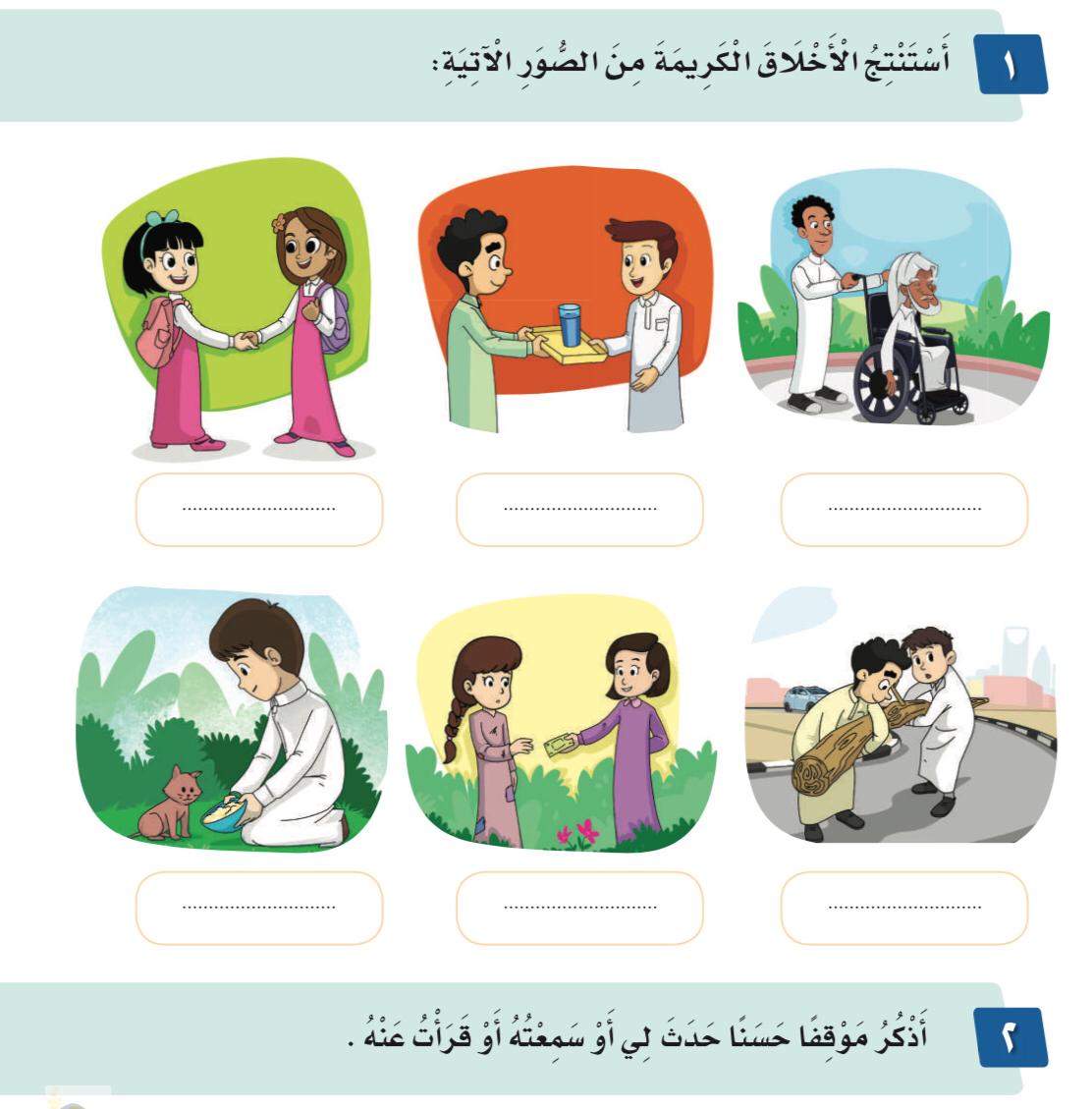 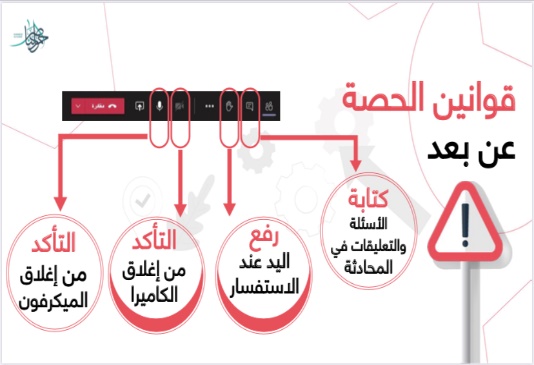 إكرام الضيف
إفشاء السلام
مساعدة كبار السن
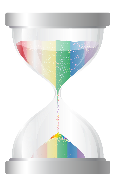 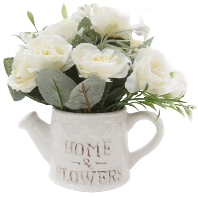 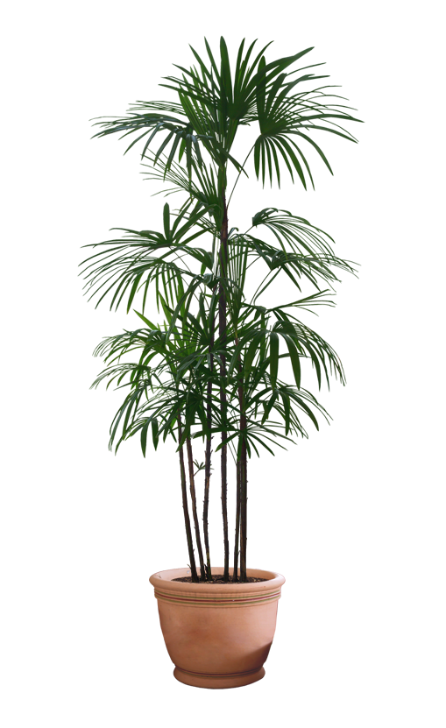 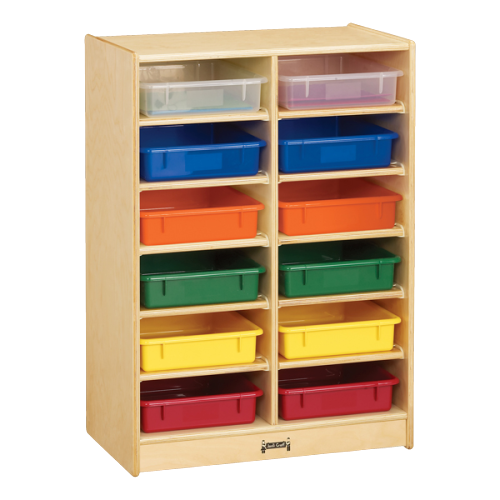 .
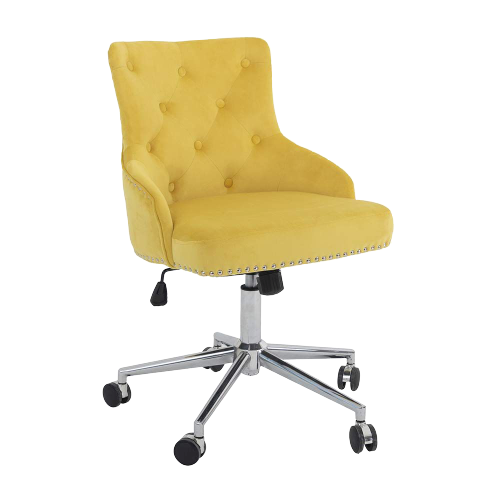 إماطة الأذى عن الطريق
الرفق بالحيوان وإطعامه
الصدقة على الفقراء والمحتاجين
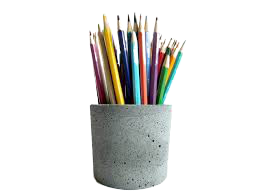 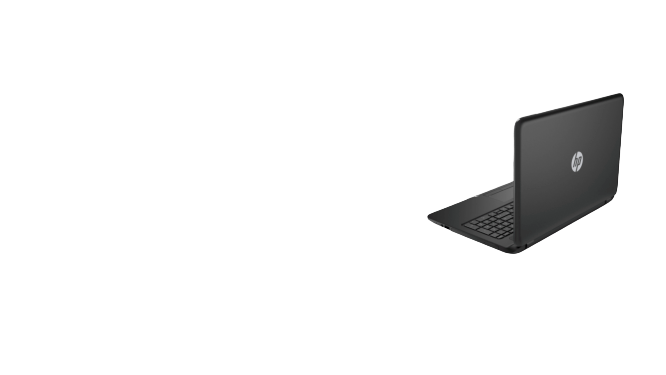 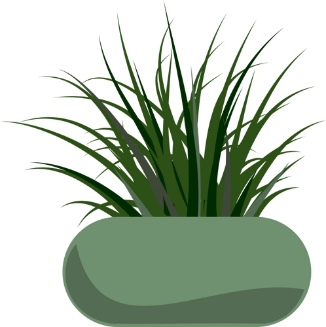 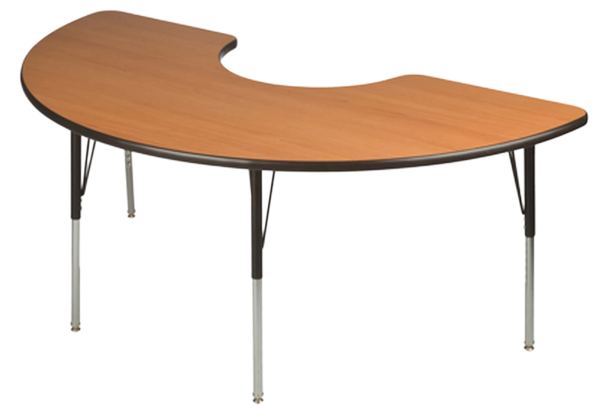 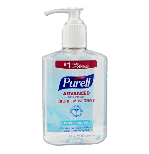 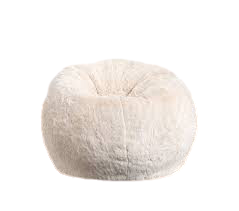 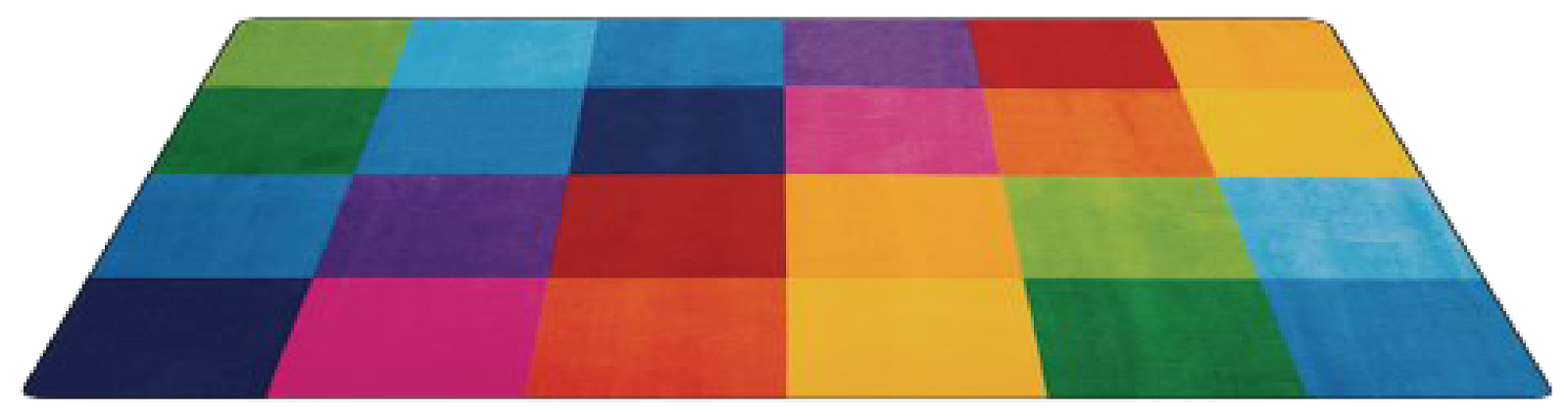 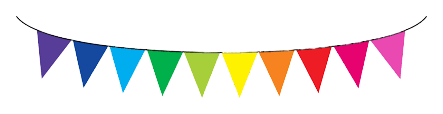 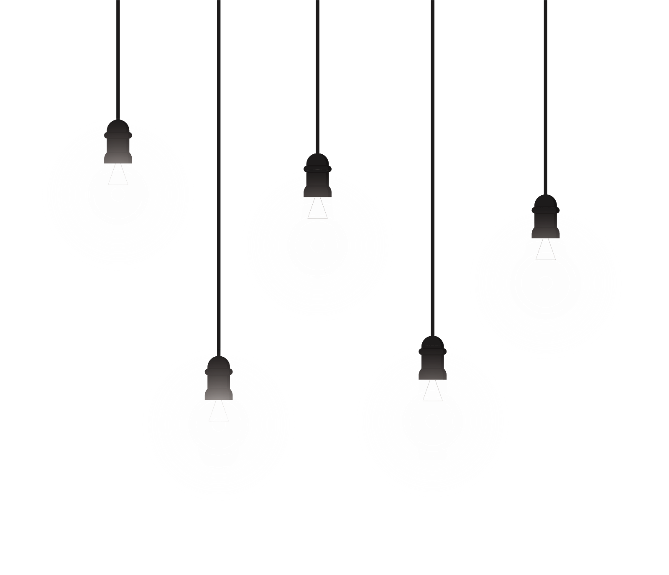 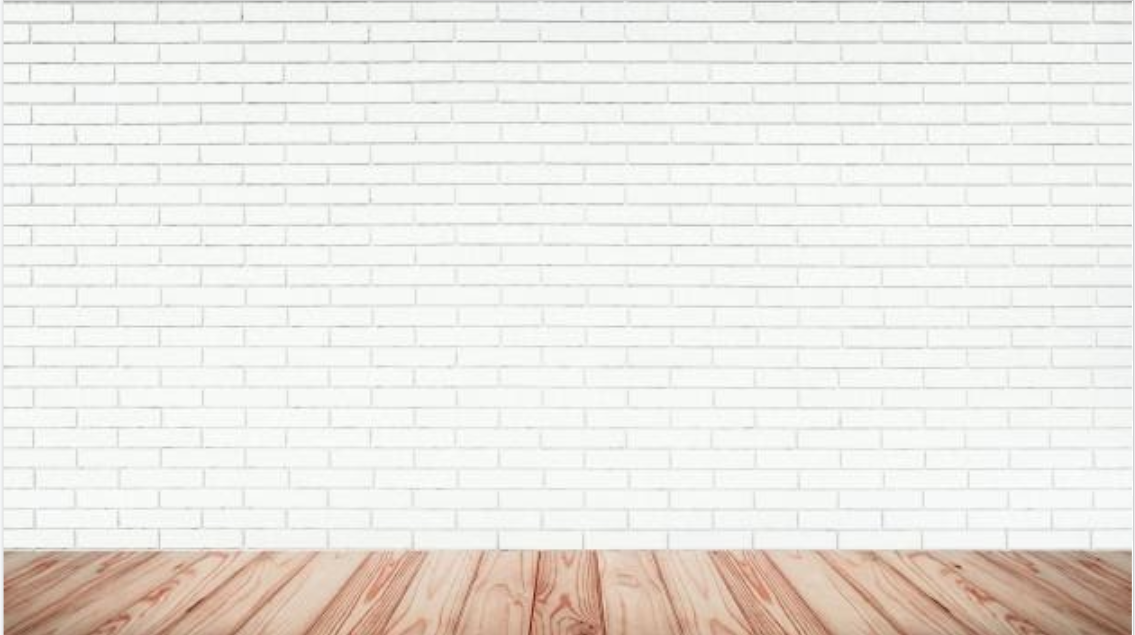 مراجعة المفردات
مثال
أستعد
الهدف
أتأكد
التقويم
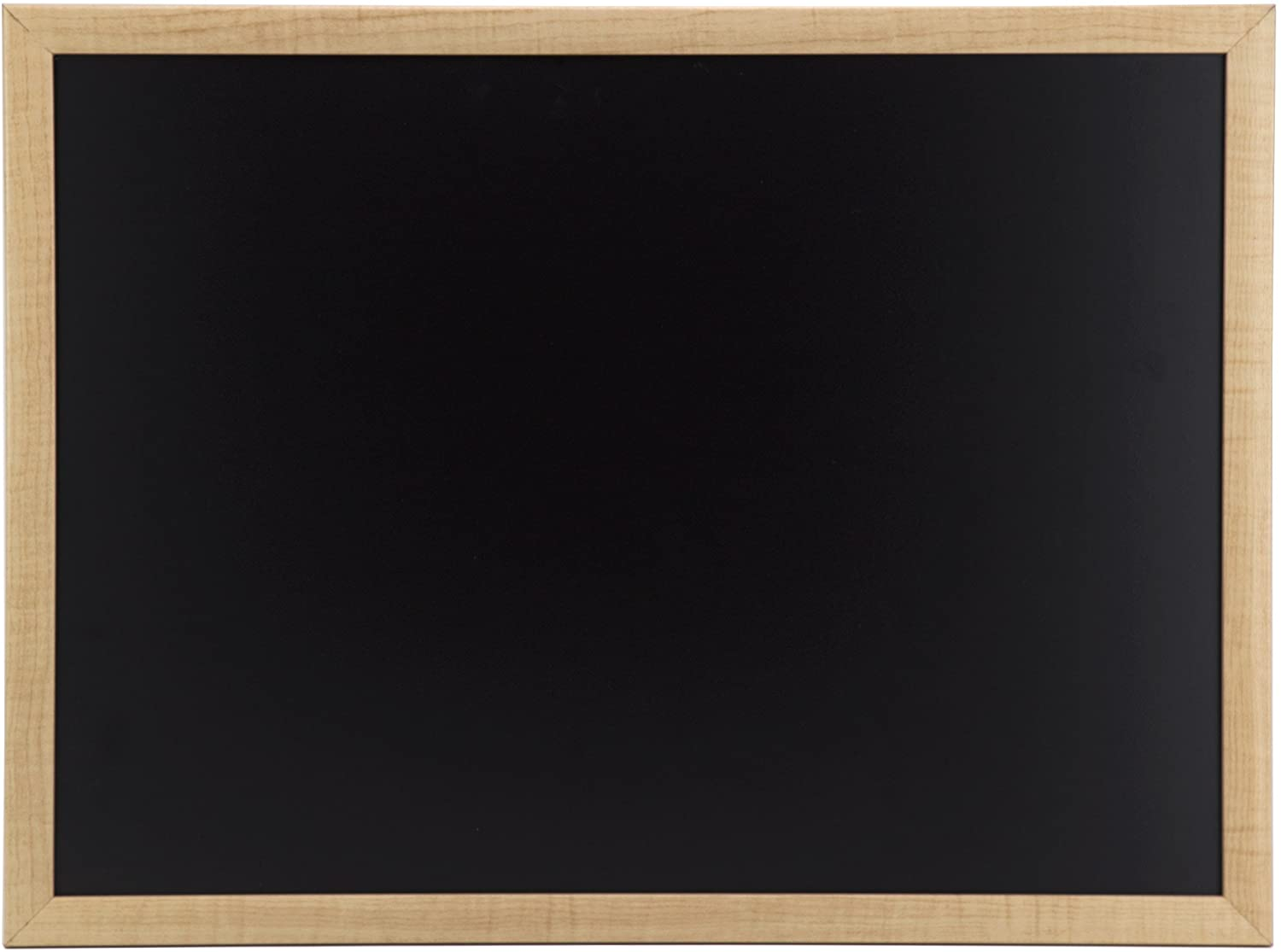 الأهداف العامة :  يتوقع من الطالبة بعد دراسة هذه الوحدة أن : 
تتدرب على القراءة السليمة وفهم المقروء واستيعاب جوانبه واستثمارها . 
تكتسب اتجاهات وقيم تتعلق بمحور مكارم الأخلاق .
تصوغ أسئلة تعليقية فيما استمعت إليه تبدأ ب ( كيف ، لماذا ؟ ).
تحكي قصة استمعت إليها مراعية تسلسل أحداثها وترابطها .
 تقرأ كلمات تحوي ظواهر صوتية ولغوية  التنوين - المدود ۰
تحكم رسم الكلمات على السطر .
تنسخ نصوصا قصيرة في حدود ثلاثة أسطر إلى خمسة مشكولة .
تعرف الحدود والتضعيف ، وكلمات مختومة بتاء : مبسوطة أو مربوطة ، هاء .
تعرف القسم بلفظ الجلالة ( والله )
تعرف أسماء الزمان والمكان.
تتحلى بمكارم الأخلاق ( الصبر ، الكرم ، التواضع ، كتمان السر ، الادخار ، المسؤولية ، الرحمة )
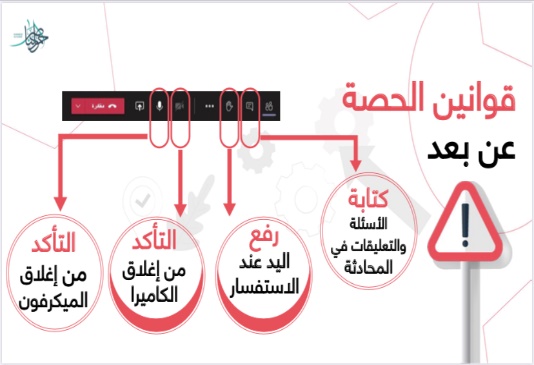 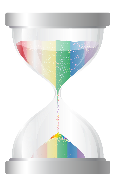 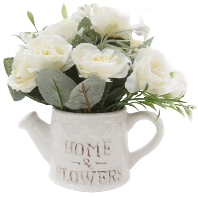 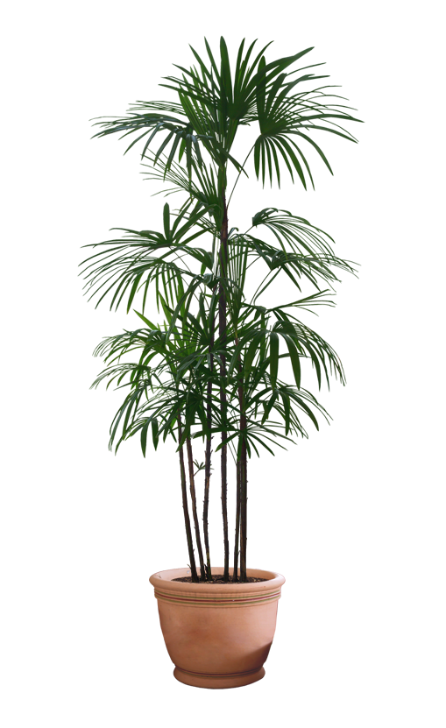 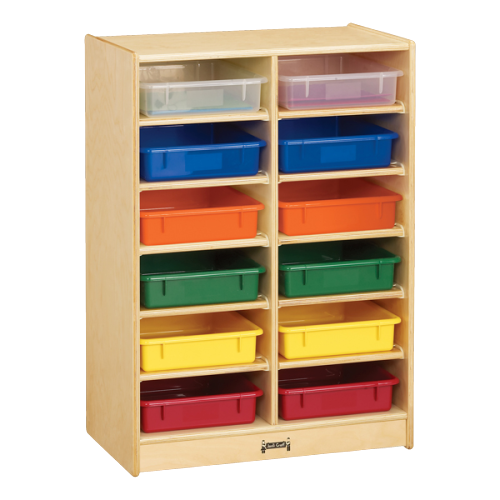 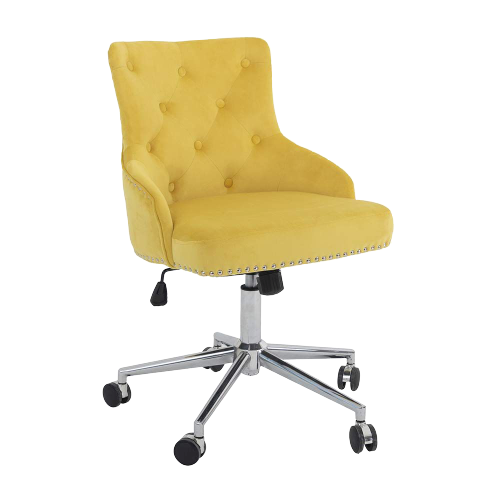 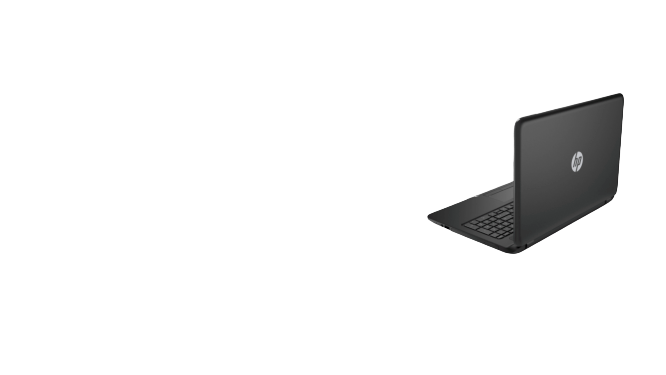 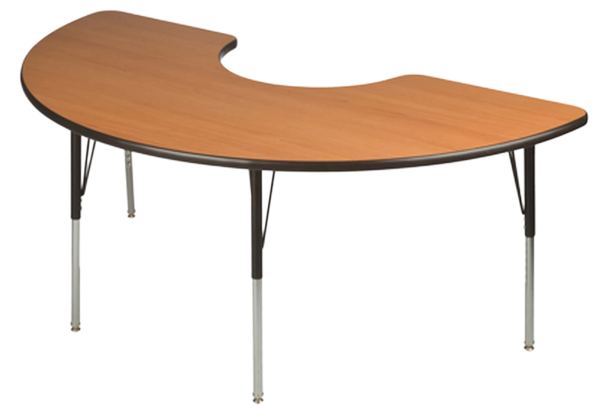 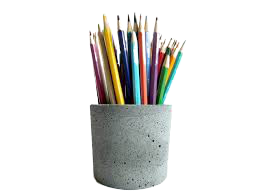 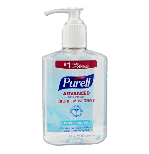 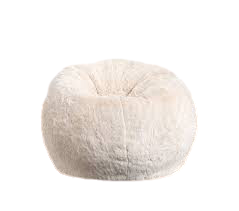 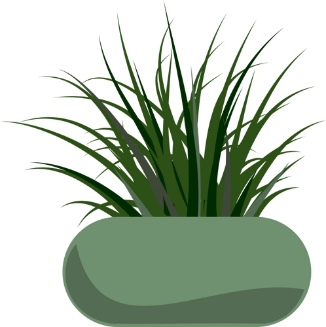 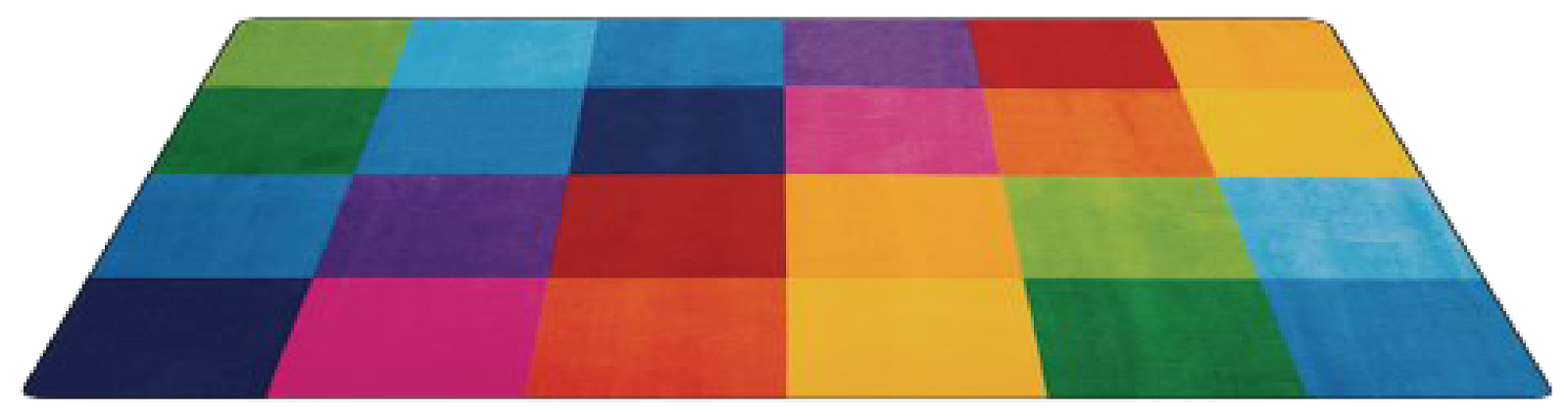 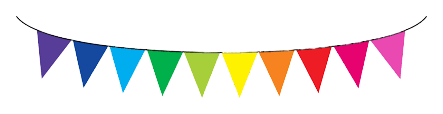 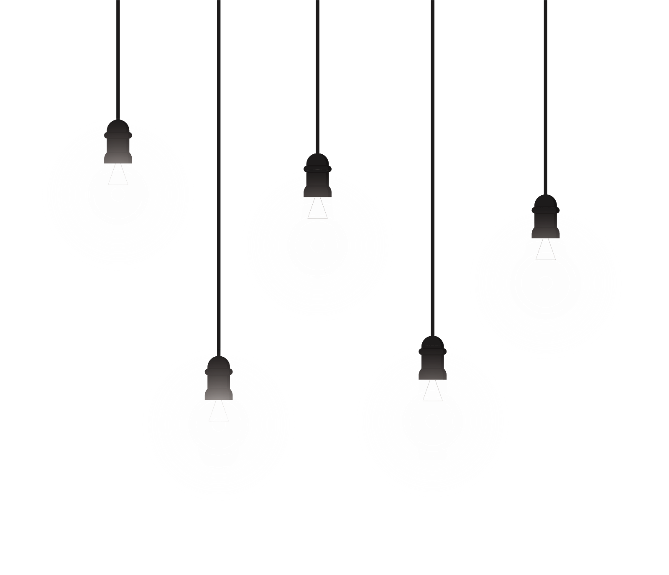 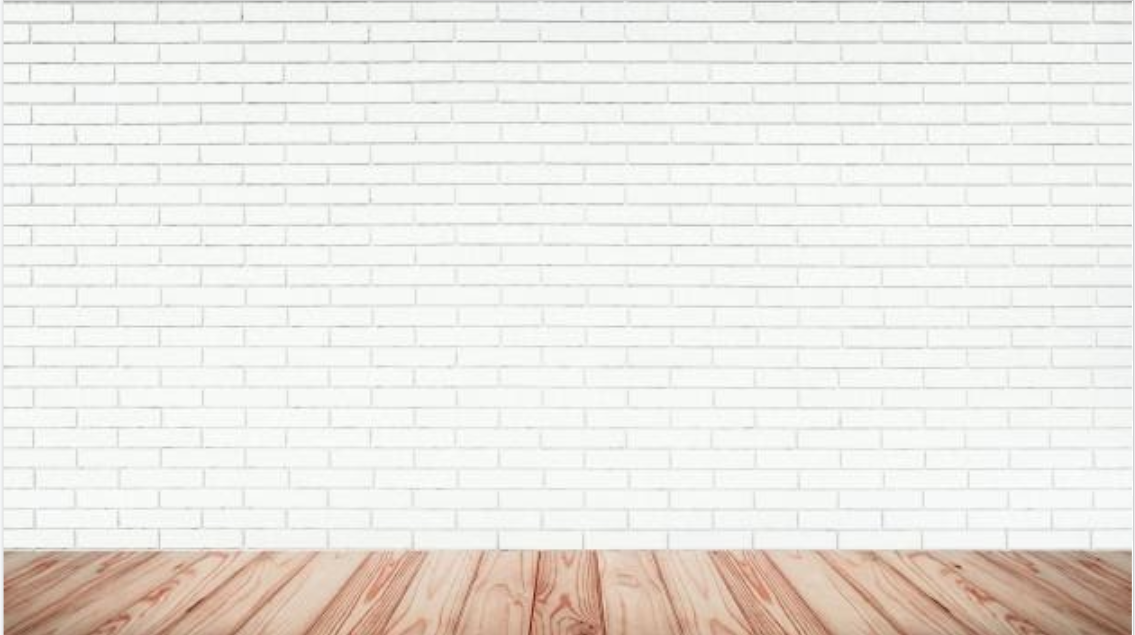 مراجعة المفردات
مثال
أستعد
الهدف
أتأكد
التقويم
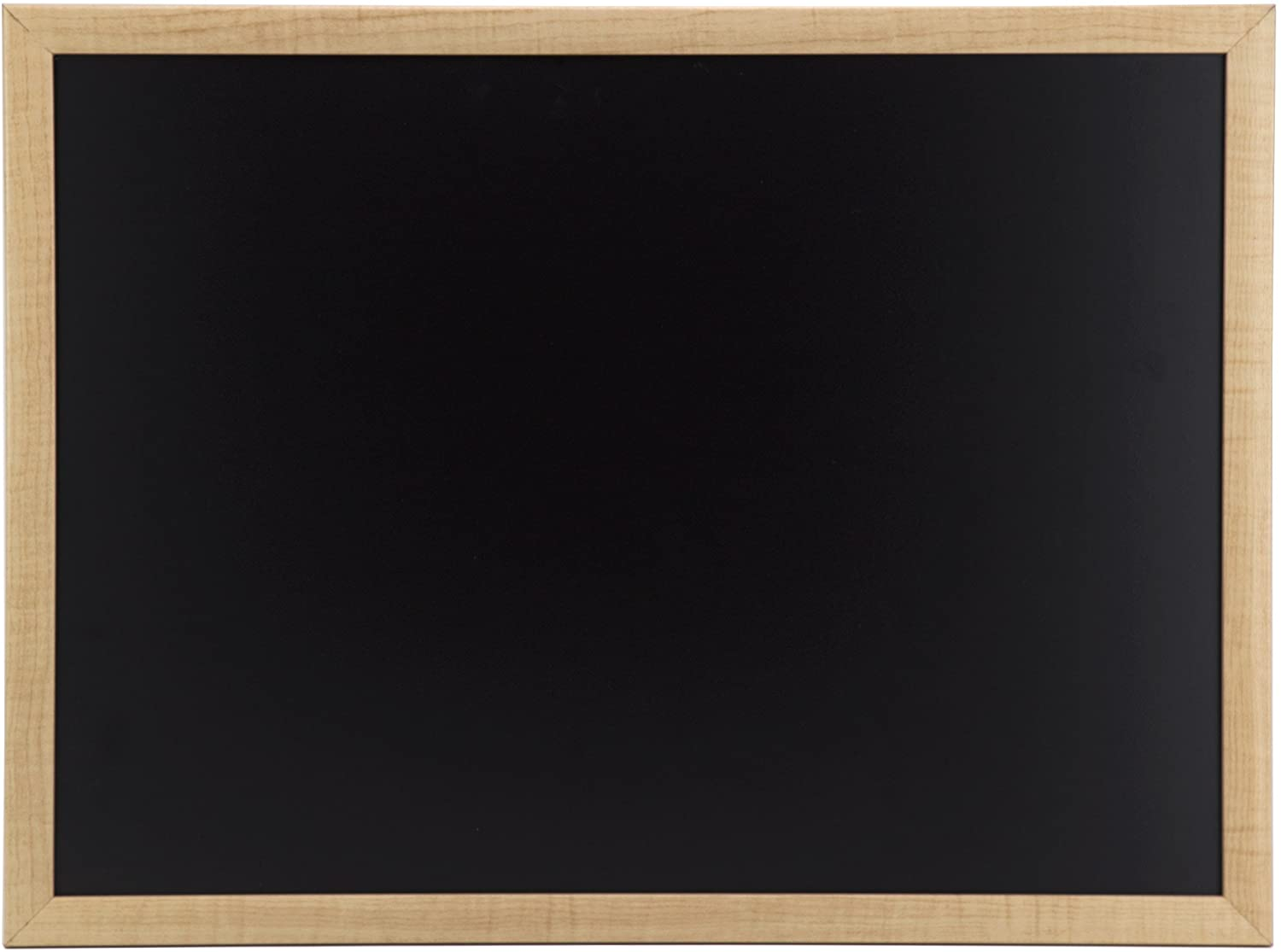 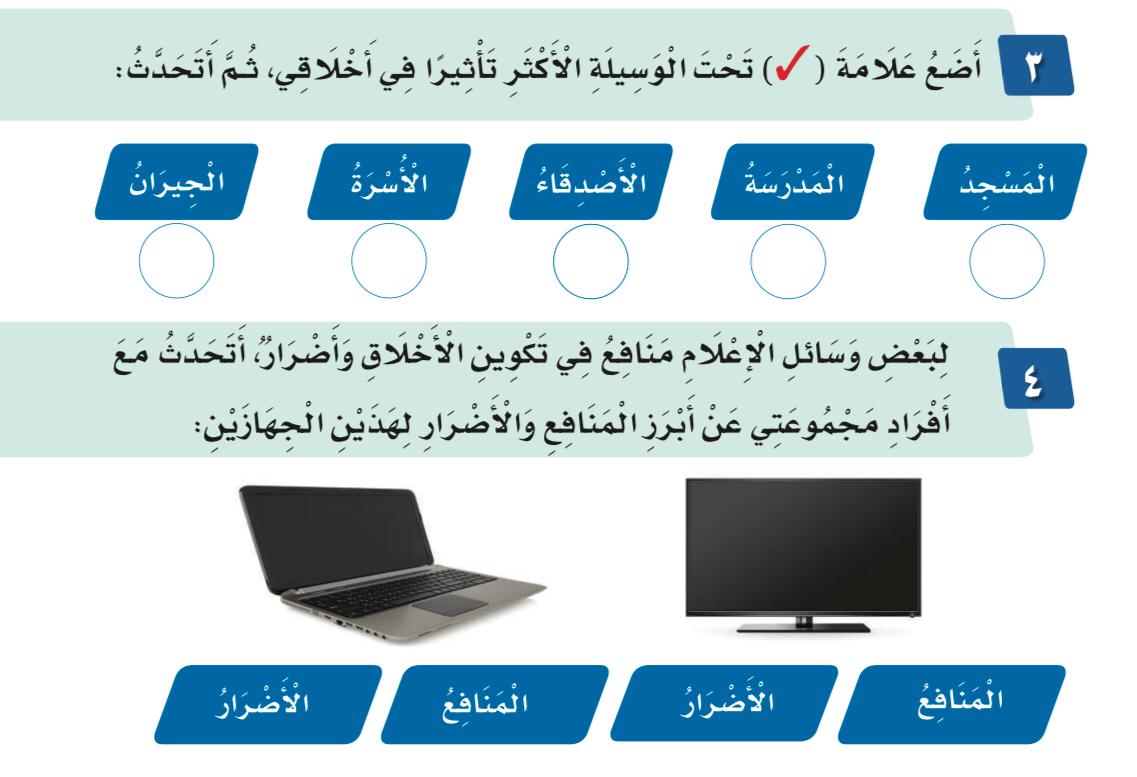 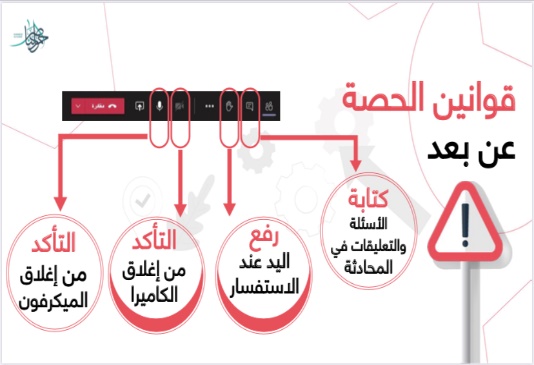 ✓
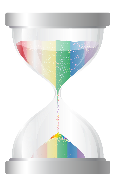 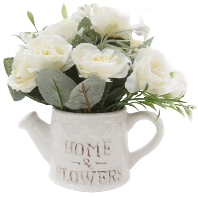 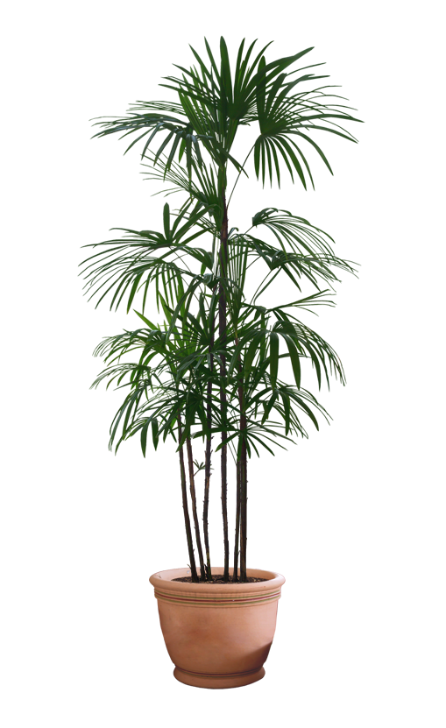 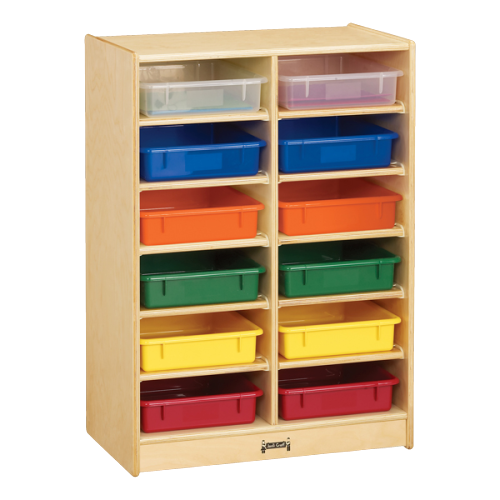 .
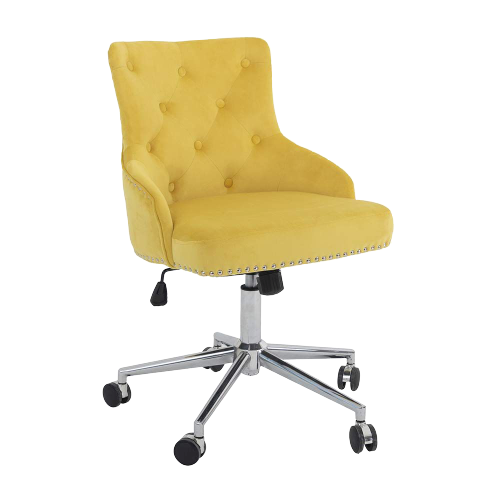 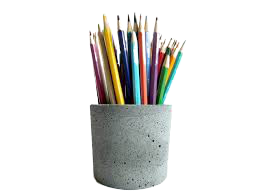 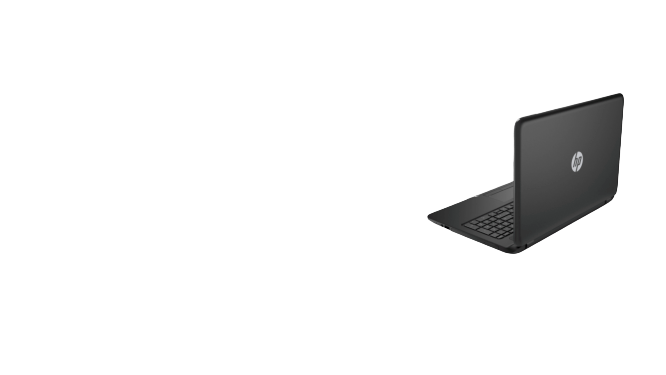 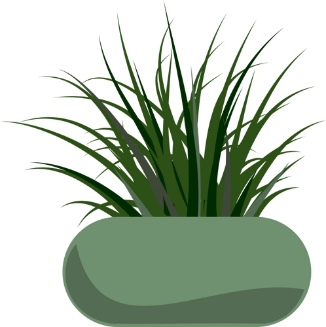 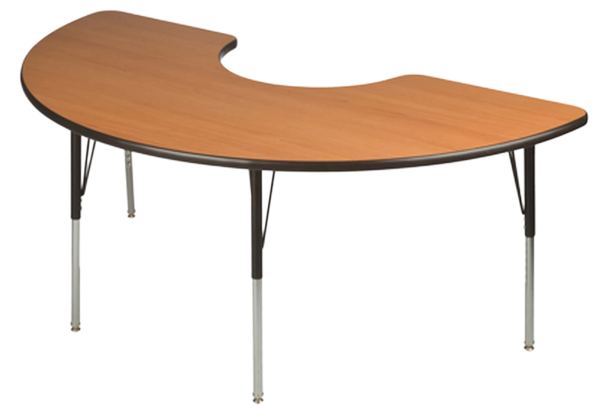 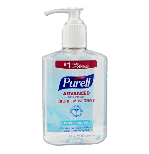 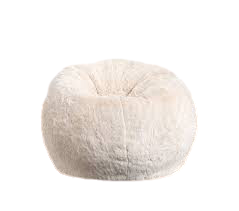 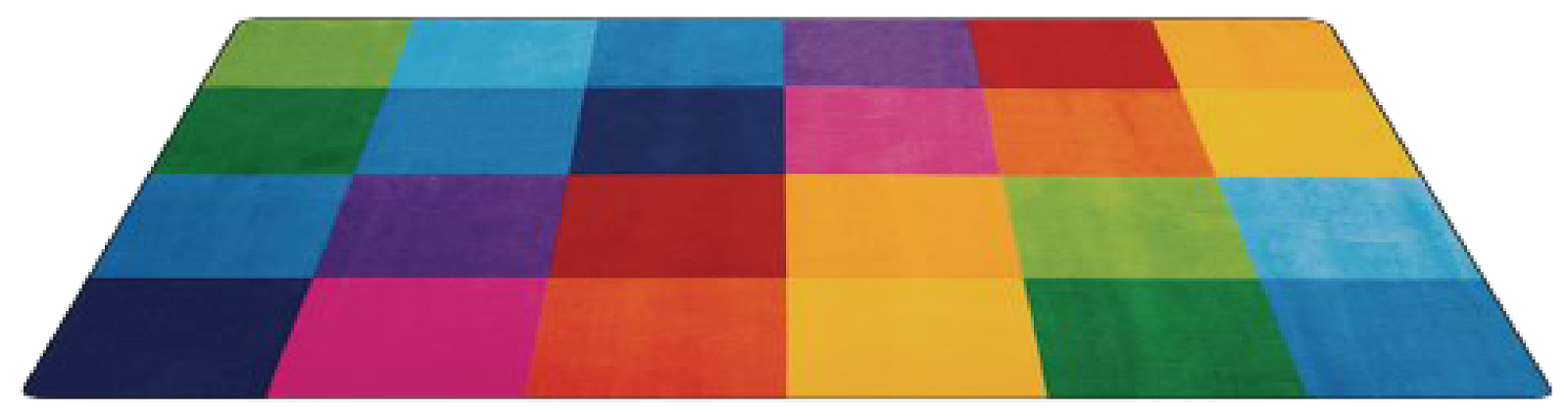 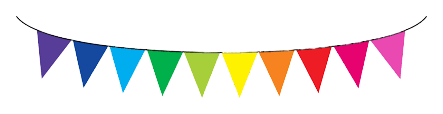 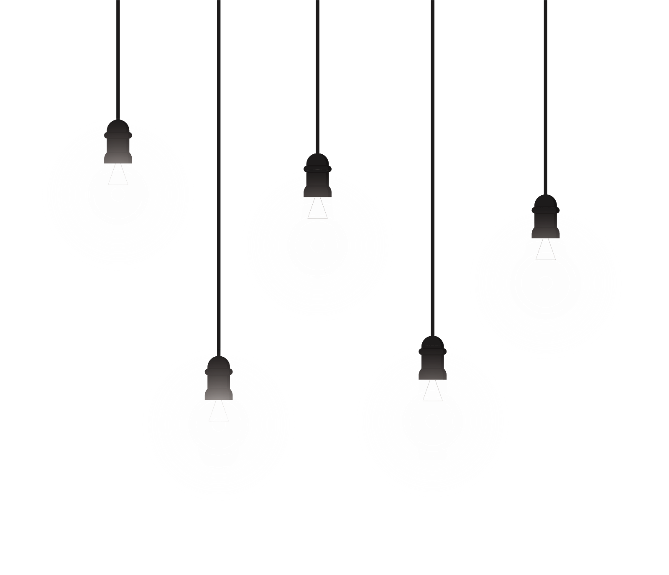 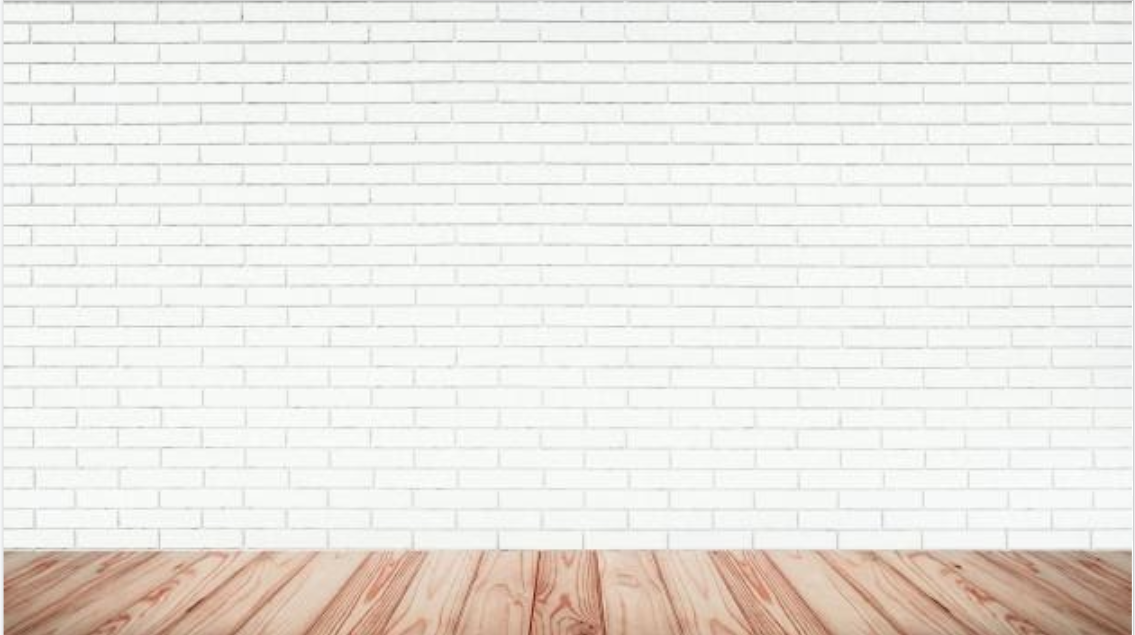 مراجعة المفردات
مثال
أستعد
الهدف
أتأكد
التقويم
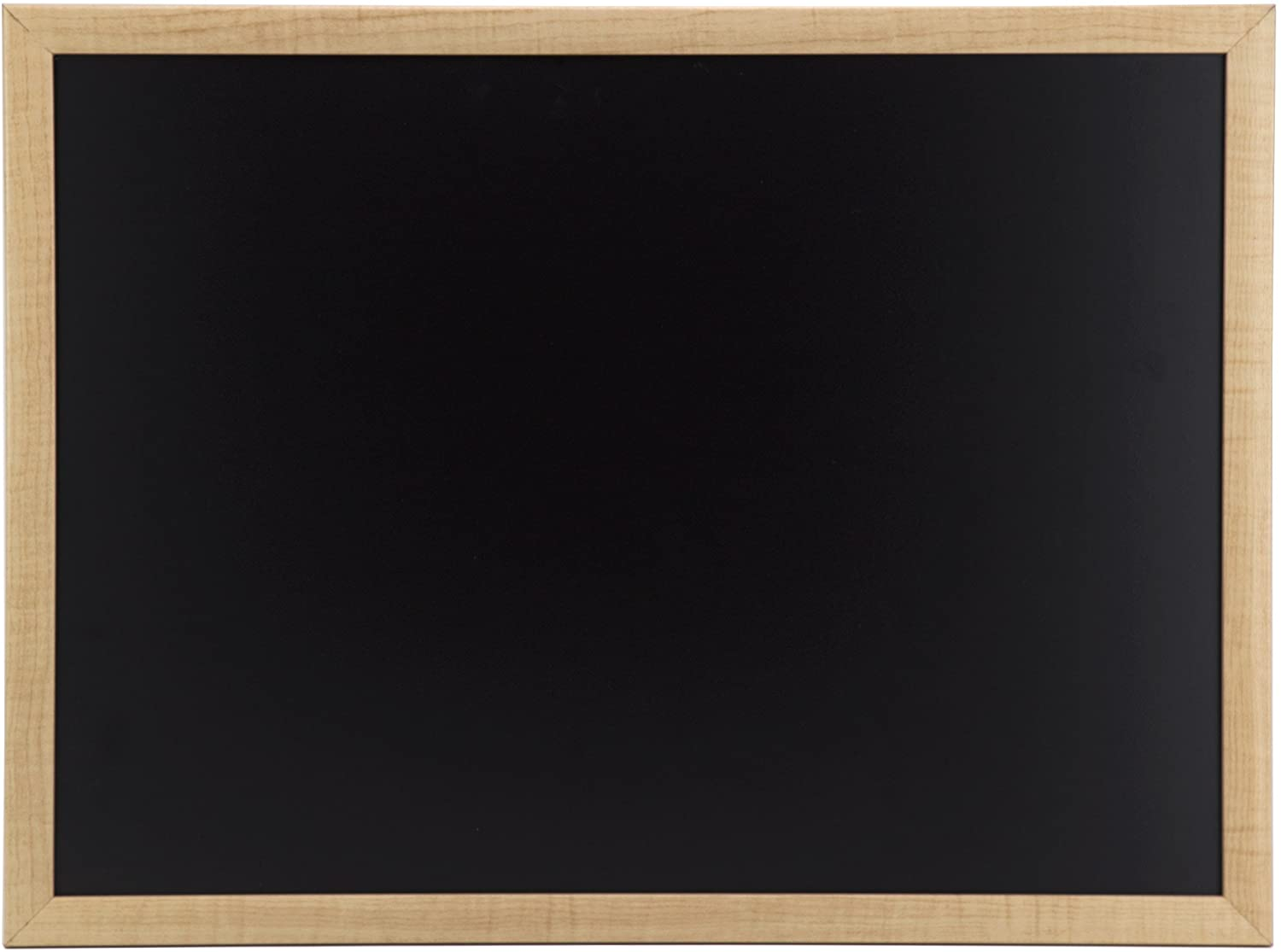 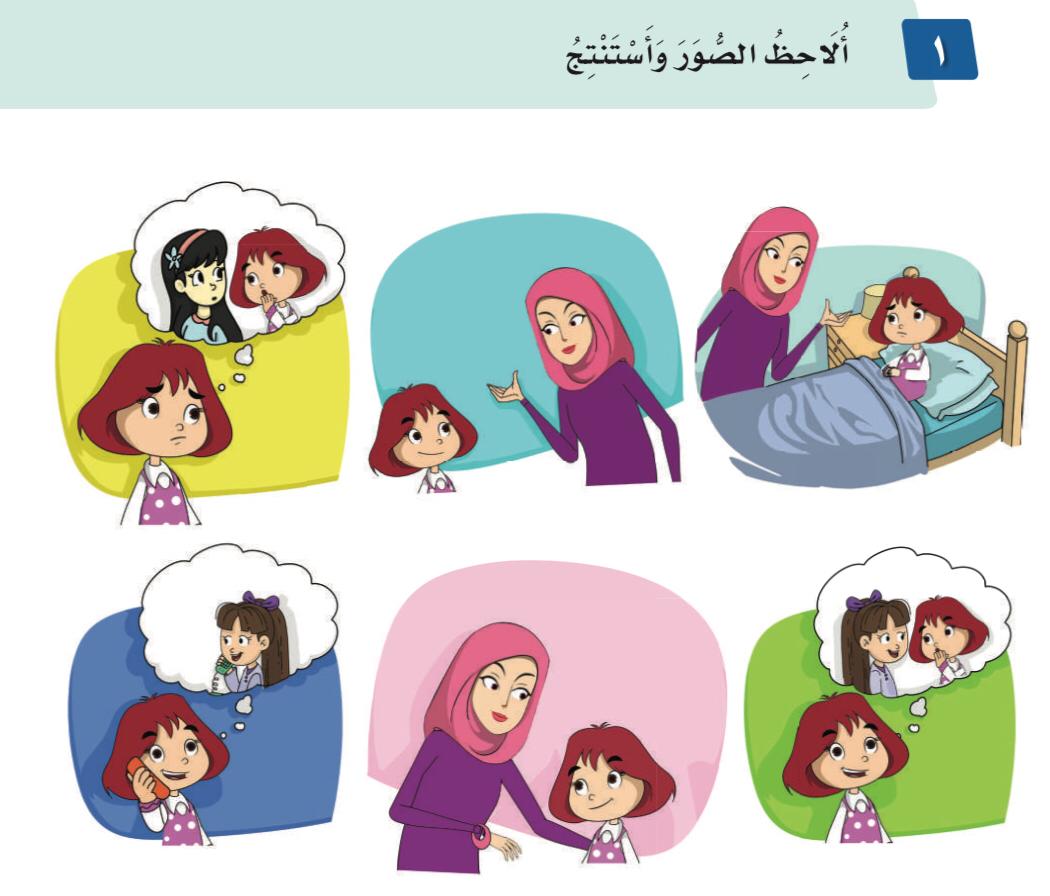 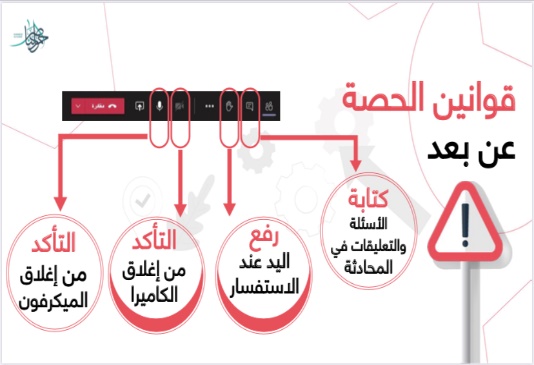 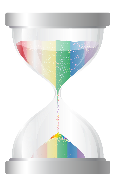 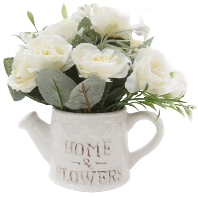 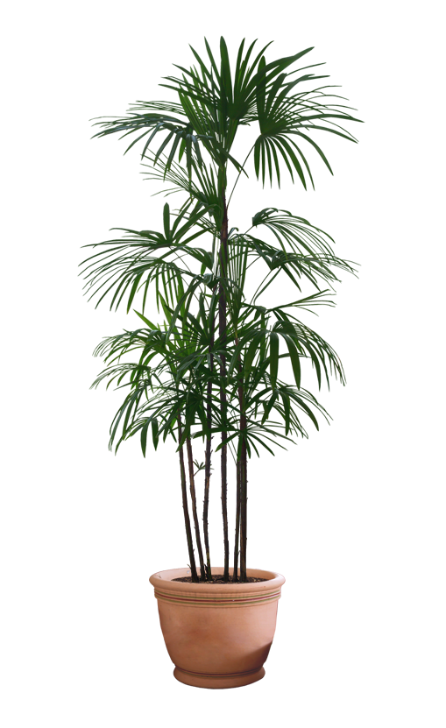 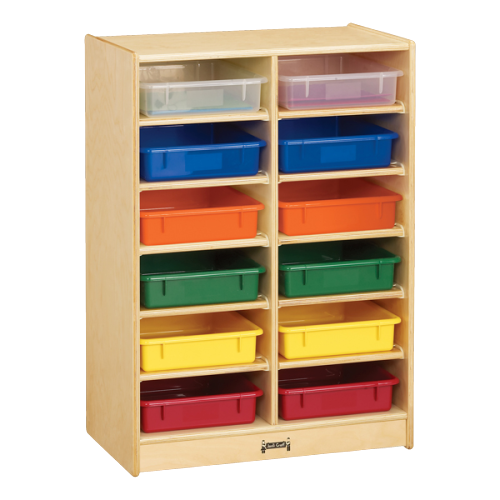 .
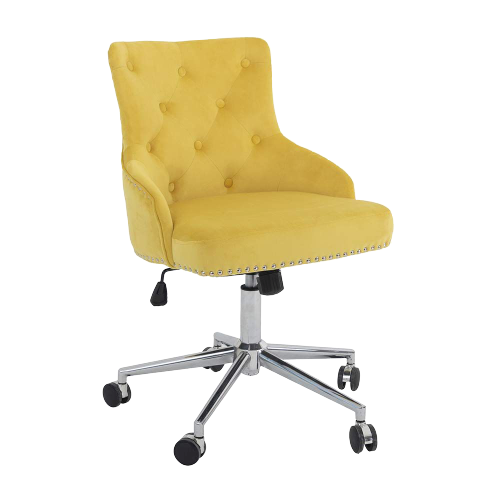 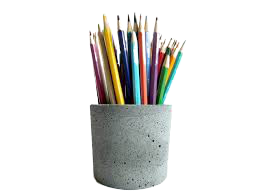 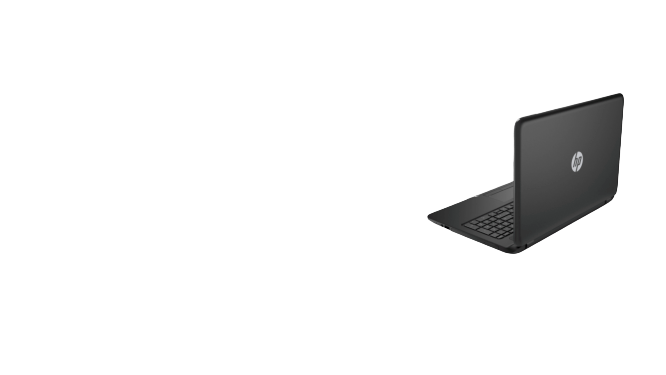 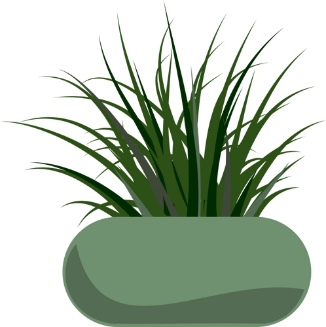 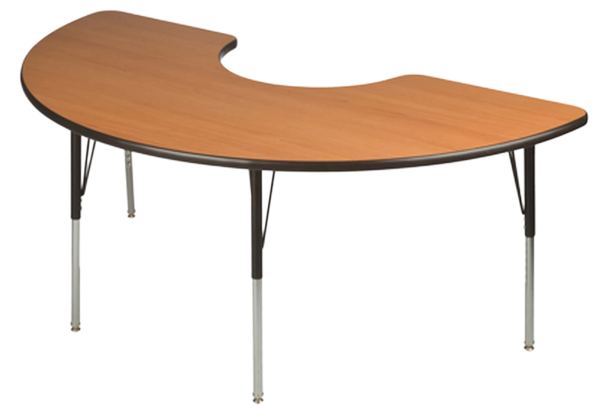 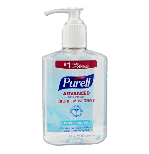 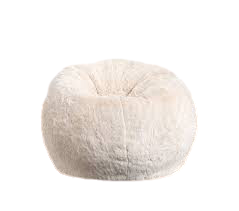 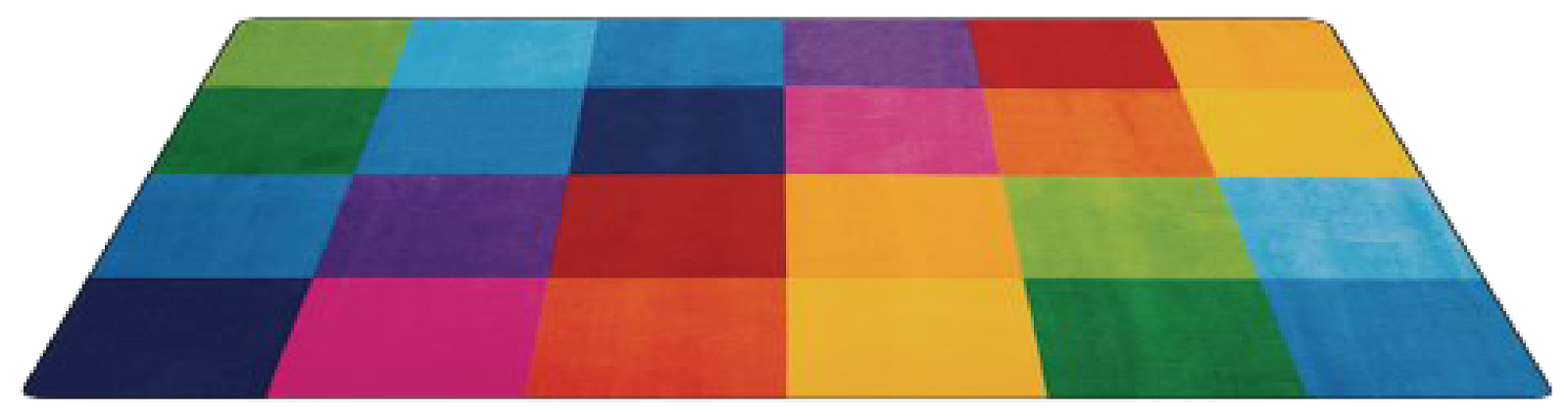 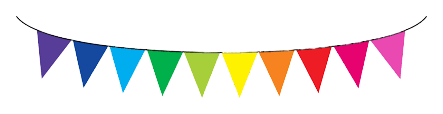 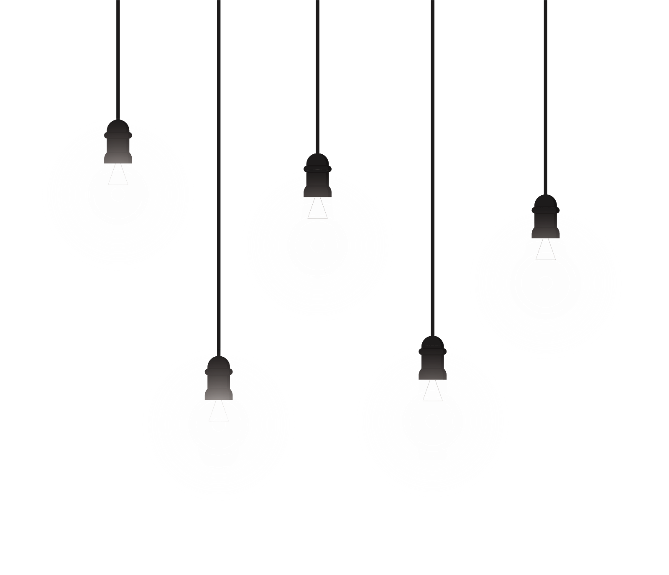 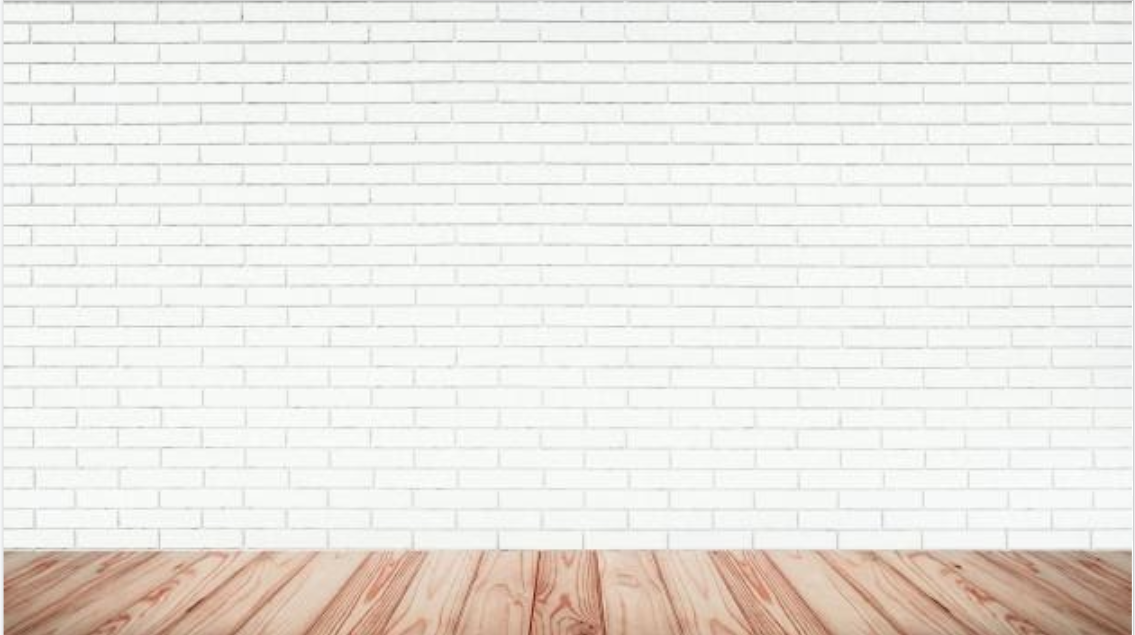 مراجعة المفردات
مثال
أستعد
الهدف
أتأكد
التقويم
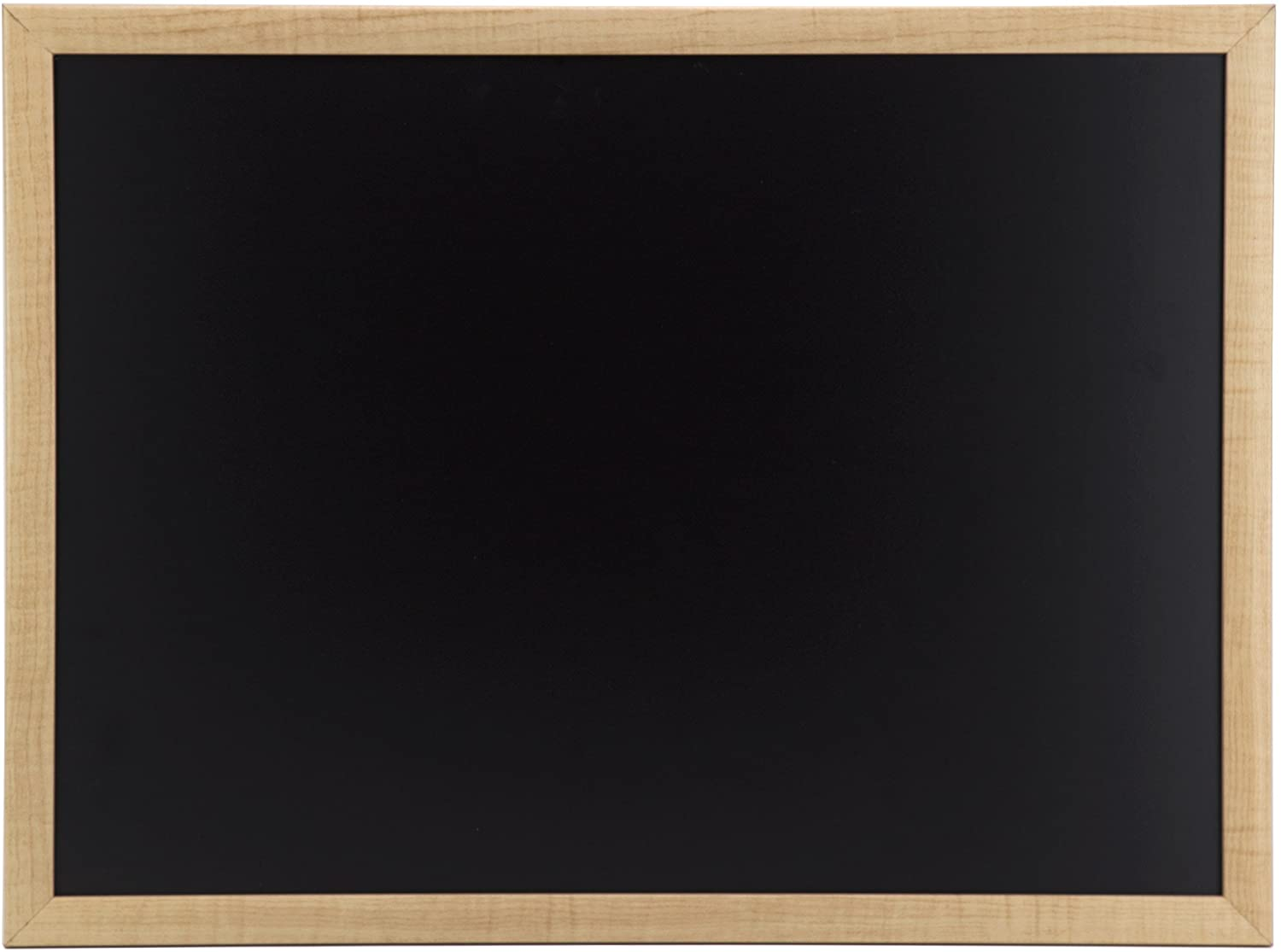 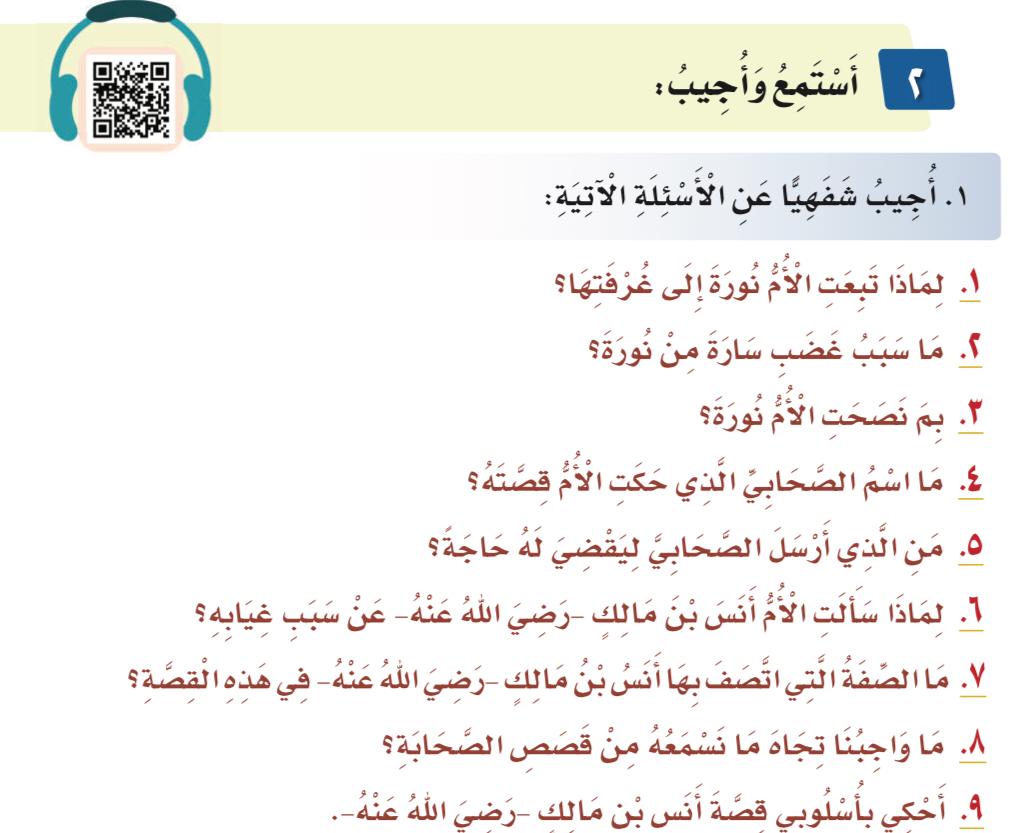 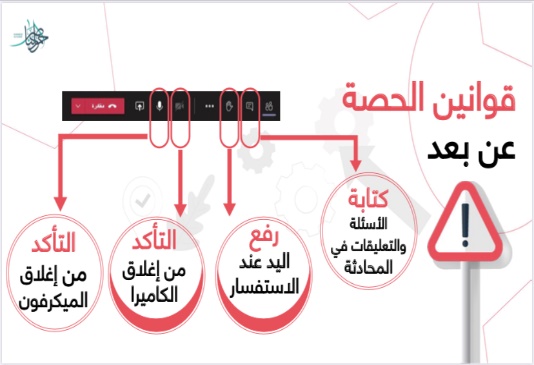 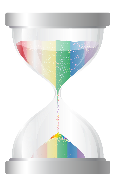 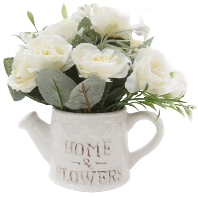 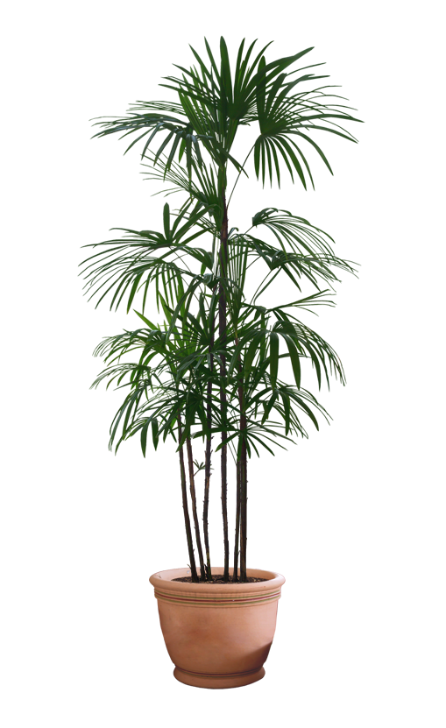 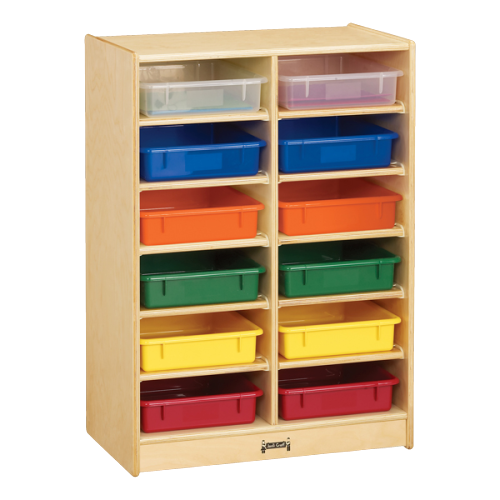 .
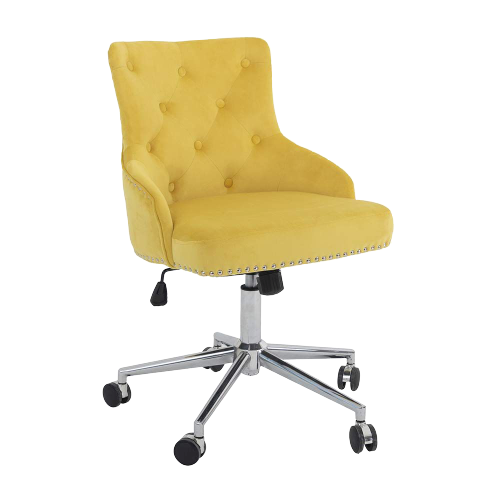 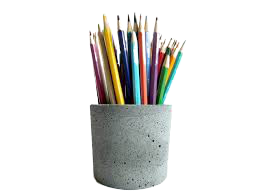 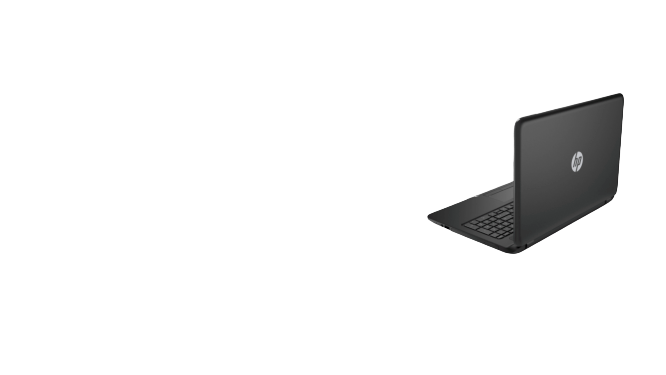 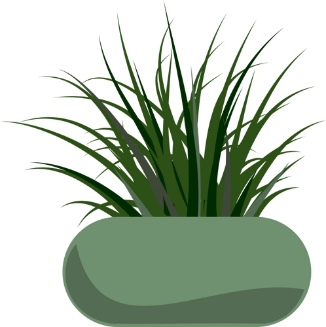 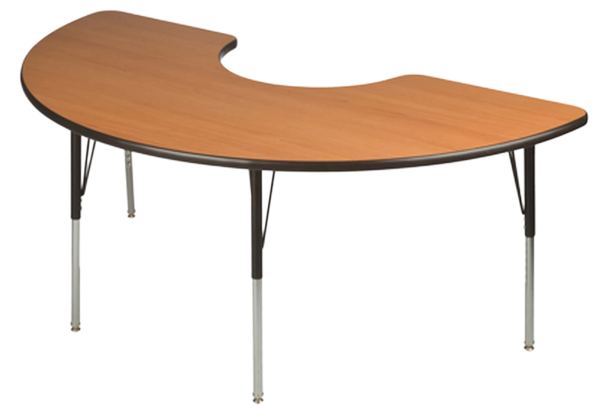 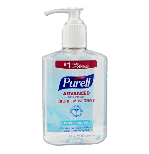 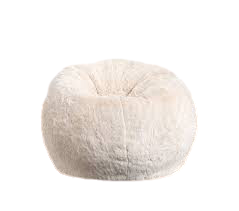 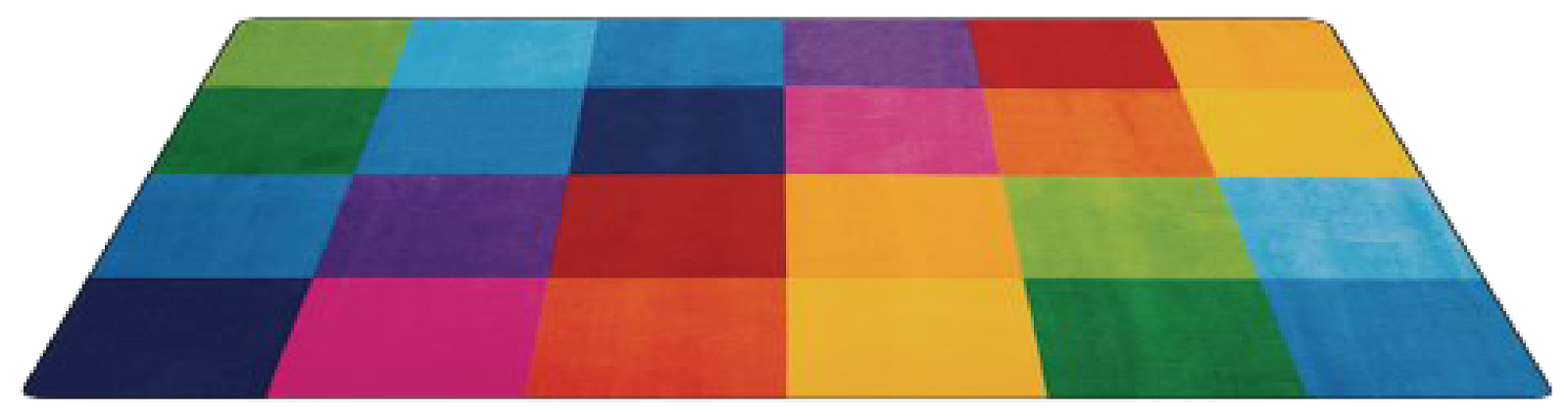 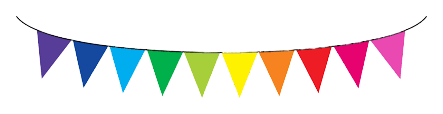 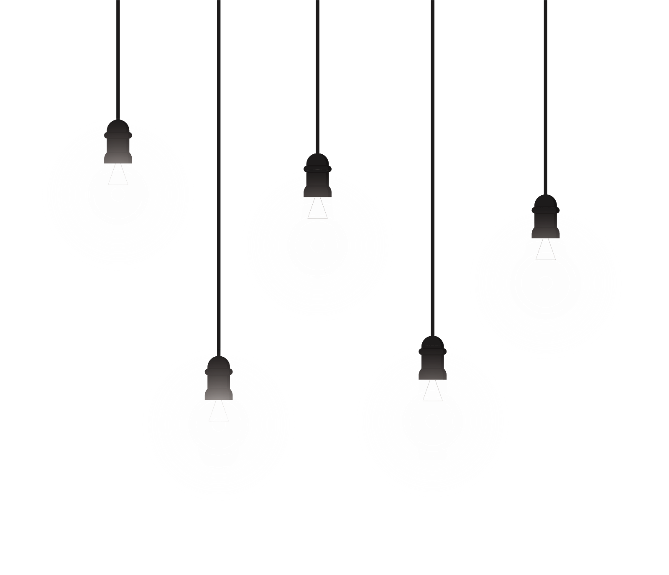 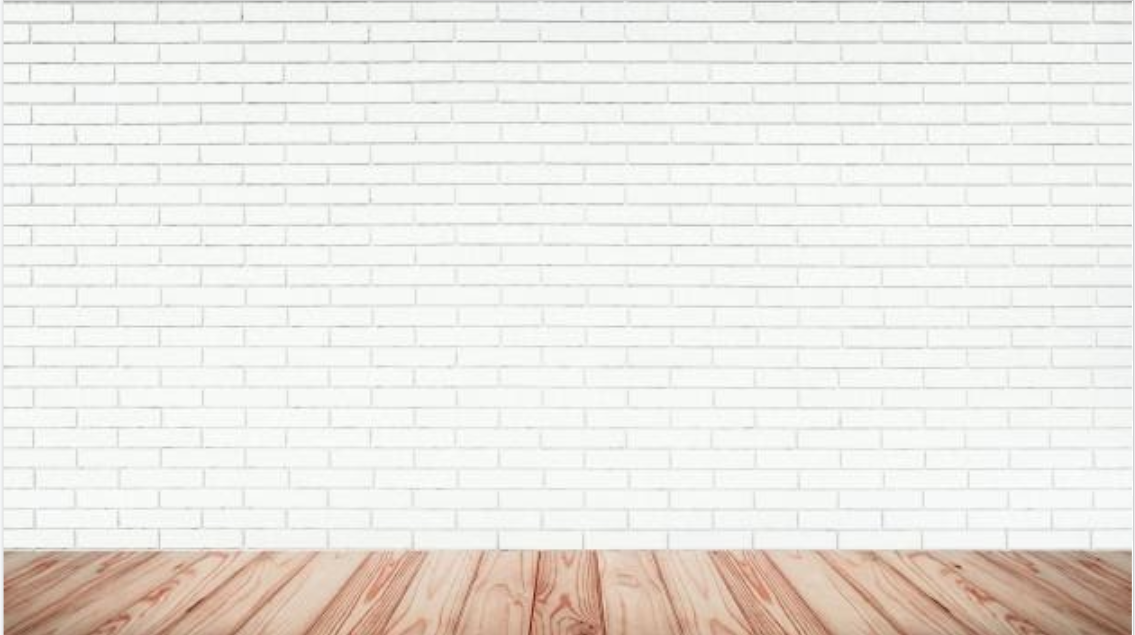 مراجعة المفردات
مثال
أستعد
الهدف
أتأكد
التقويم
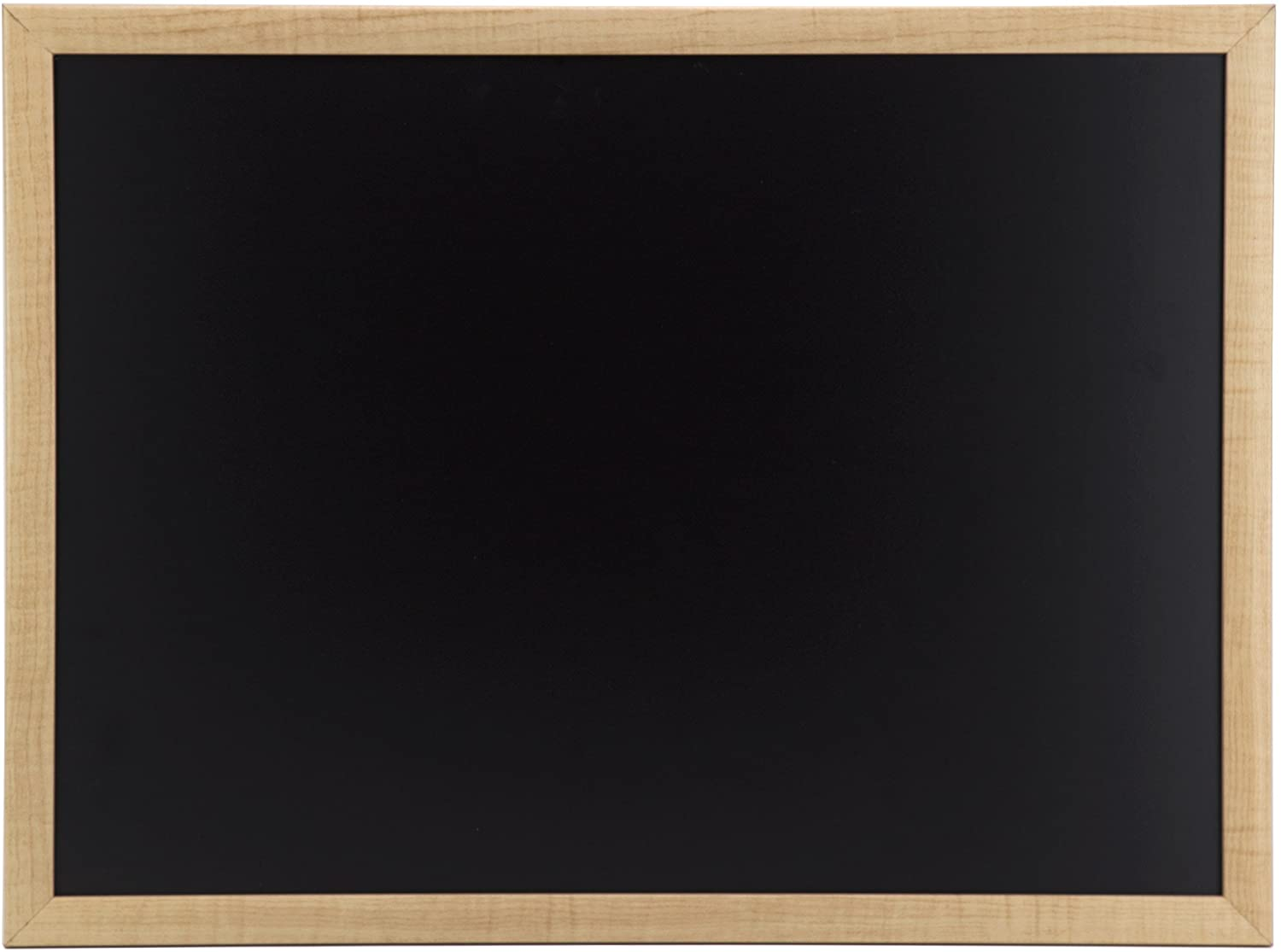 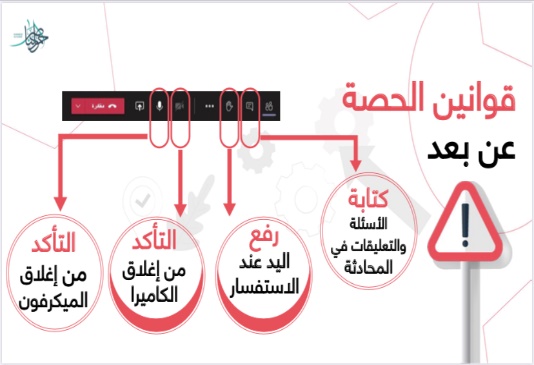 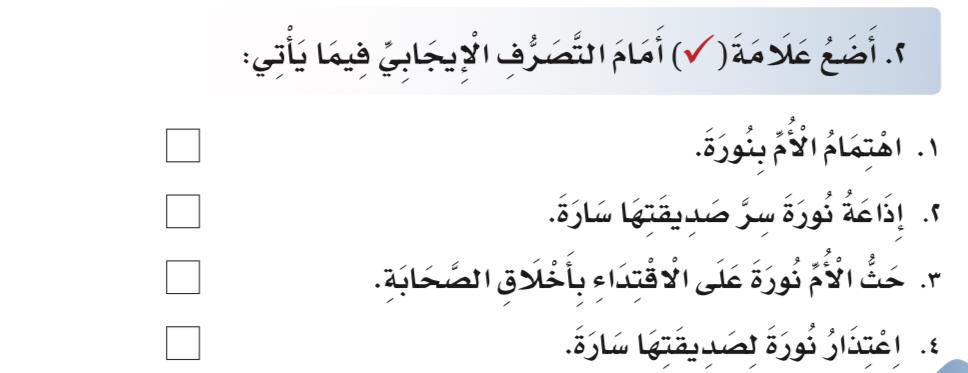 ✓
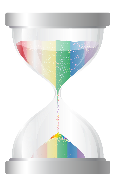 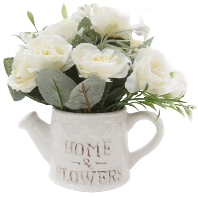 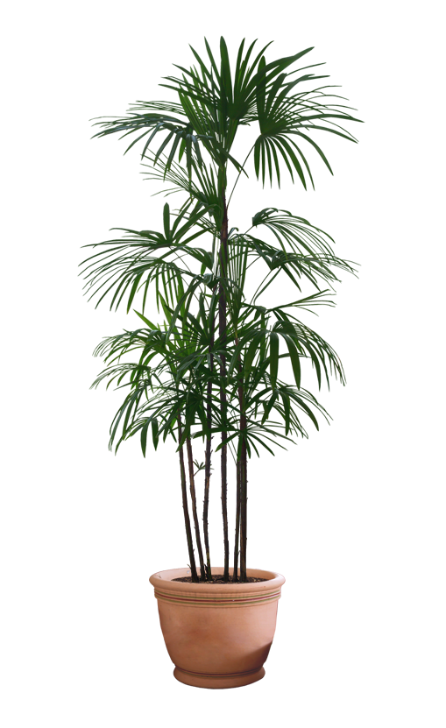 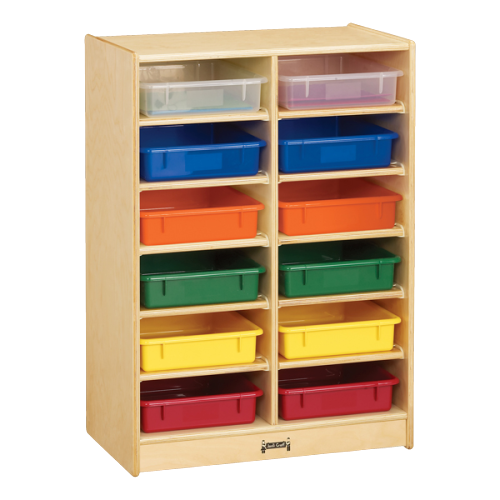 ✓
.
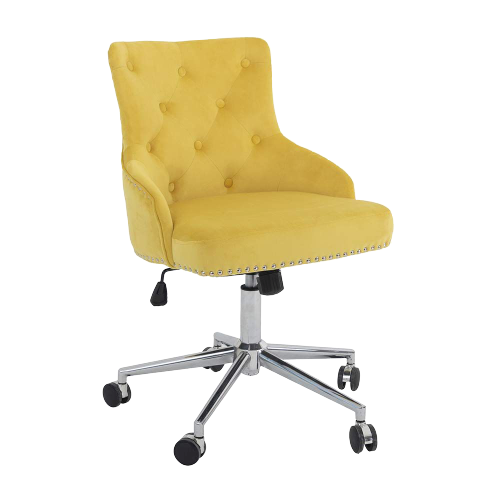 ✓
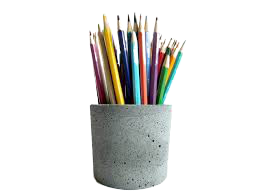 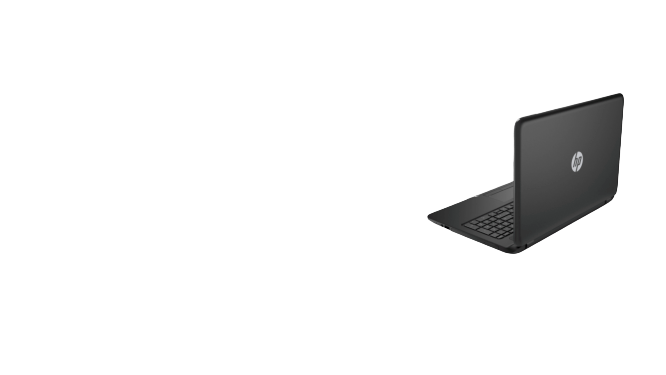 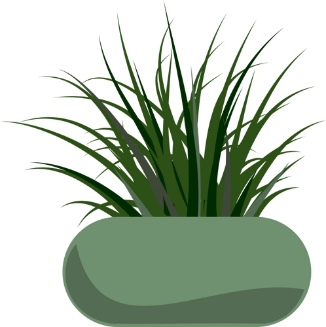 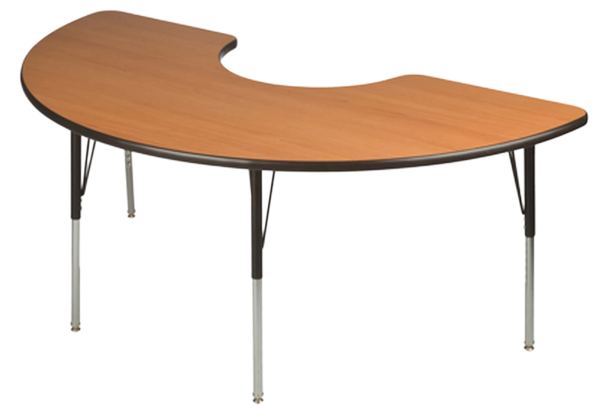 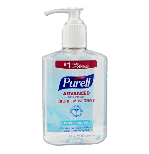 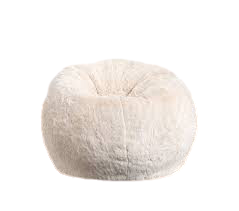 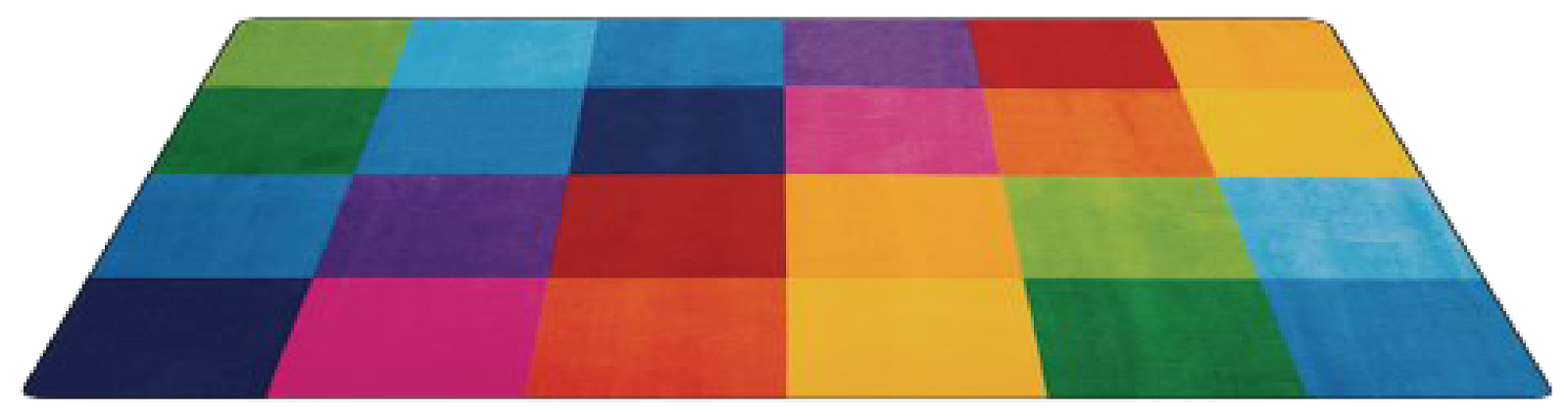 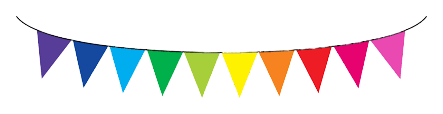 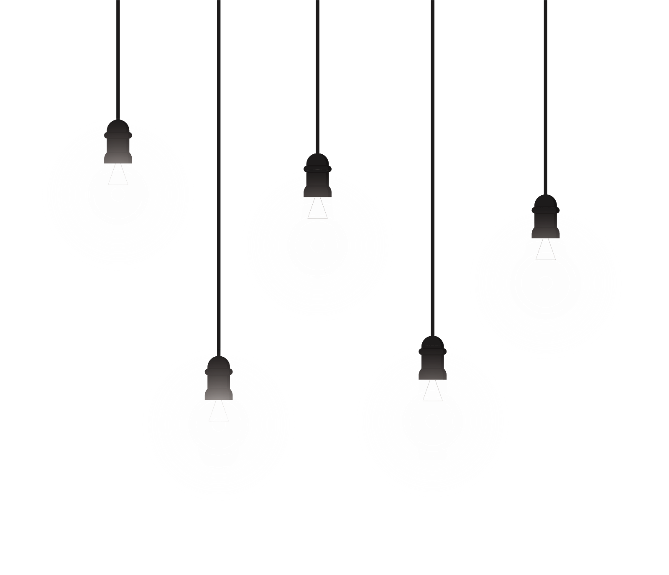 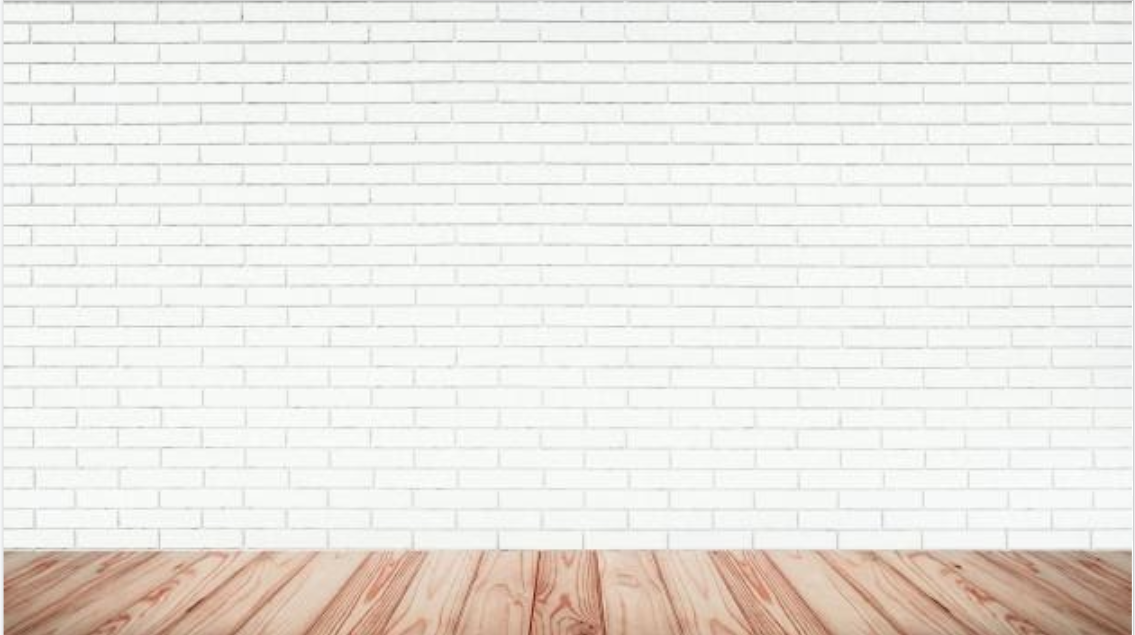 مراجعة المفردات
مثال
أستعد
الهدف
أتأكد
التقويم
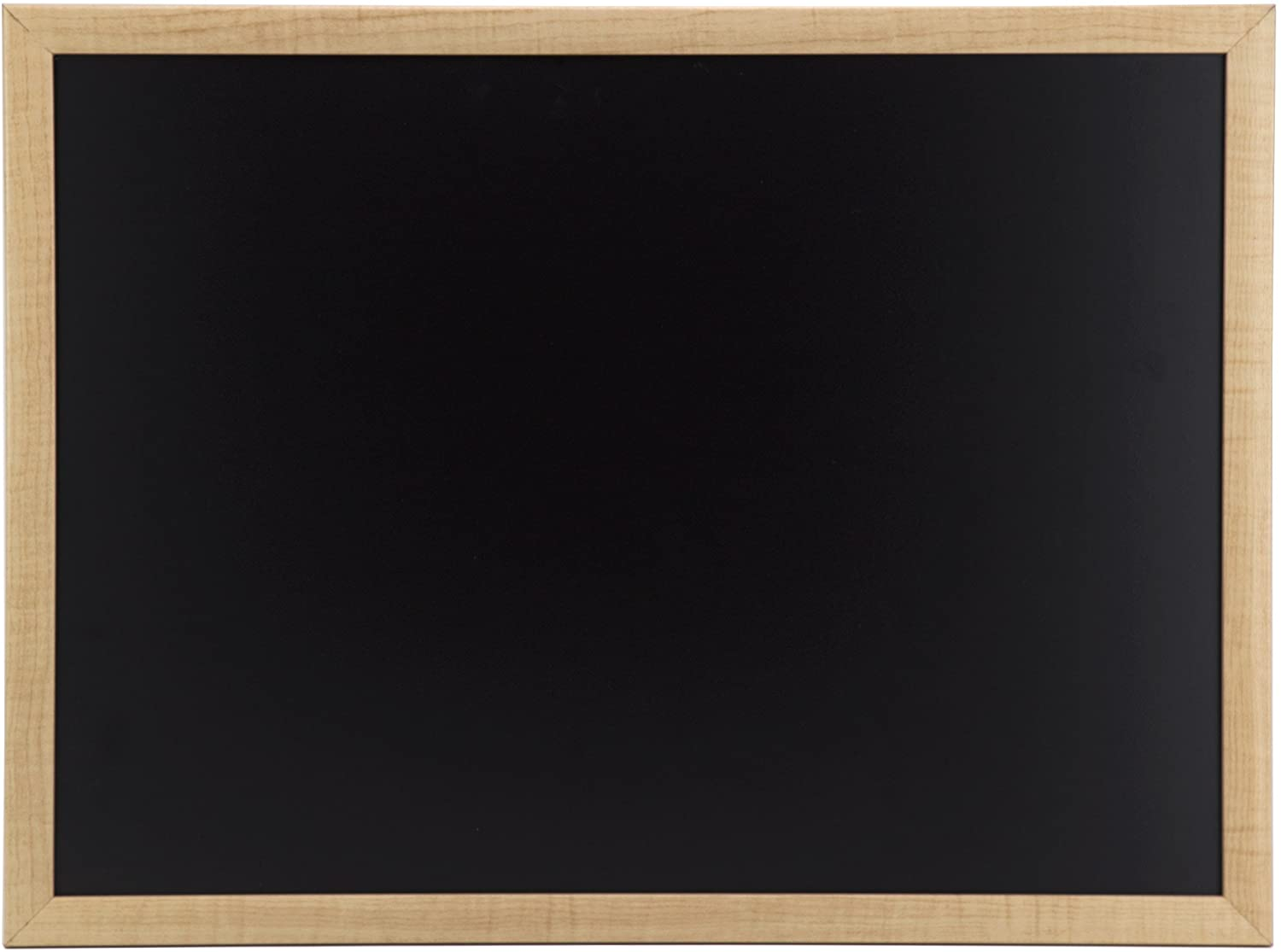 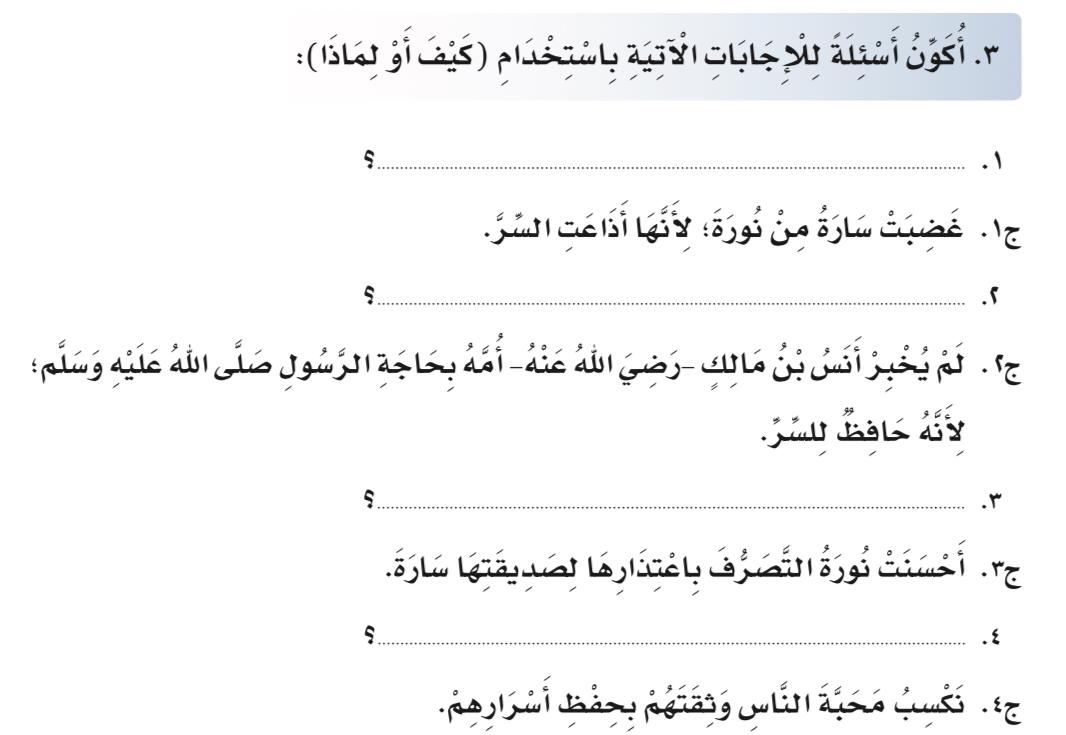 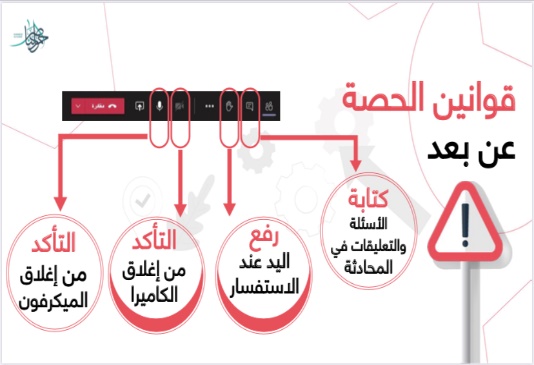 لماذا غضبت سارة من نورة
لماذا لم يخبر أنس بن مالك أمه بحاجة الرسول صلى الله عليه وسلم
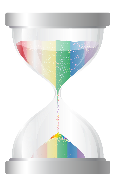 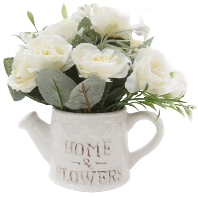 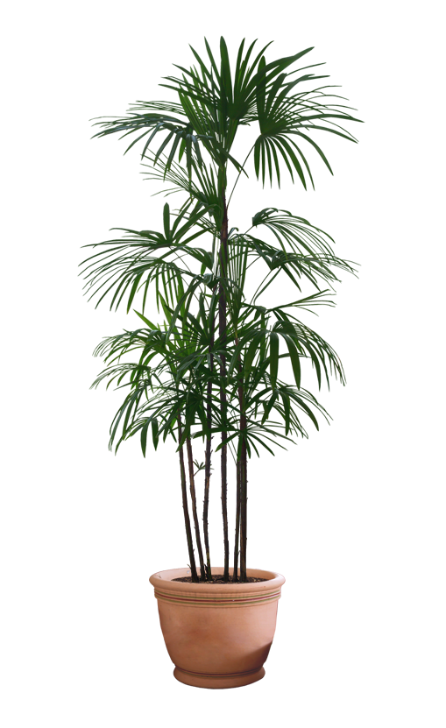 كيف أحسنت نورة التصرف
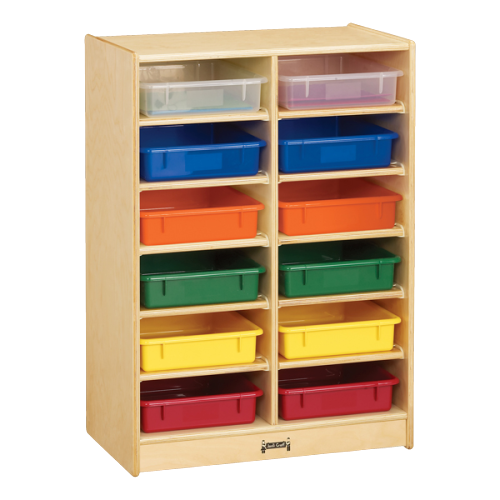 .
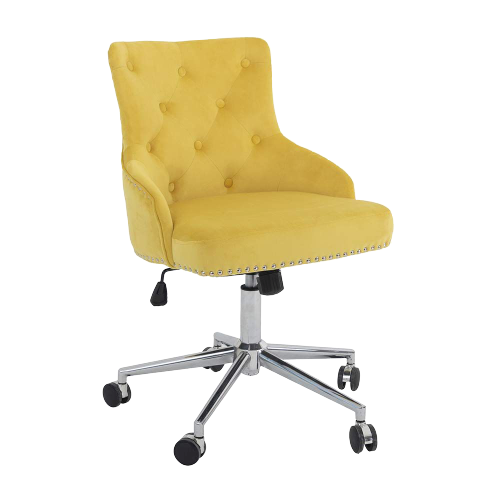 كيف تكسب محبة الناس وثقتهم
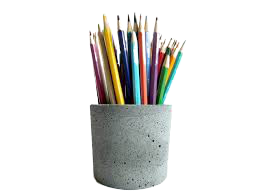 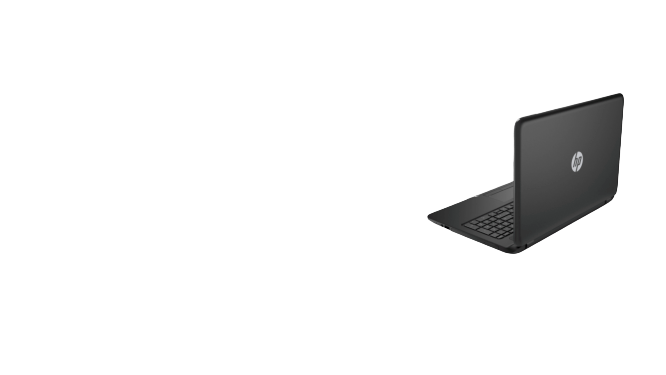 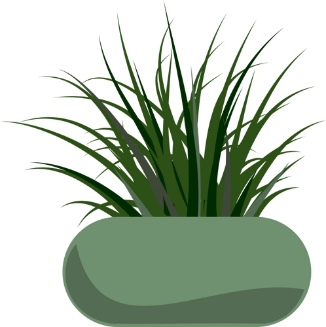 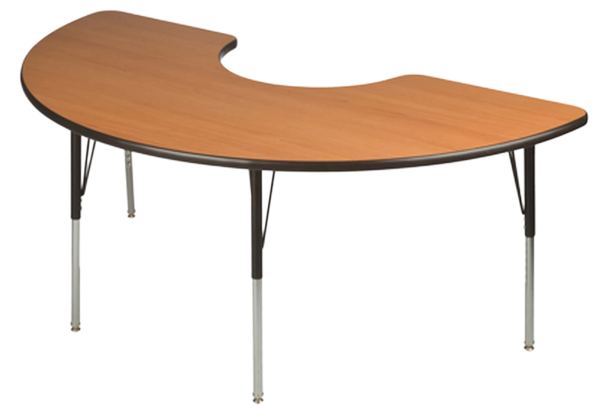 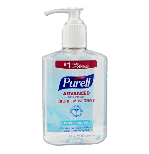 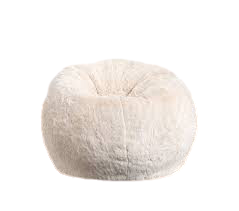 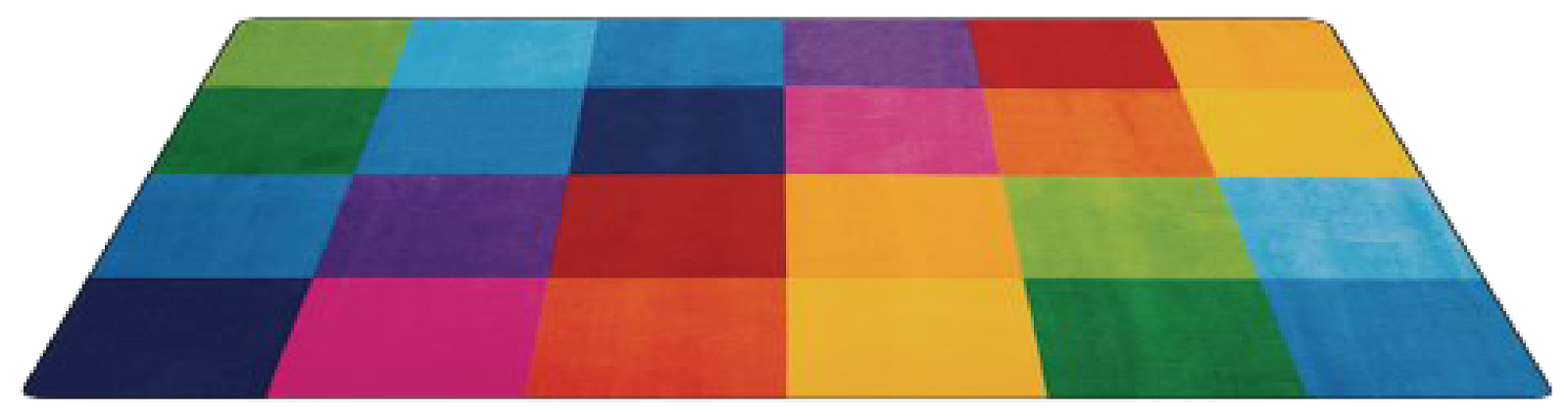 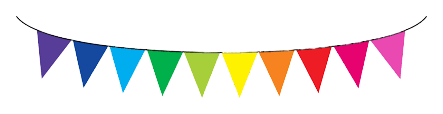 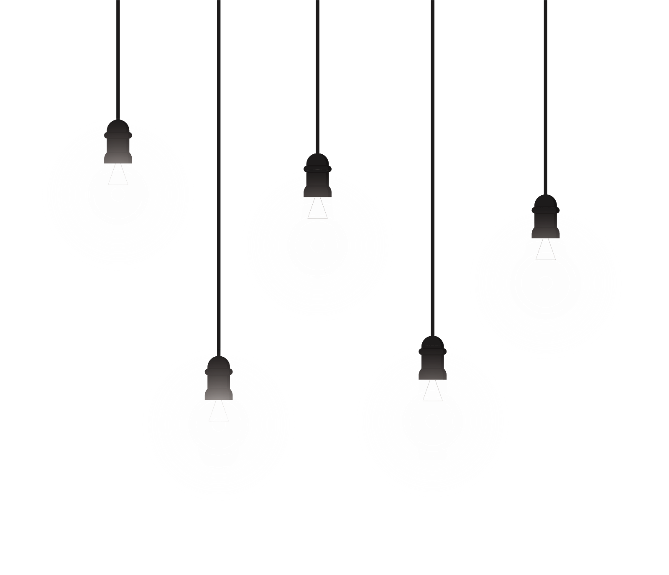 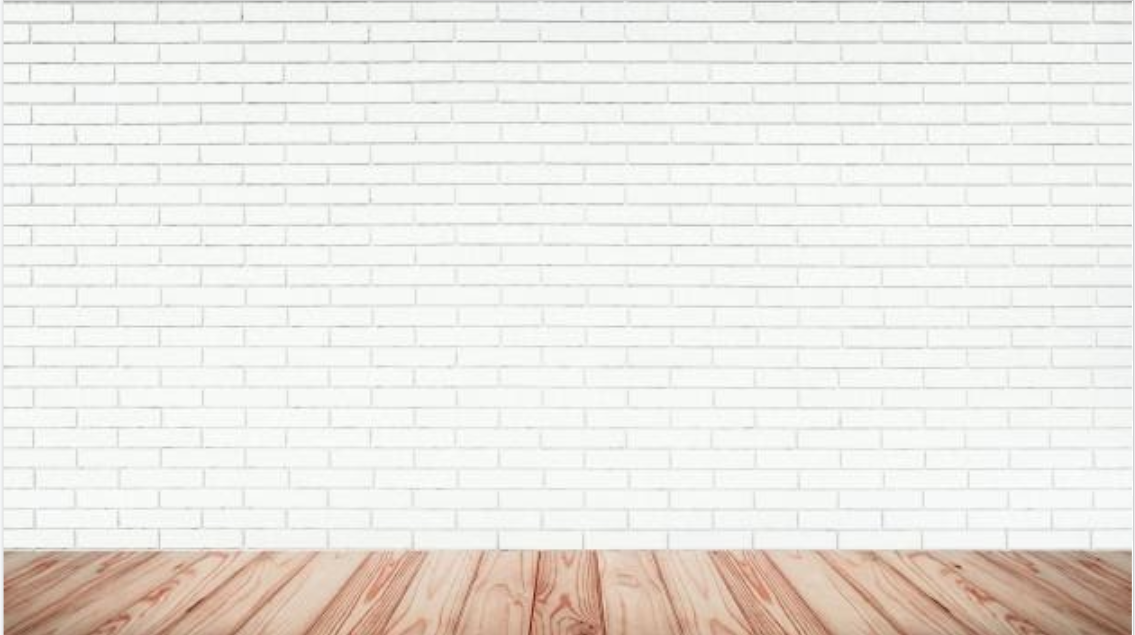 مراجعة المفردات
مثال
أستعد
الهدف
أتأكد
التقويم
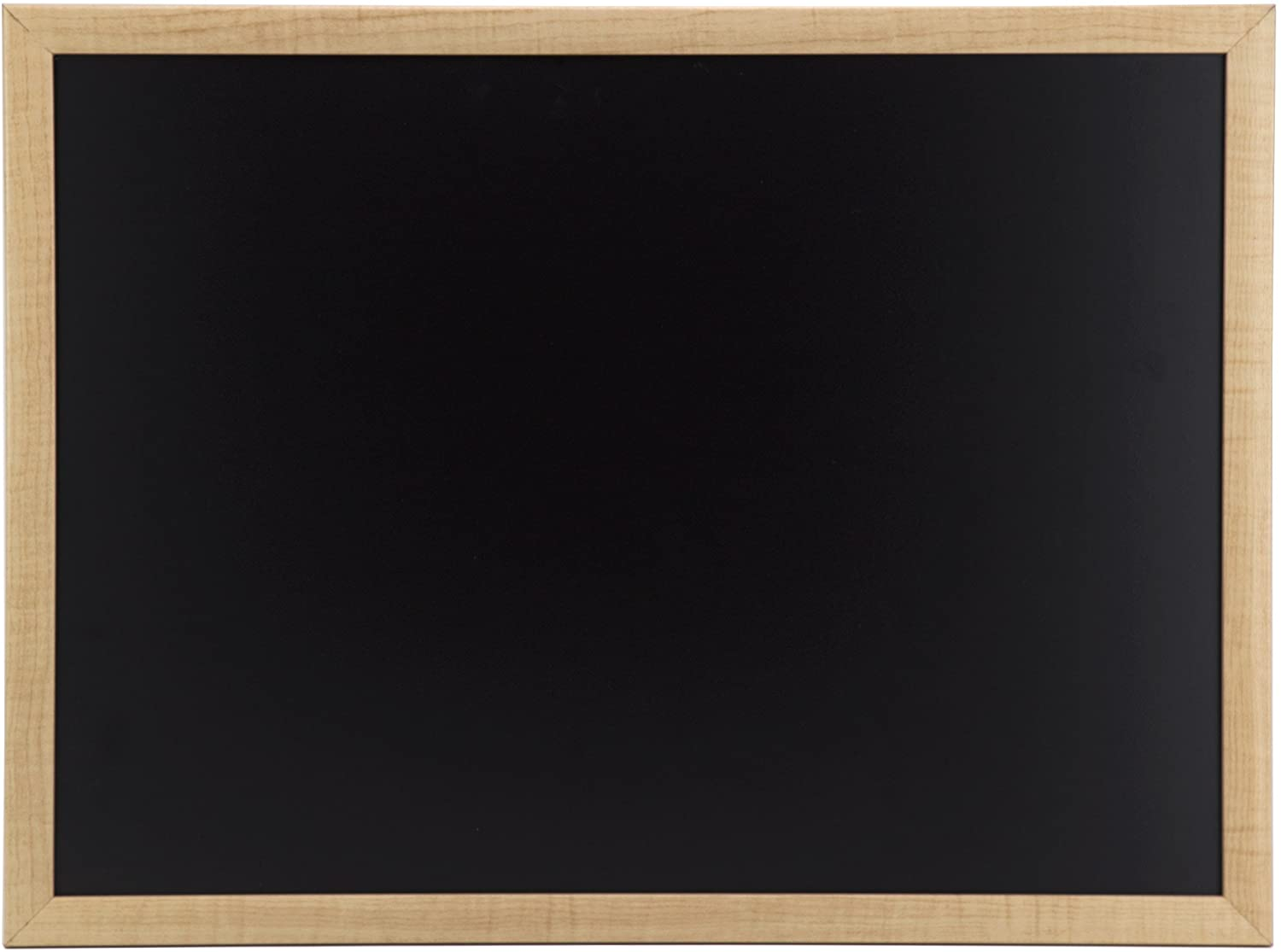 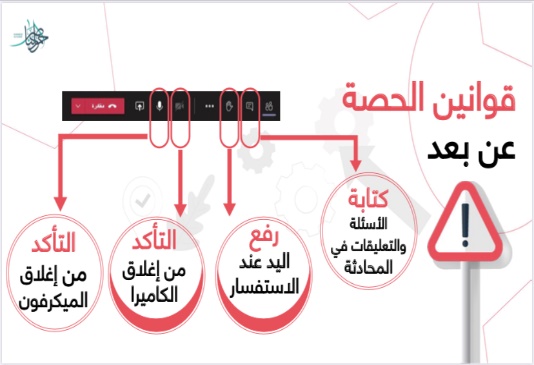 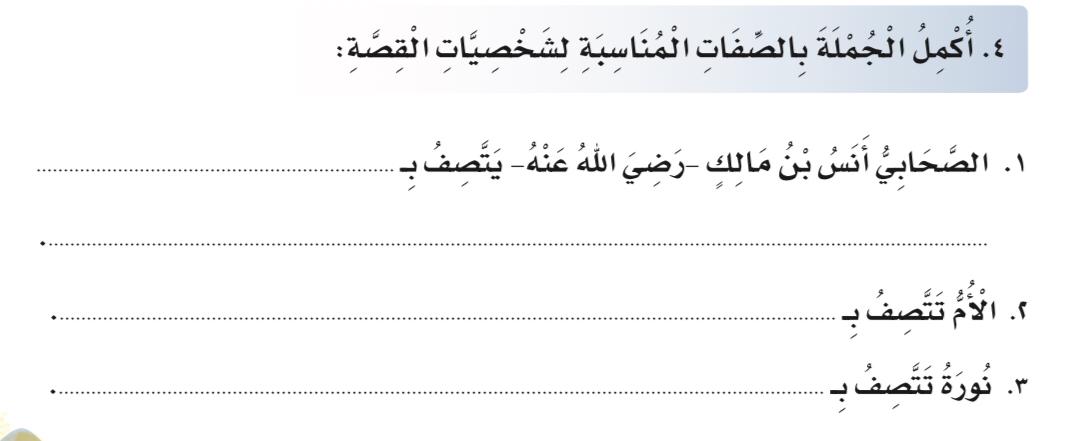 حفظ السر
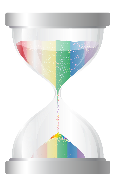 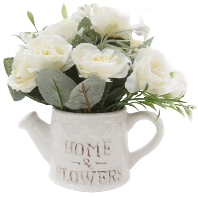 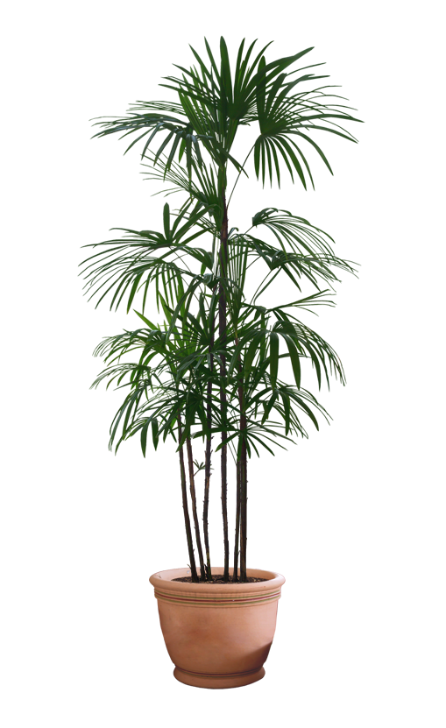 الاهتمام والنصح
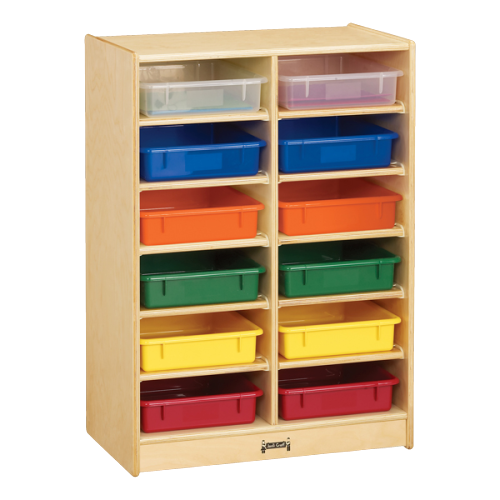 .
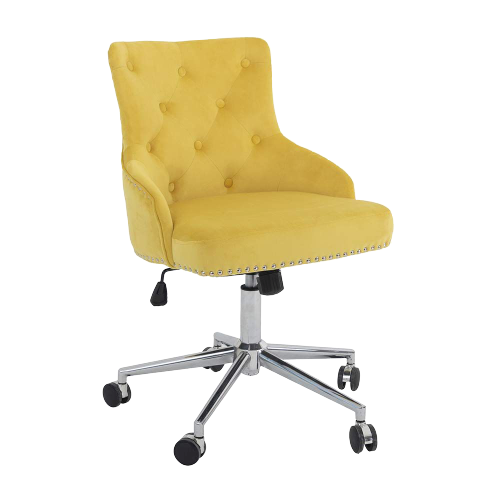 الإعتذار عند الخطأ
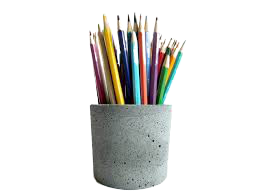 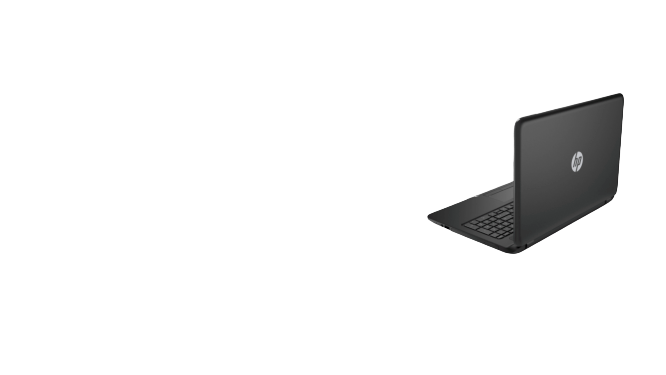 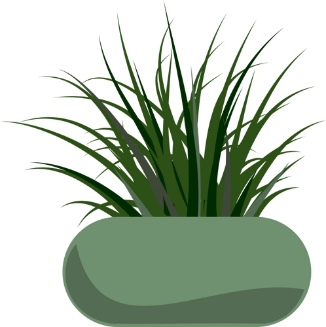 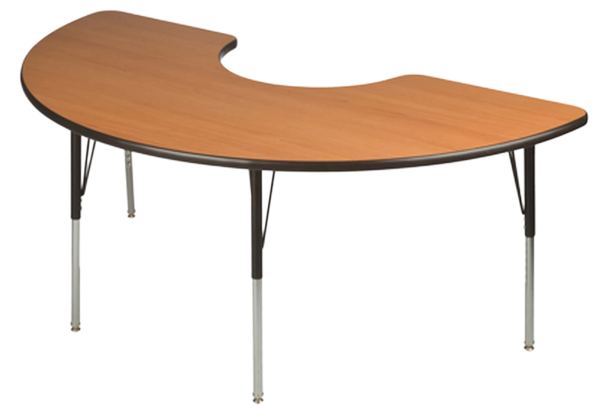 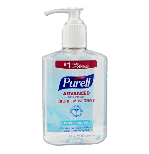 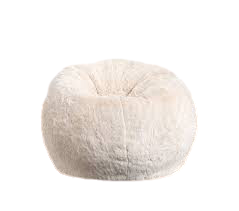 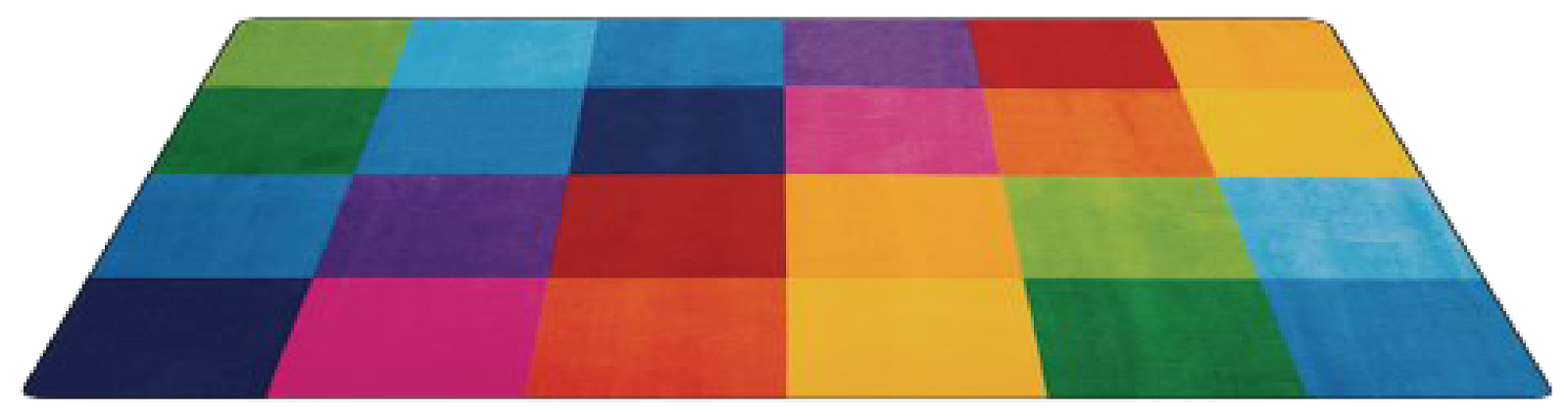 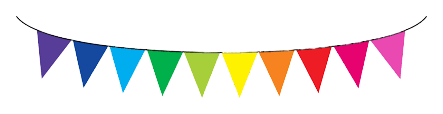 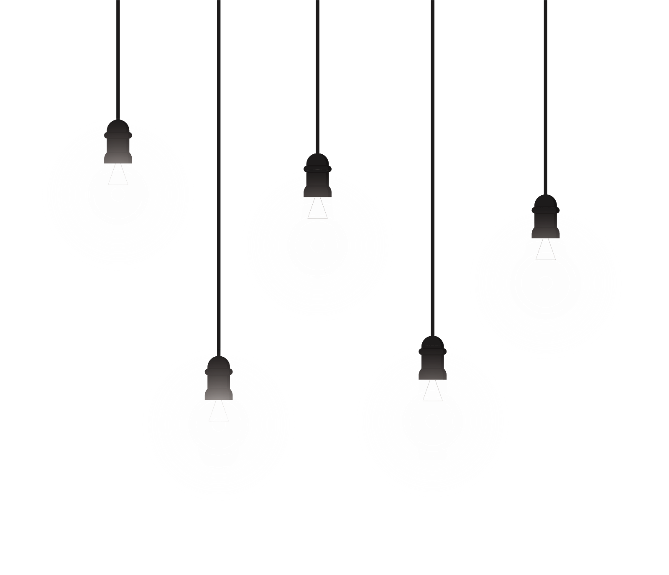 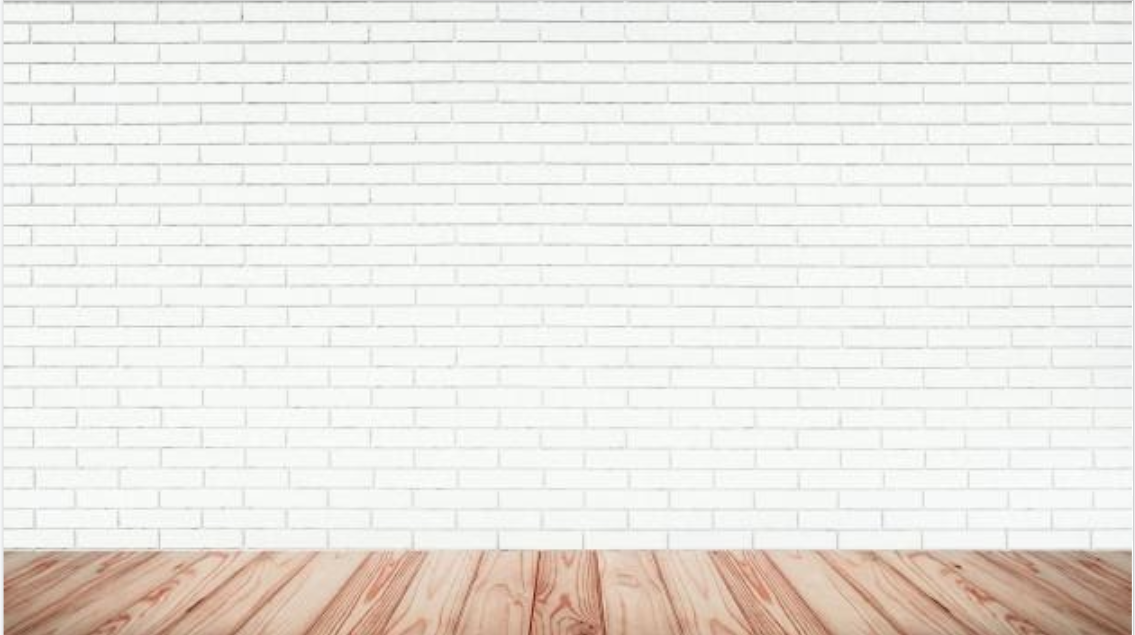 مراجعة المفردات
مثال
أستعد
الهدف
أتأكد
التقويم
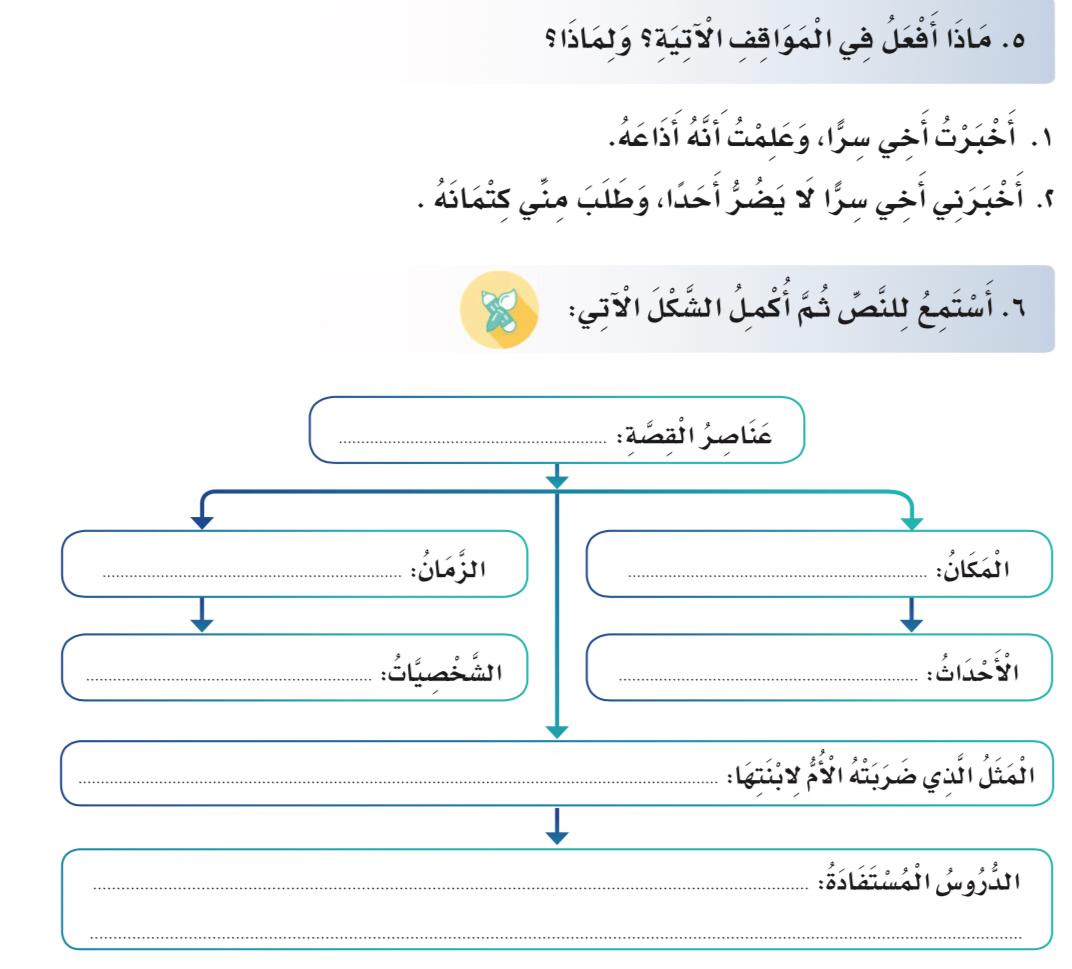 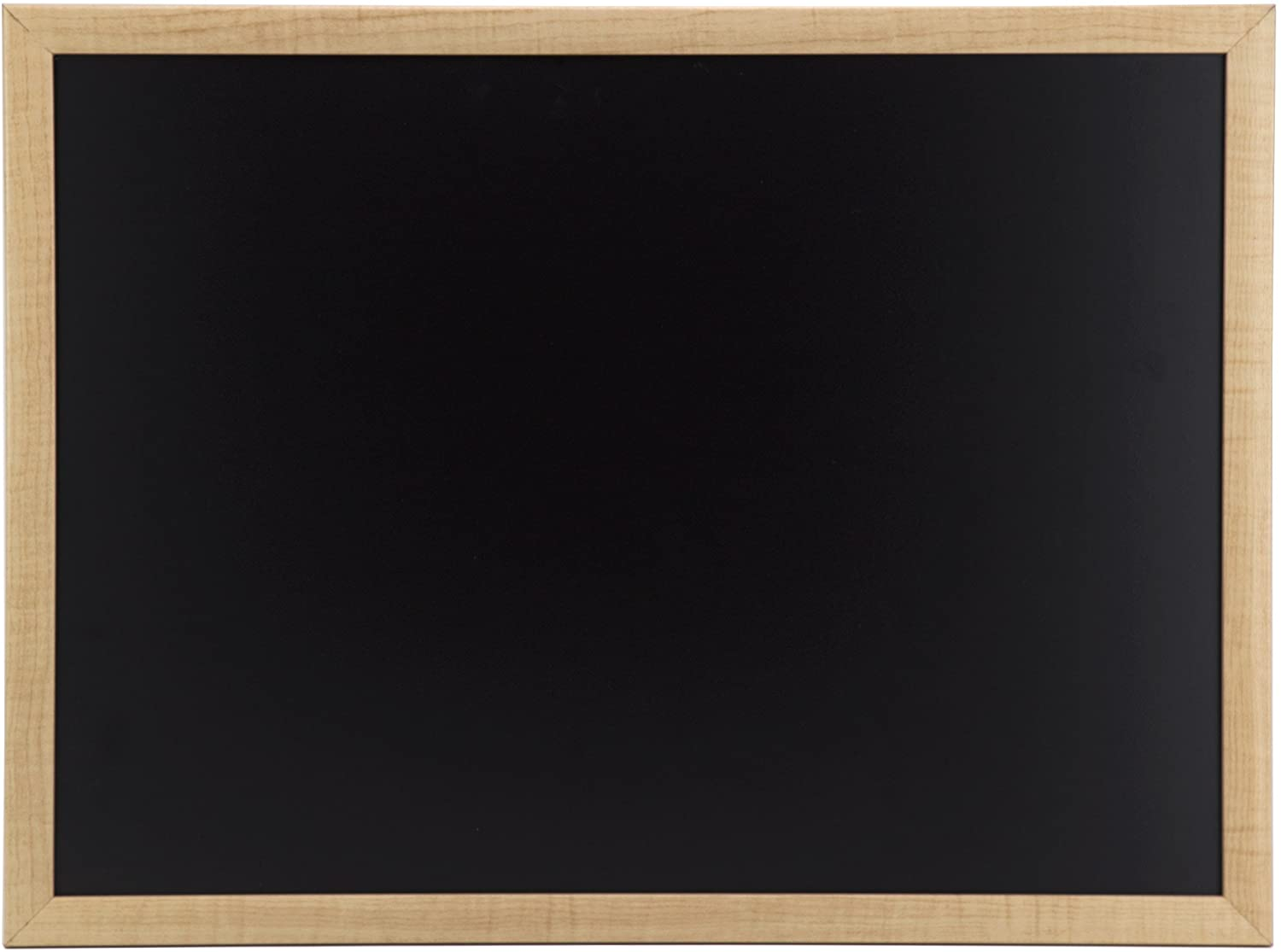 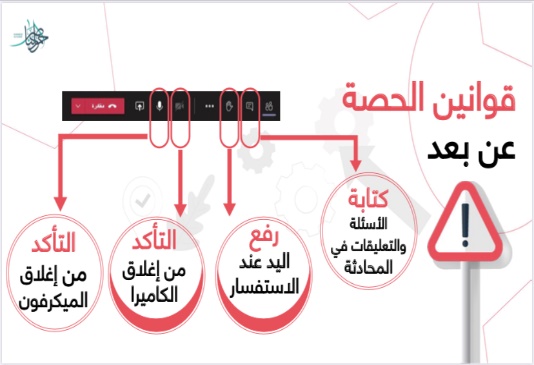 أعاتبه لأنه لم يحفظ السر
أحفظ السر , إقتداءً بالصحابة
السر
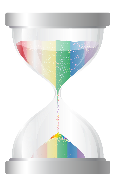 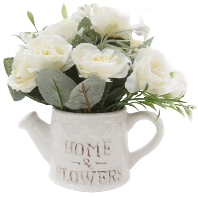 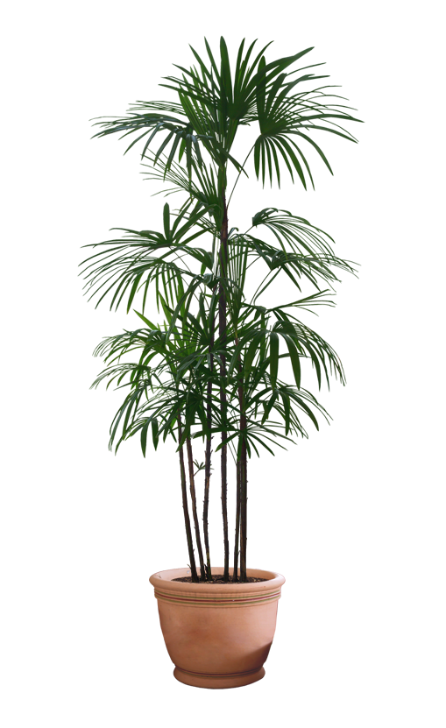 غرفة نورة
في الحاضر بعد عودة نورة من المدرسة
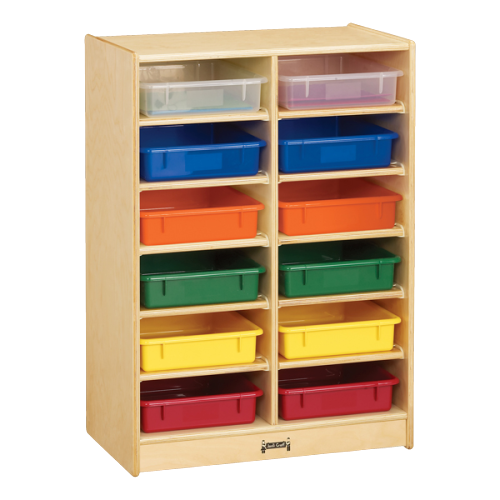 الأم ونورة وصديقاتها سارة وليلى
خيالية
.
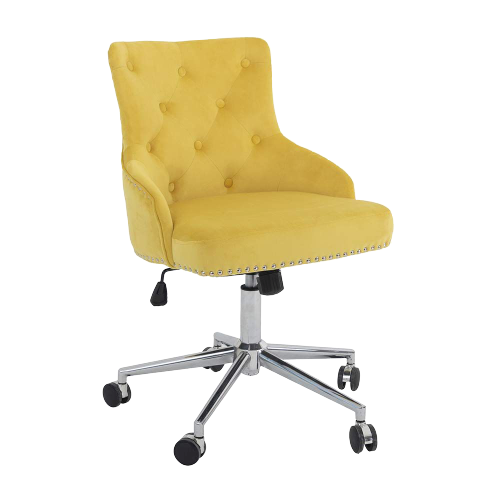 حفظ أنس ابن مالك لسر الرسول صلى الله عليه وسلم.
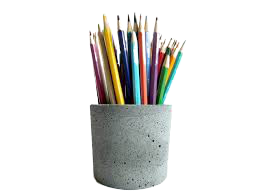 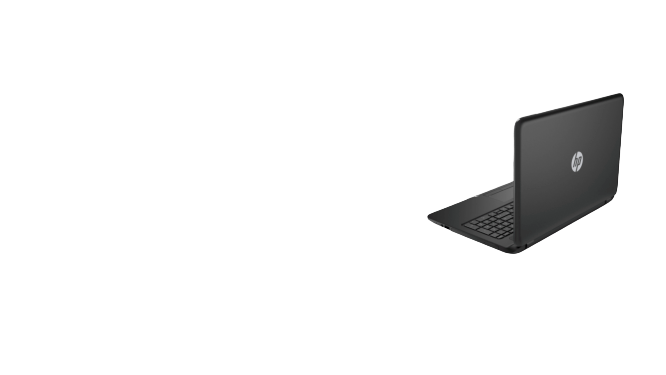 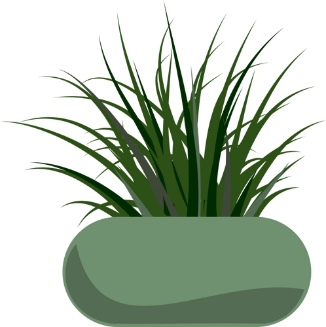 حفظ السر وعدم إفشاؤه لأحدر والإقتداء بأخلاق الصحابة رضي الله عنهم
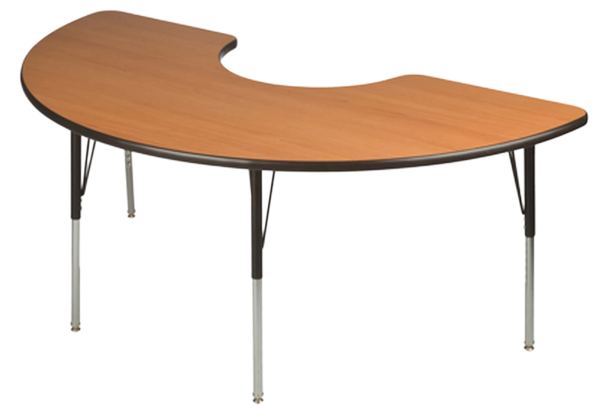 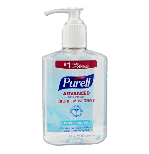 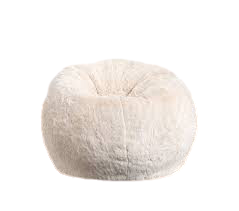 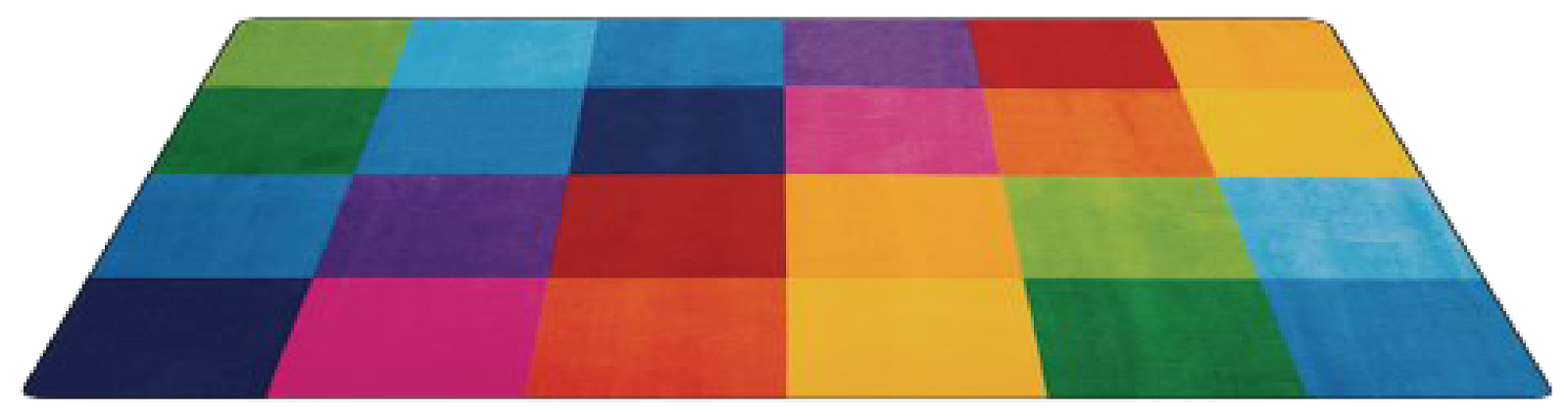 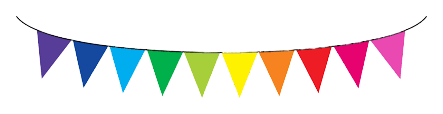 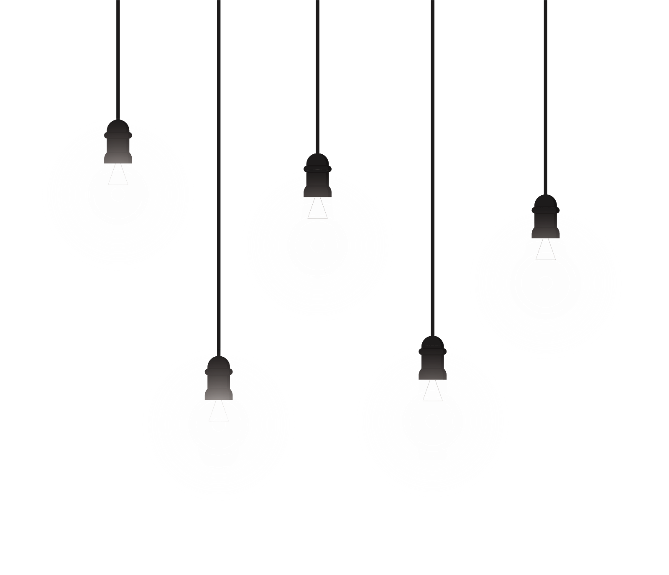 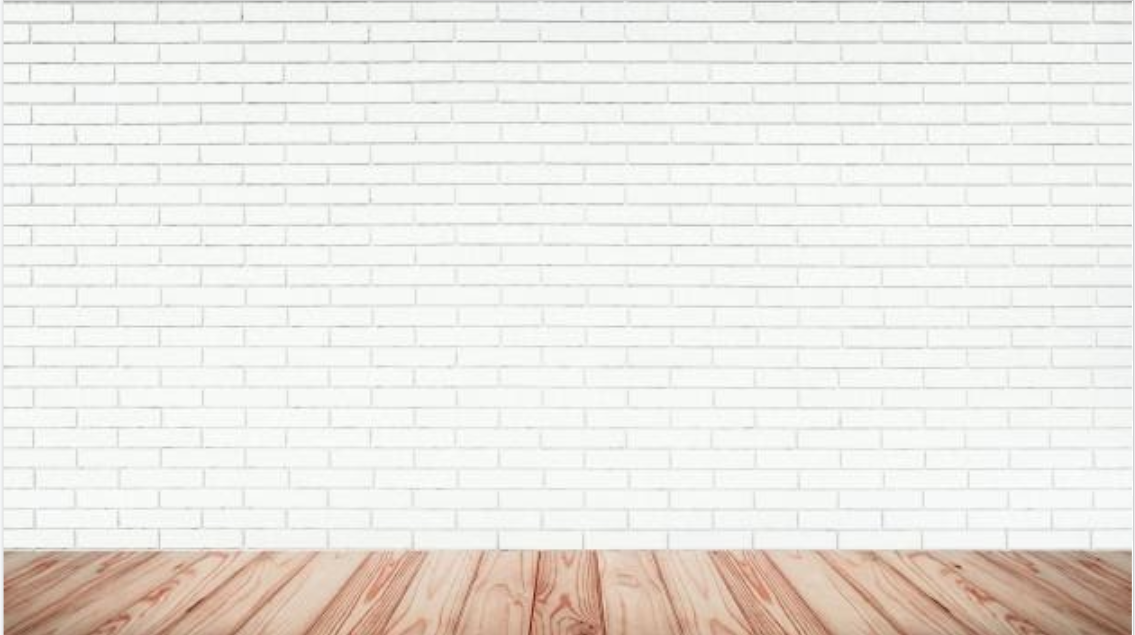 مراجعة المفردات
مثال
أستعد
الهدف
أتأكد
التقويم
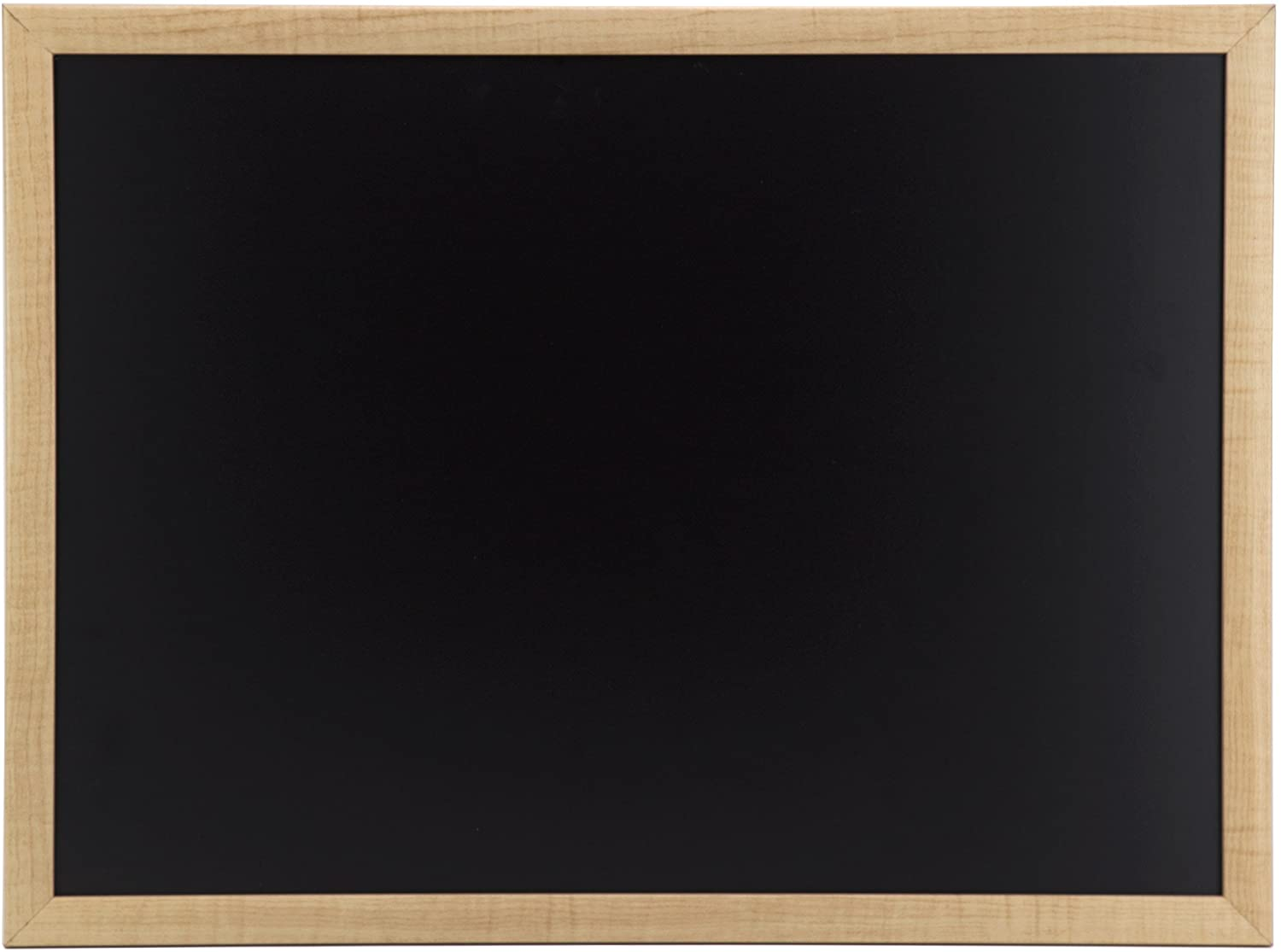 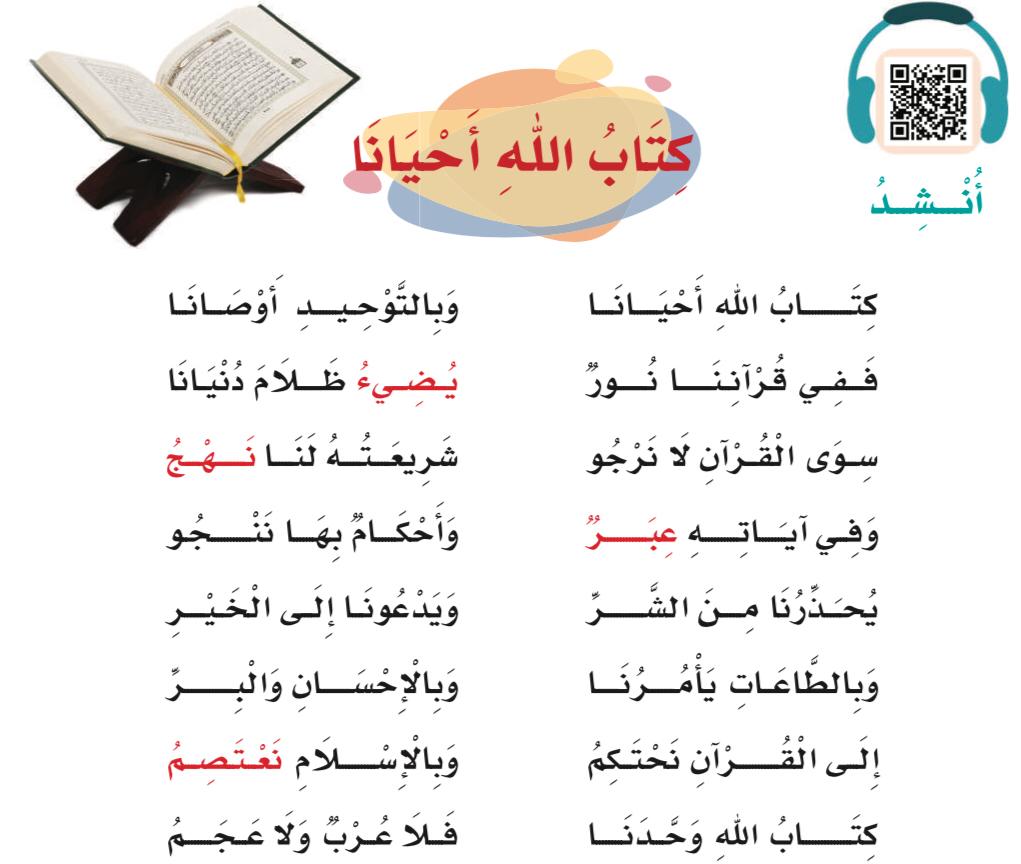 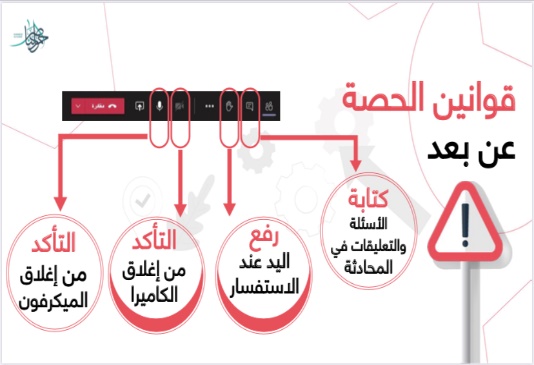 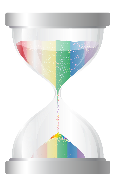 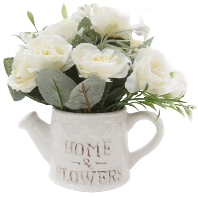 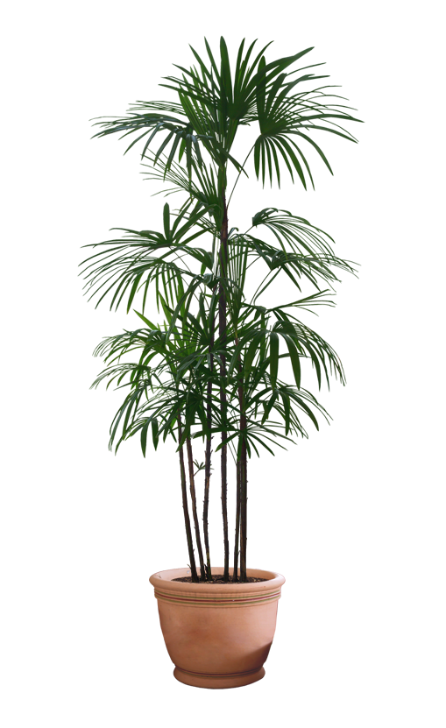 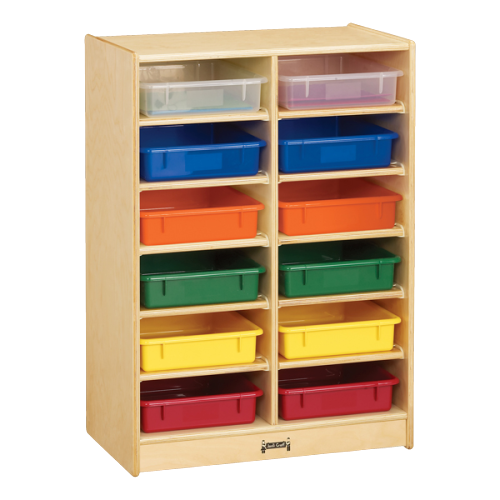 .
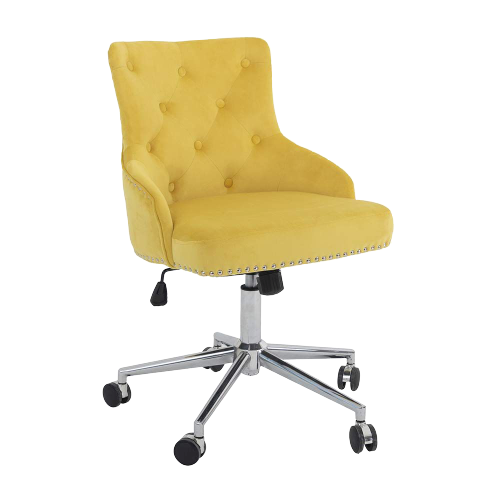 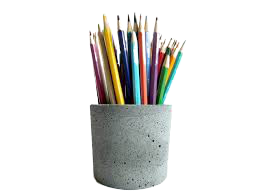 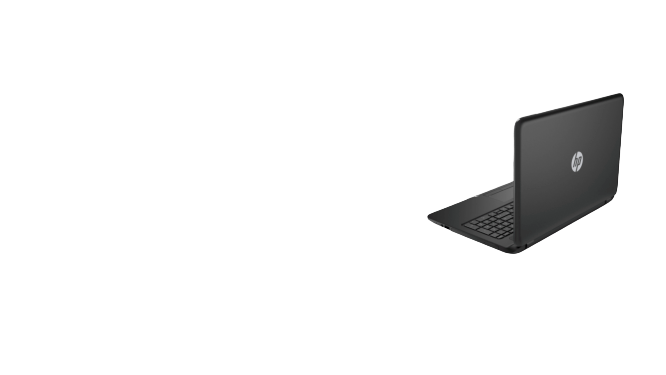 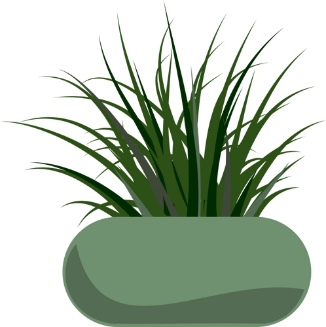 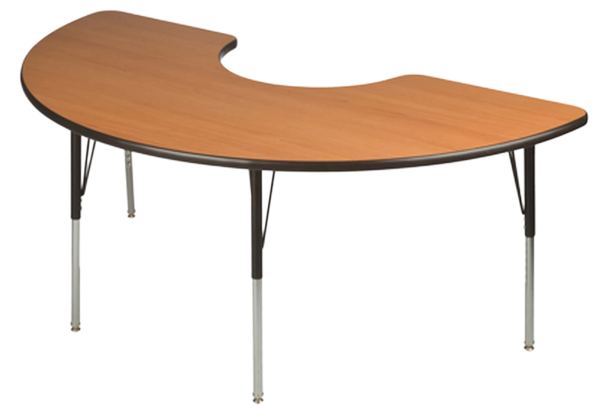 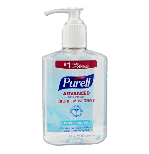 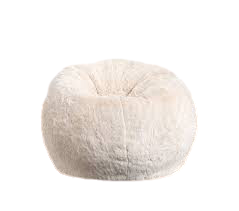 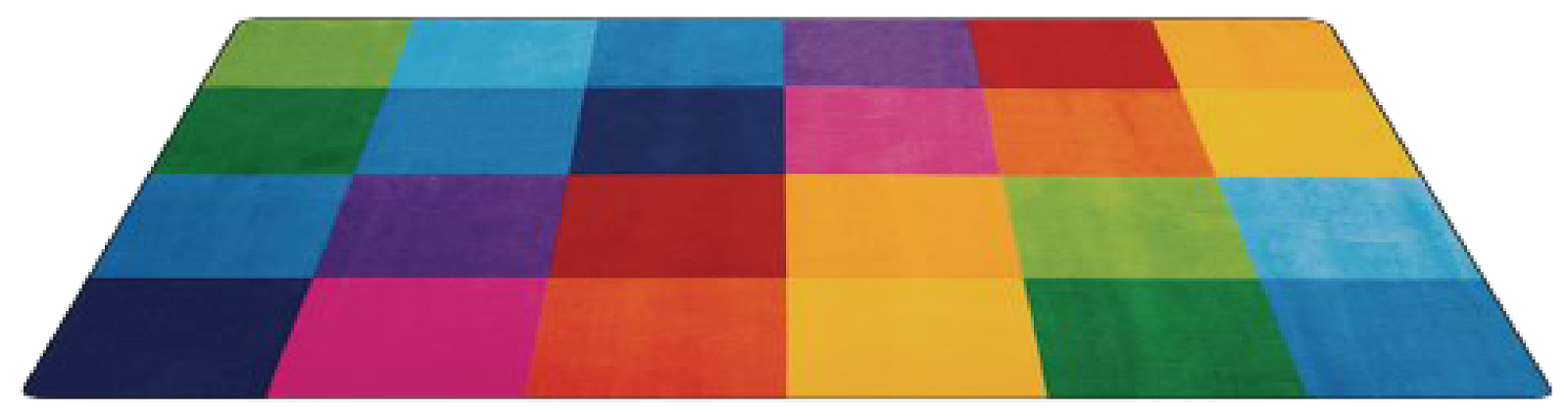 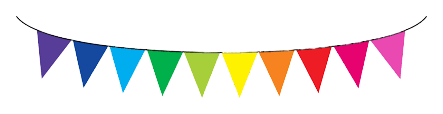 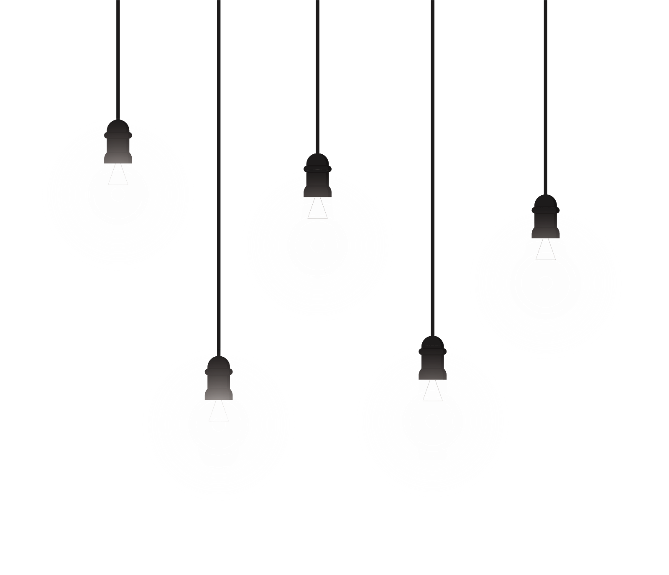 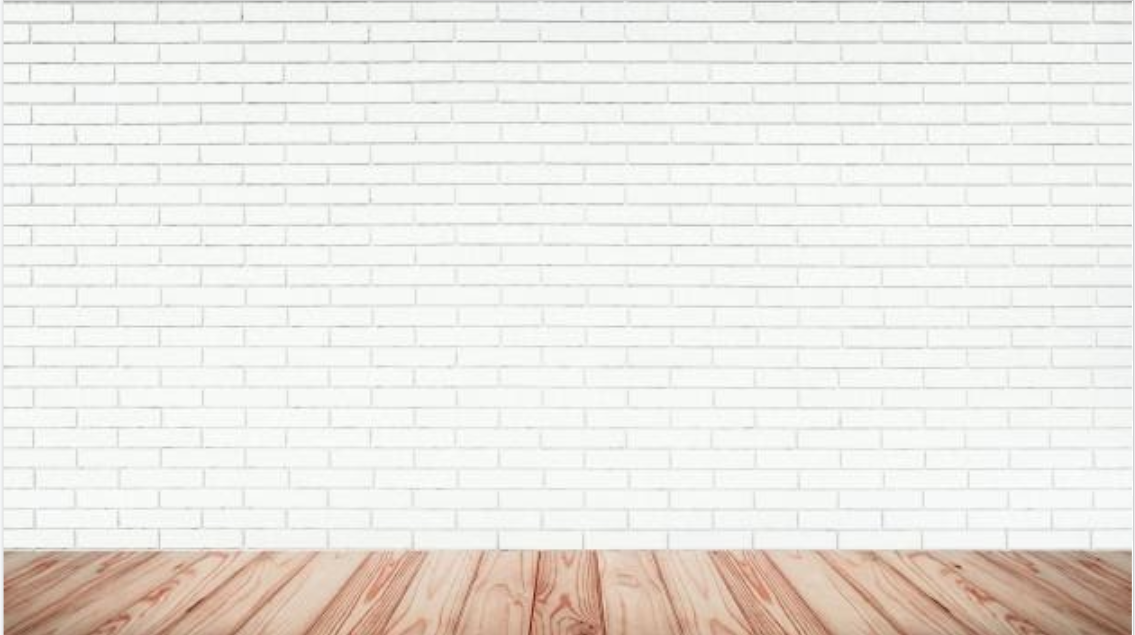 مراجعة المفردات
مثال
أستعد
الهدف
أتأكد
التقويم
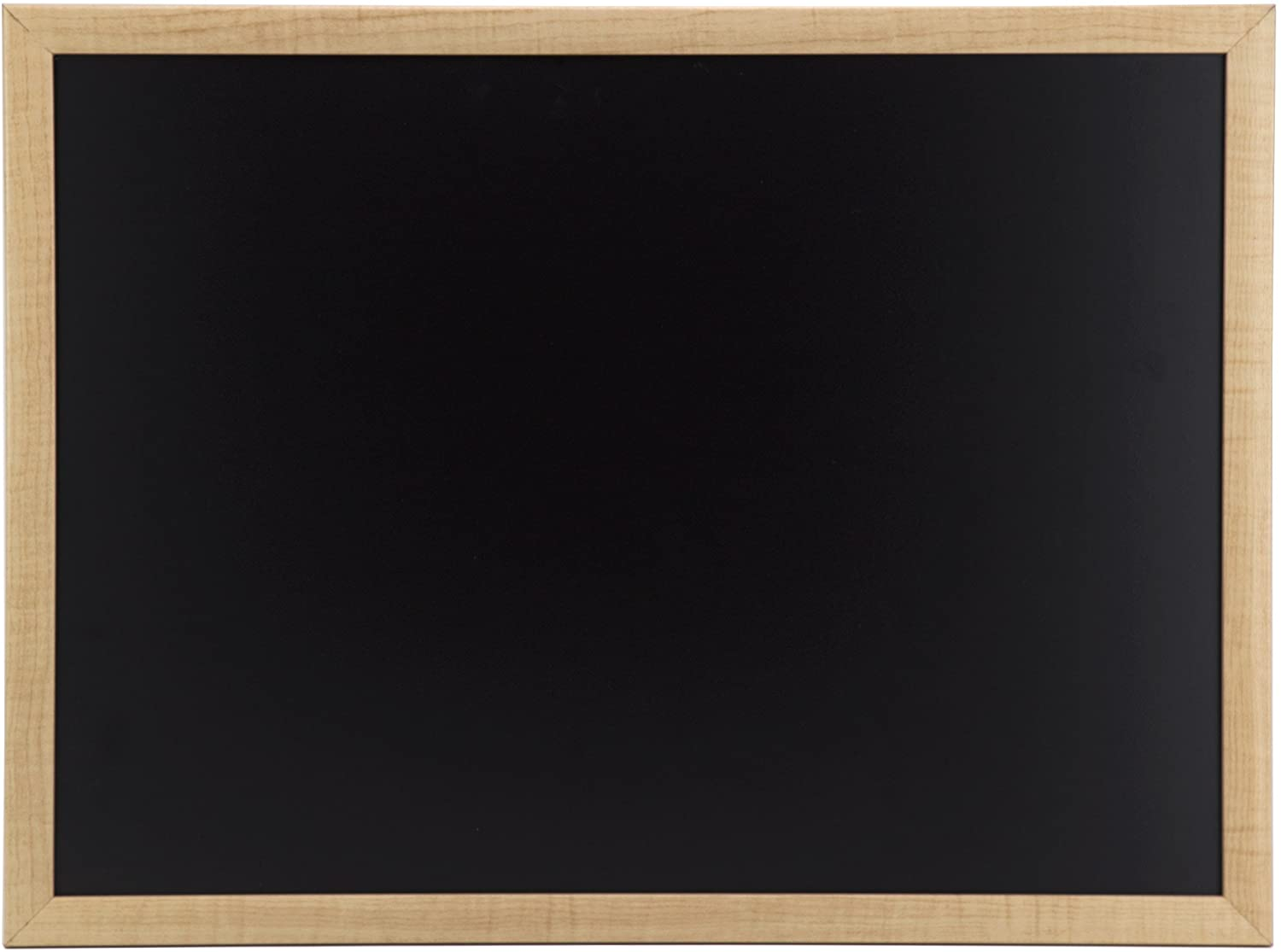 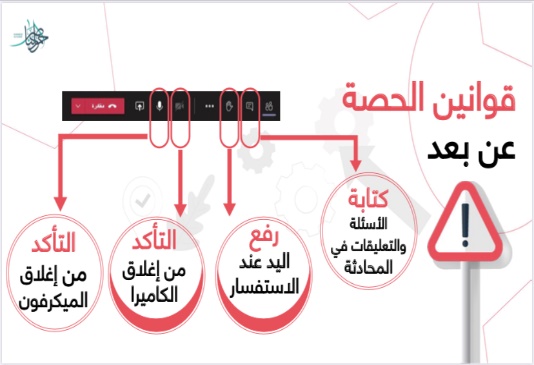 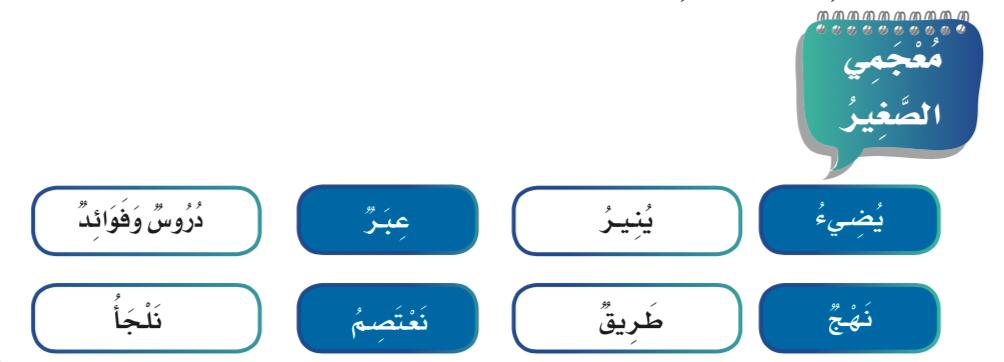 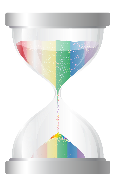 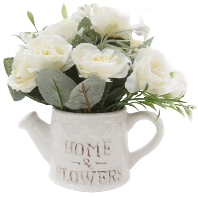 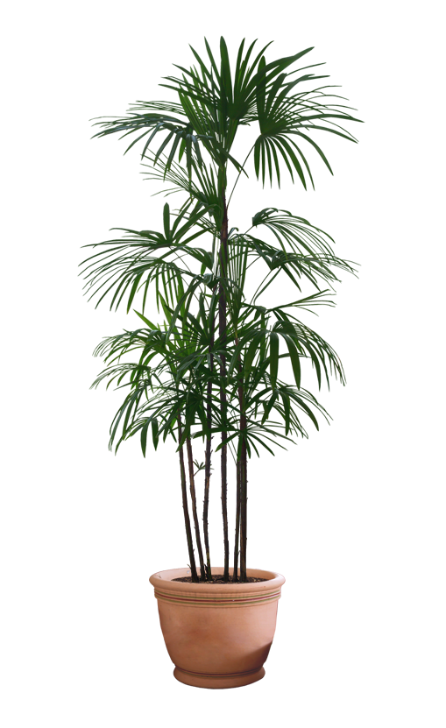 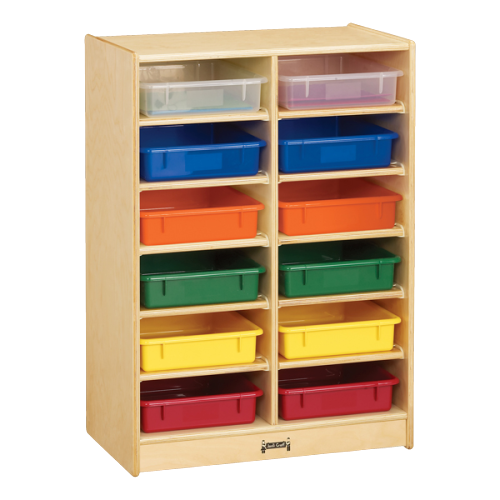 .
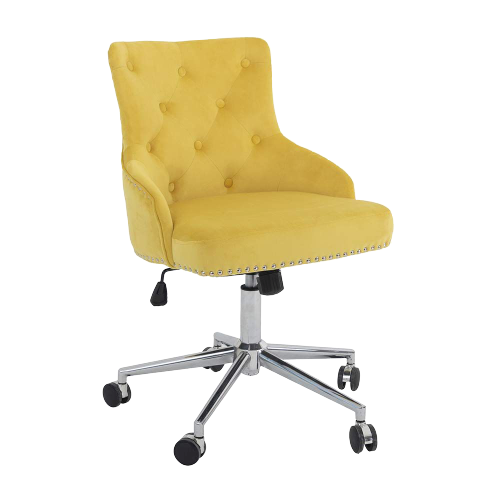 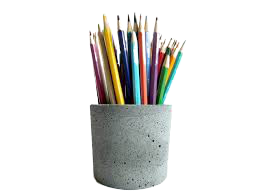 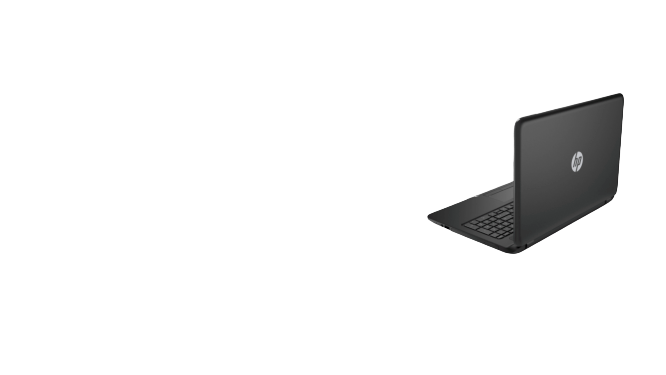 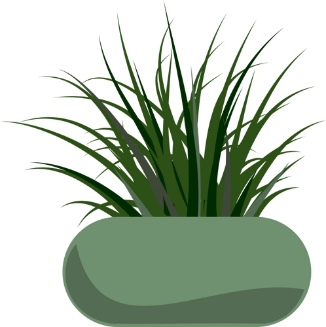 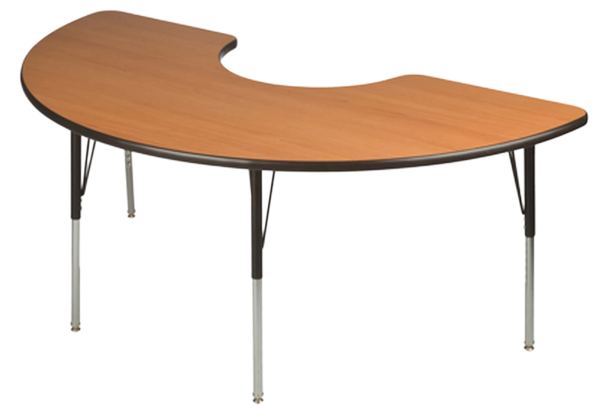 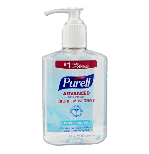 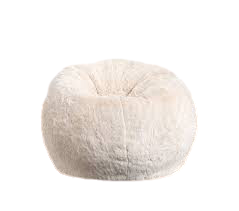 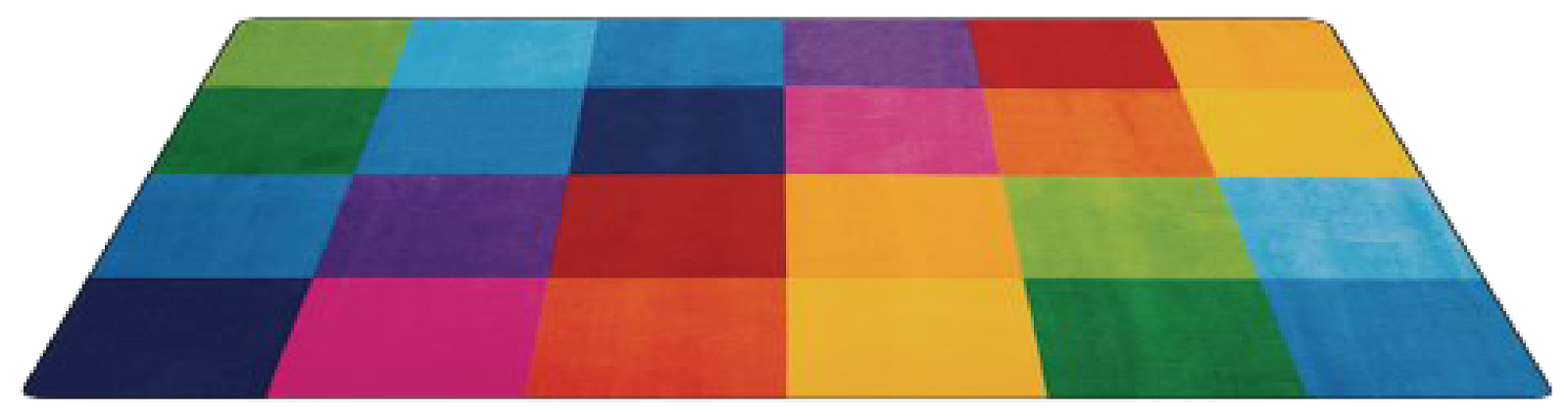 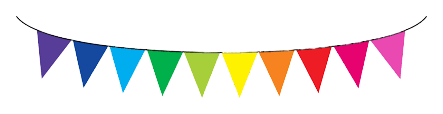 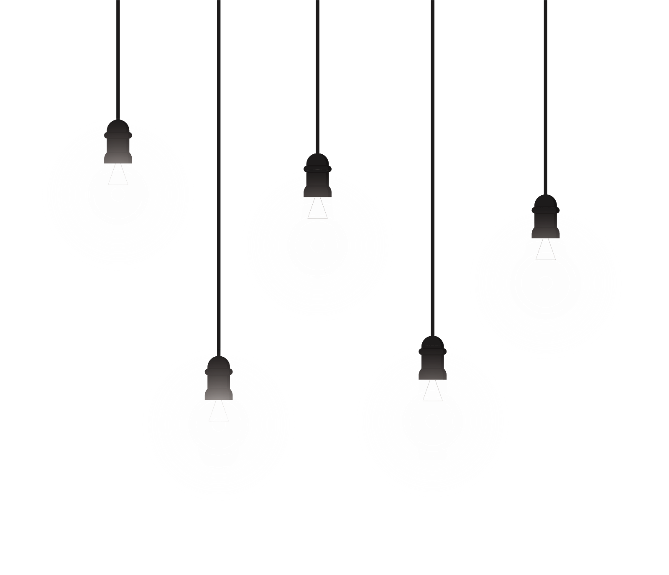 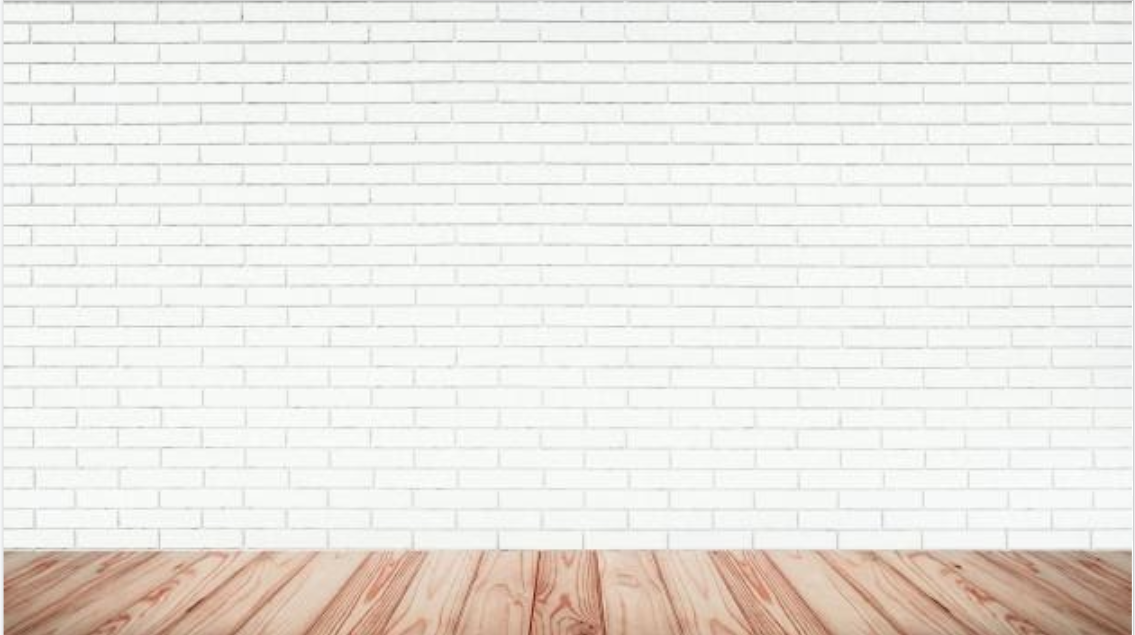 مراجعة المفردات
مثال
أستعد
الهدف
أتأكد
التقويم
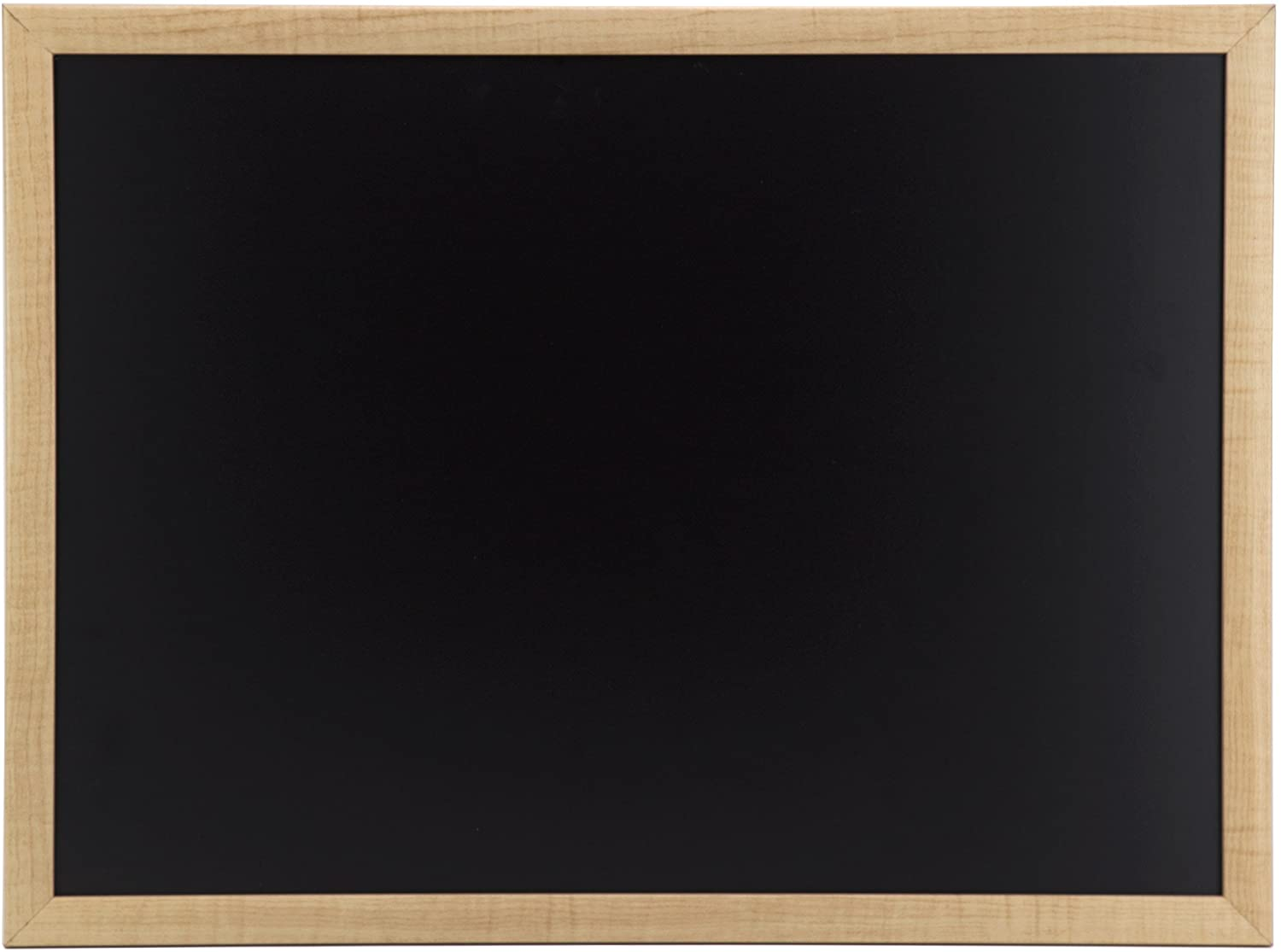 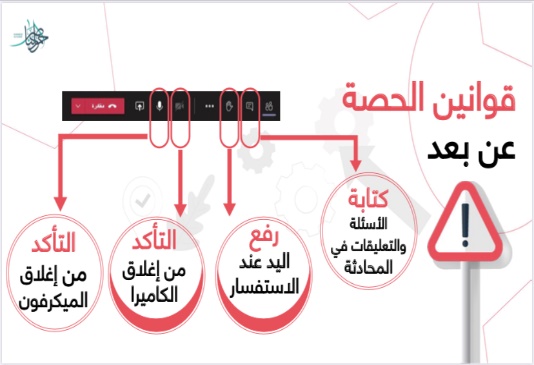 إعداد المعلمة حصة النبهان
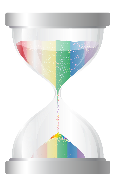 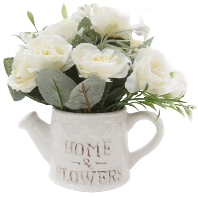 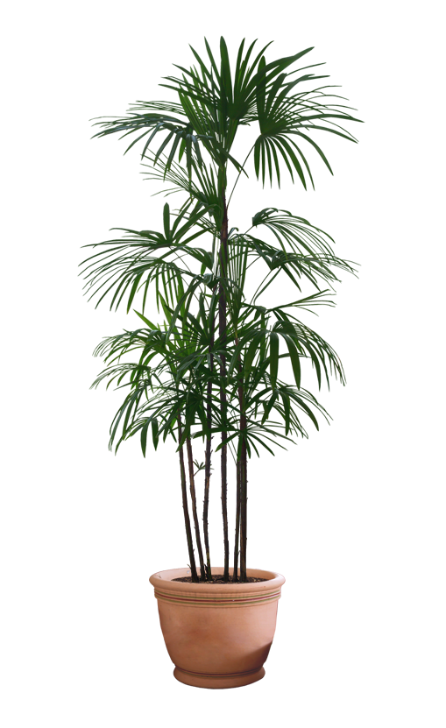 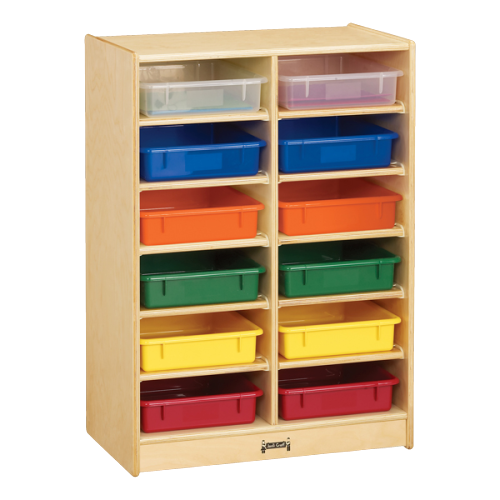 .
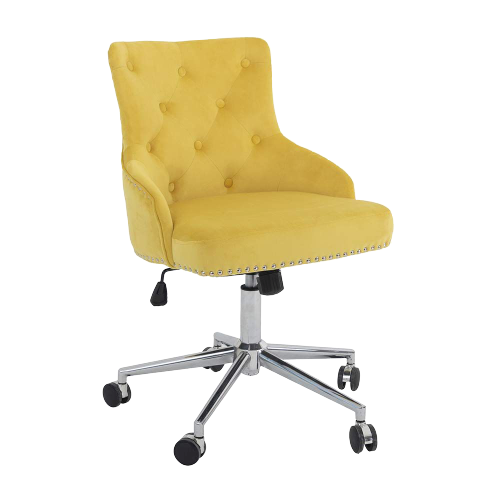 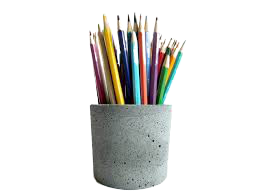 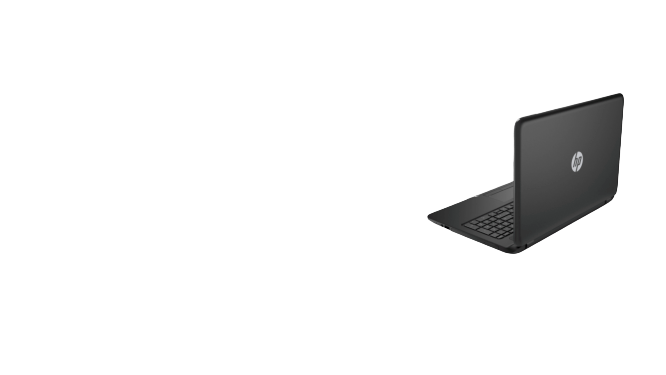 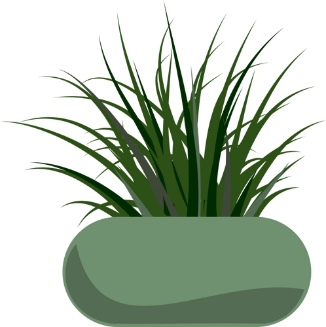 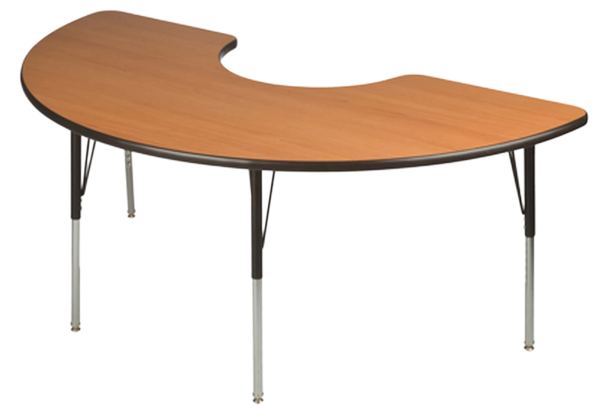 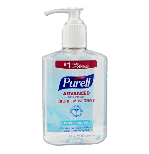 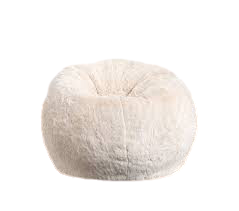 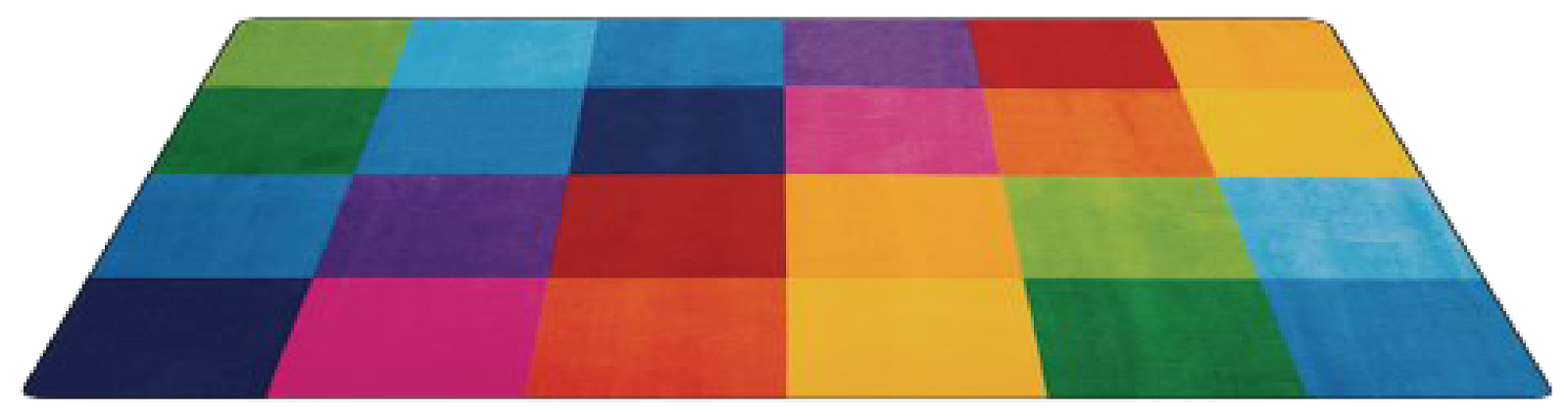